The State of Local
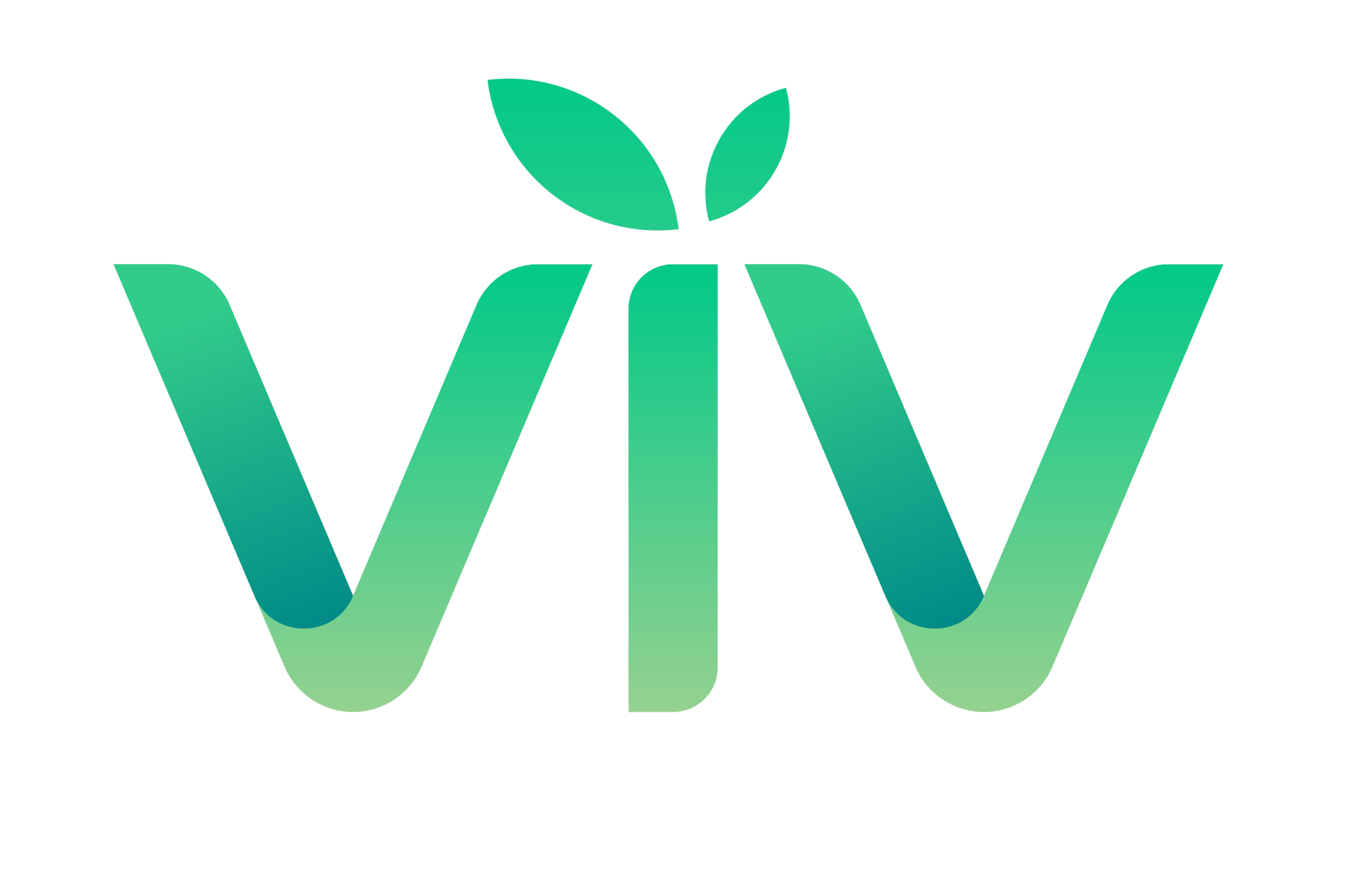 The State of Local
What every local business needs to know 
in a digitally powered world
Full Name
Noah Moss
812-631-3585austin@vivabove.com
[Speaker Notes: Before starting a presentation, make sure to:
Run a snapshot report
Prepare a Business Center login for the person you’re seeing, so you can live demo their account and train them on how to log in.

Thanks for joining me on today’s presentation! I promise to stick to our time limit of [x minutes]. Set timer.]
Business Goals
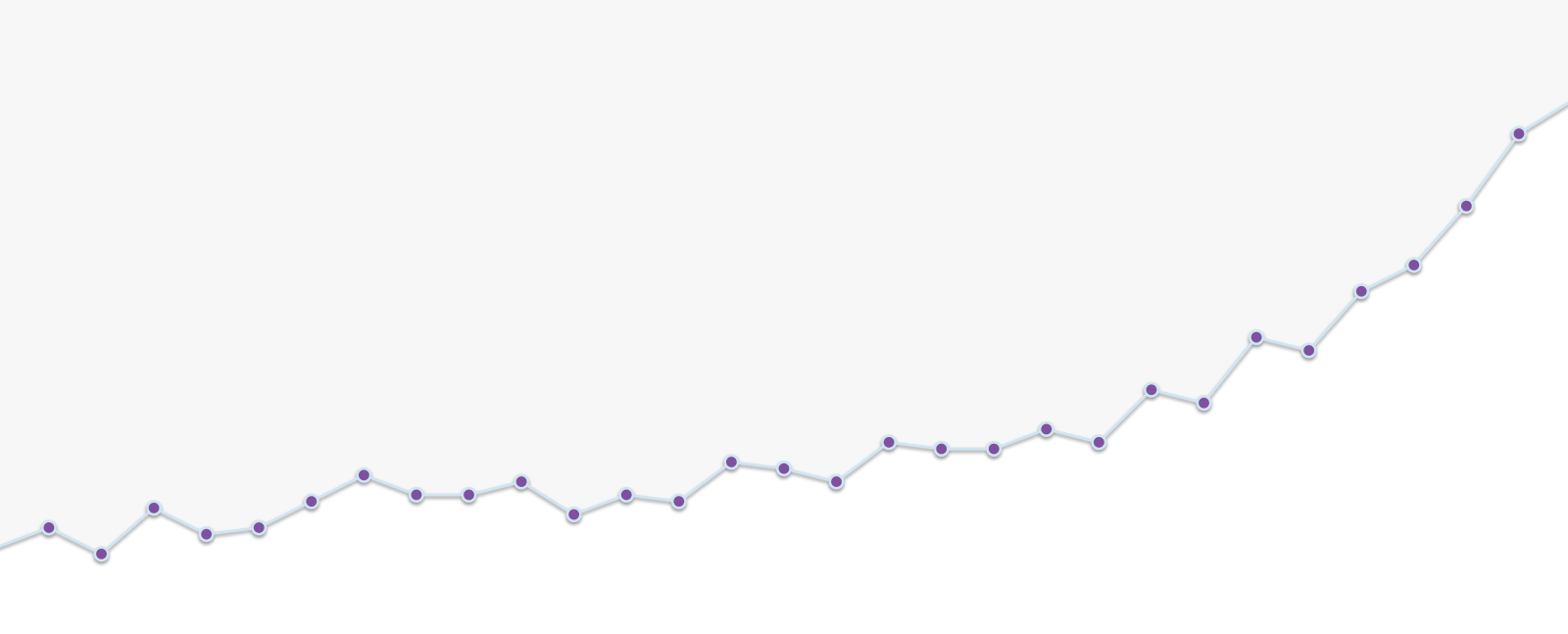 What are yourbusiness goals?
[Speaker Notes: So, I was thinking about you before our presentation. I’d like to learn more about your business's goals. What are you hoping to accomplish this year?

[Discover the business’s wants and needs, so you can align the conversation to match their marketing goals.]

LISTEN. LET THEM TALK. MAKE NOTES.]
How Marketing has Changed
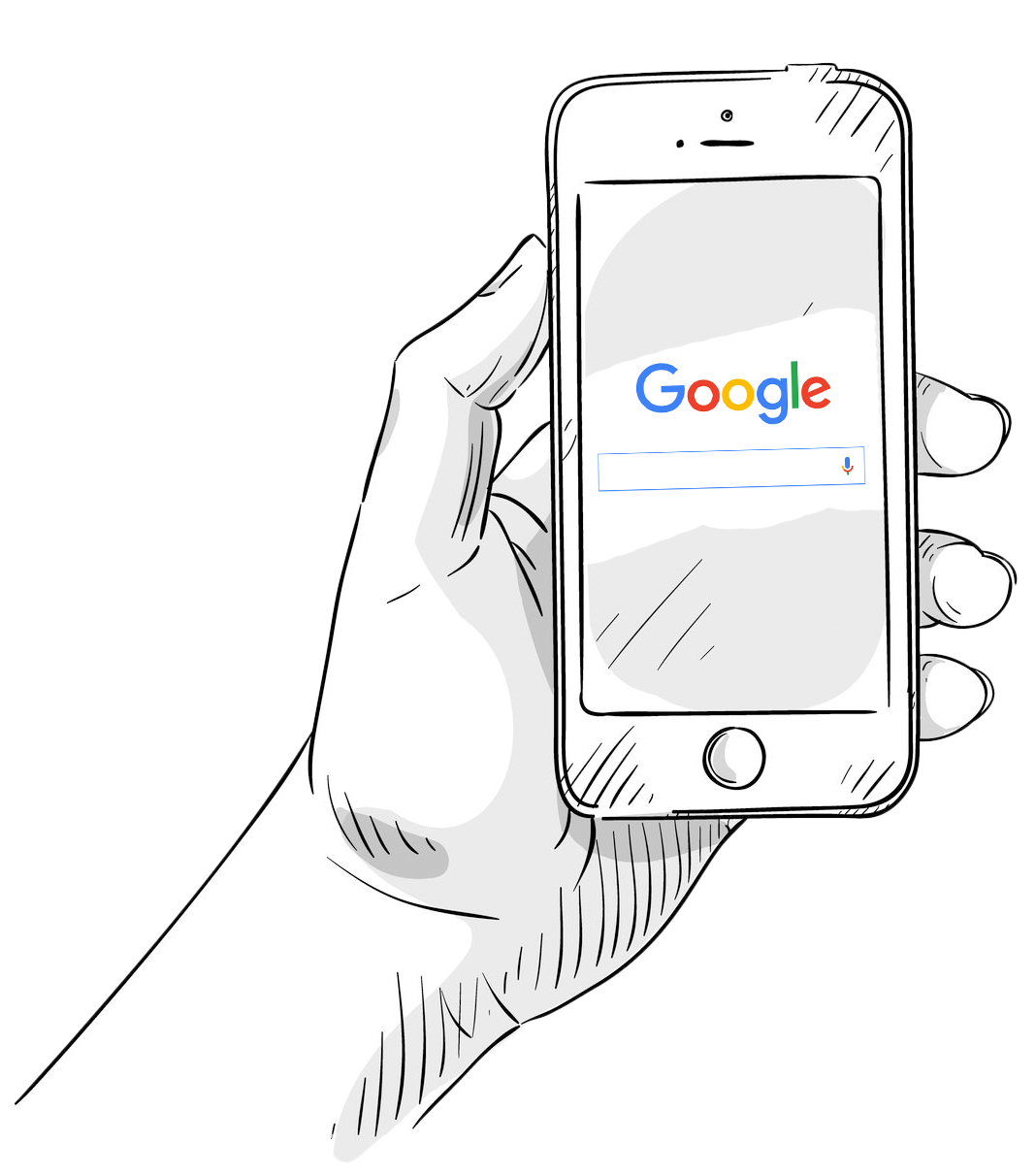 Exactly how
has marketing
changed?
[Speaker Notes: I’d like to talk to you about the state of local marketing. We all know that things have changed! 

Thanks to how quickly we can discover information, your customers know way more about your business before they set foot in your front door.]
Buying decisions are made online
Buying decisionsare made online
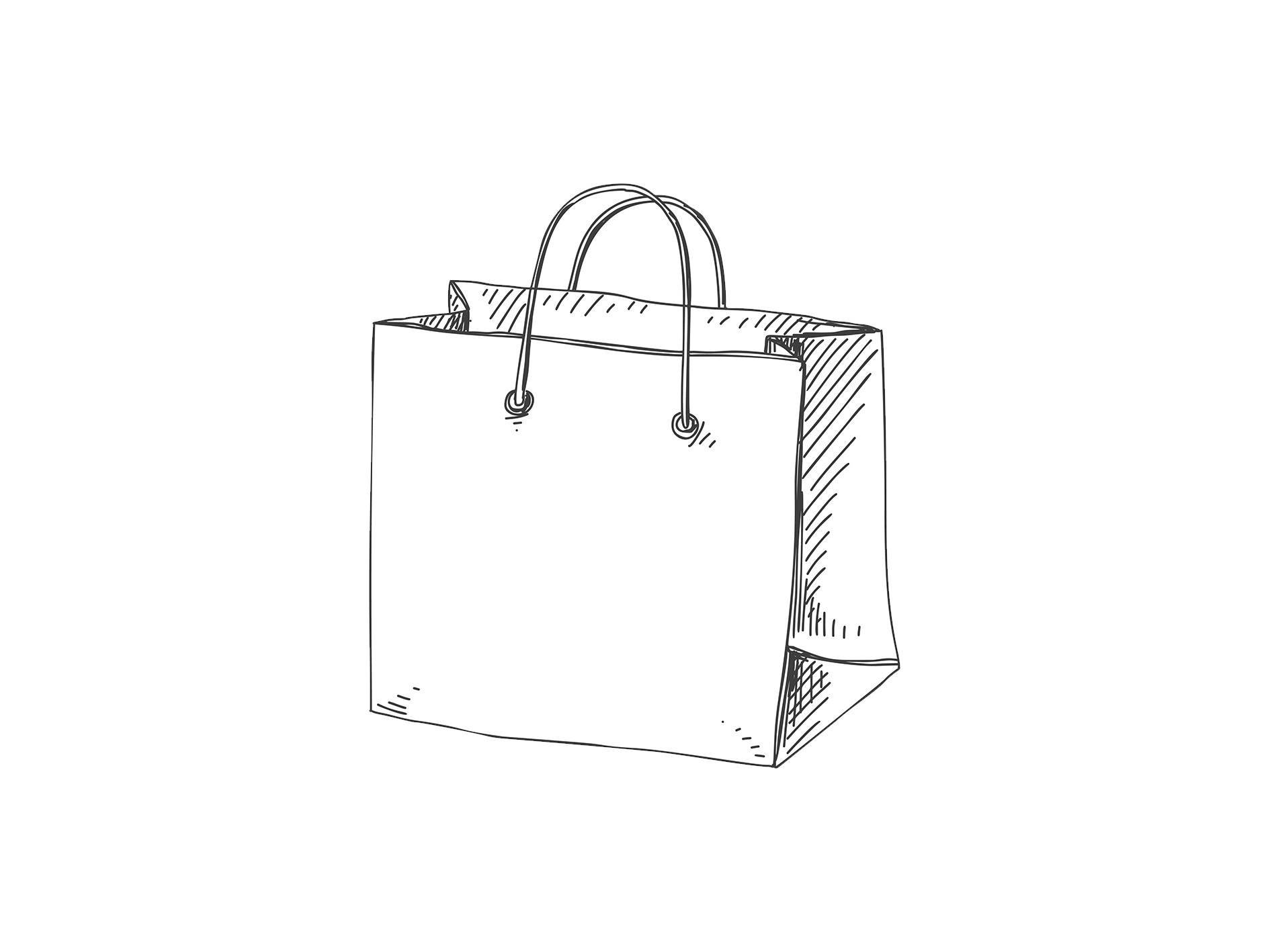 Shoppers say they've used online resources
93%
83%
Shoppers who visited a store and used online search before going in
[Speaker Notes: This means your customers often know exactly what they want before they visit you.

In 2019, 93% of shoppers say they’ve used online resources (search, video, apps) while 83% of U.S. shoppers who visited a store said they used online search before going in. (Source: Google/Ipsos, Global Retail Study, Feb. 2019)
But, what exactly do I mean by “buying decisions”?]
Traditional Buying Model
Traditional buying decision model
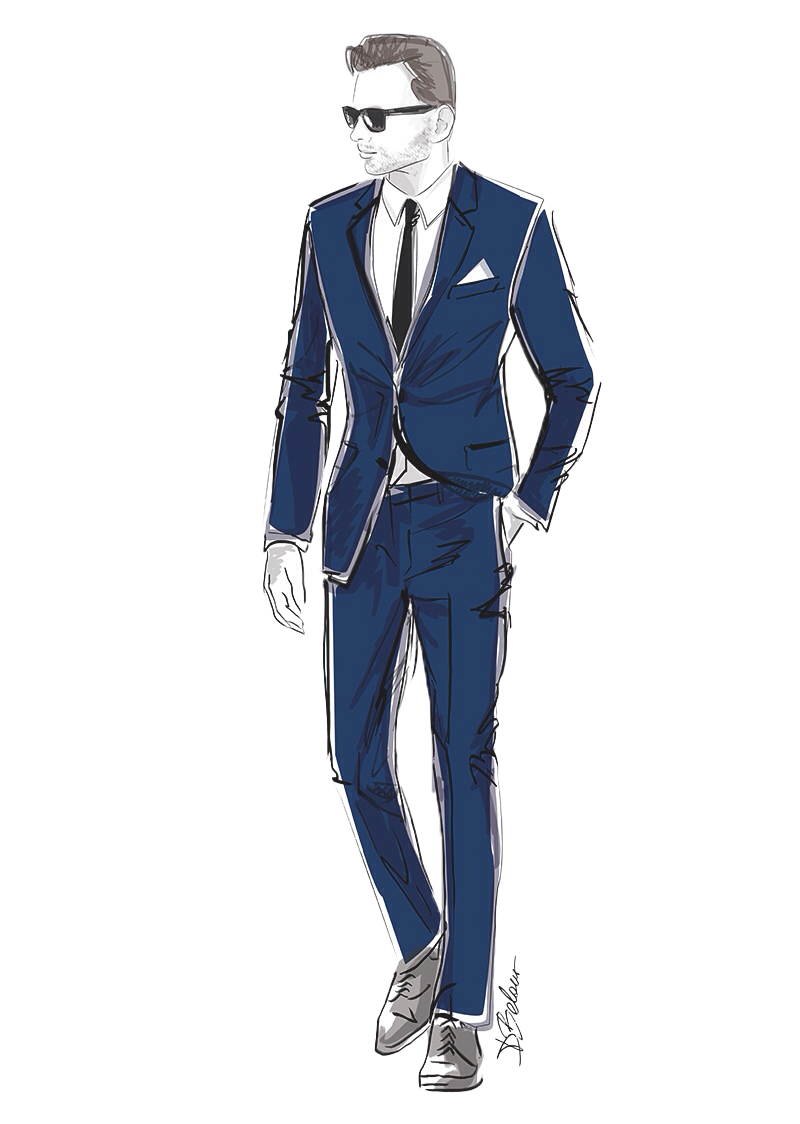 Stimulus
FirstMoment of Truth
SecondMoment of Truth
“I’m interested.”
“Take my money.”
“I love / hate this!”
[Speaker Notes: Before the internet and mobile devices existed, your customers discovered your business pretty simply!

First, an initial Stimulus would catch the attention of your customer -- something like a radio ad, television spot, or a coupon in the phone book for your business.

Next, if this sparks their interest, they immediately head to your business. They buy the product or service they were interested in, and experience a “First Moment of Truth.”

Then, afterwards, they see if expectations match reality. Did they love their experience? Hate whatever it is they bought? Often, consumers share bad experiences with friends and family; that’s important to keep in mind...]
Customer behavior has changed
Customer behavior has changed
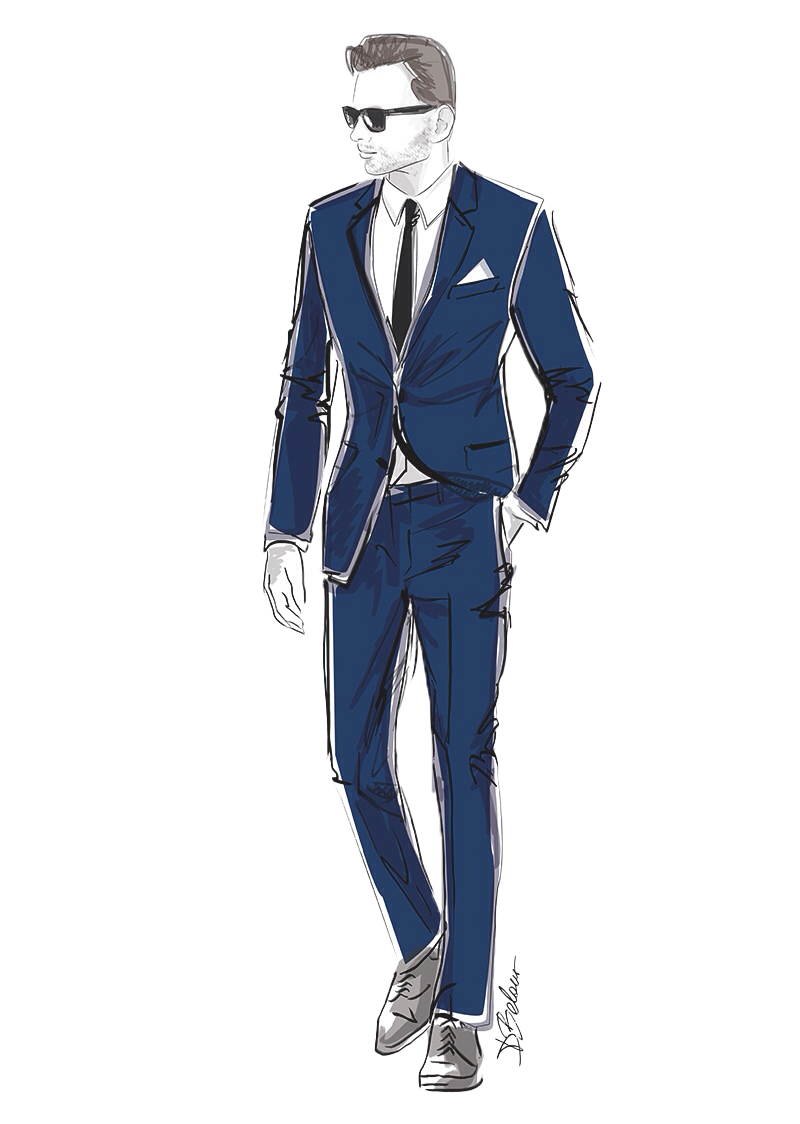 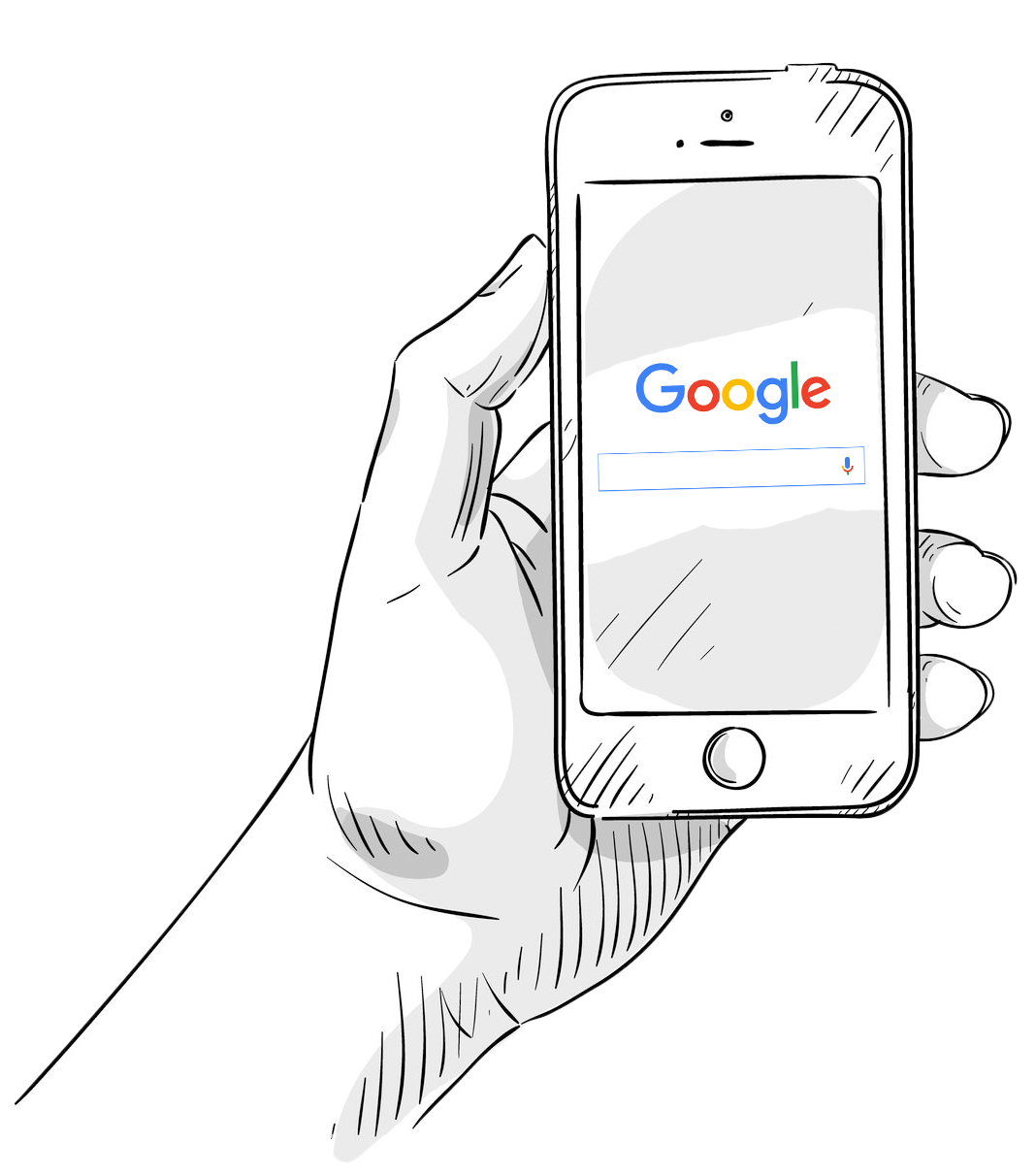 Stimulus
FirstMoment of Truth
SecondMoment of Truth
“I’m interested.”
“Take my money.”
“I love / hate this!”
[Speaker Notes: … especially because of how things have changed.

People research your business before they enter your front door!]
Zero Moment of Truth
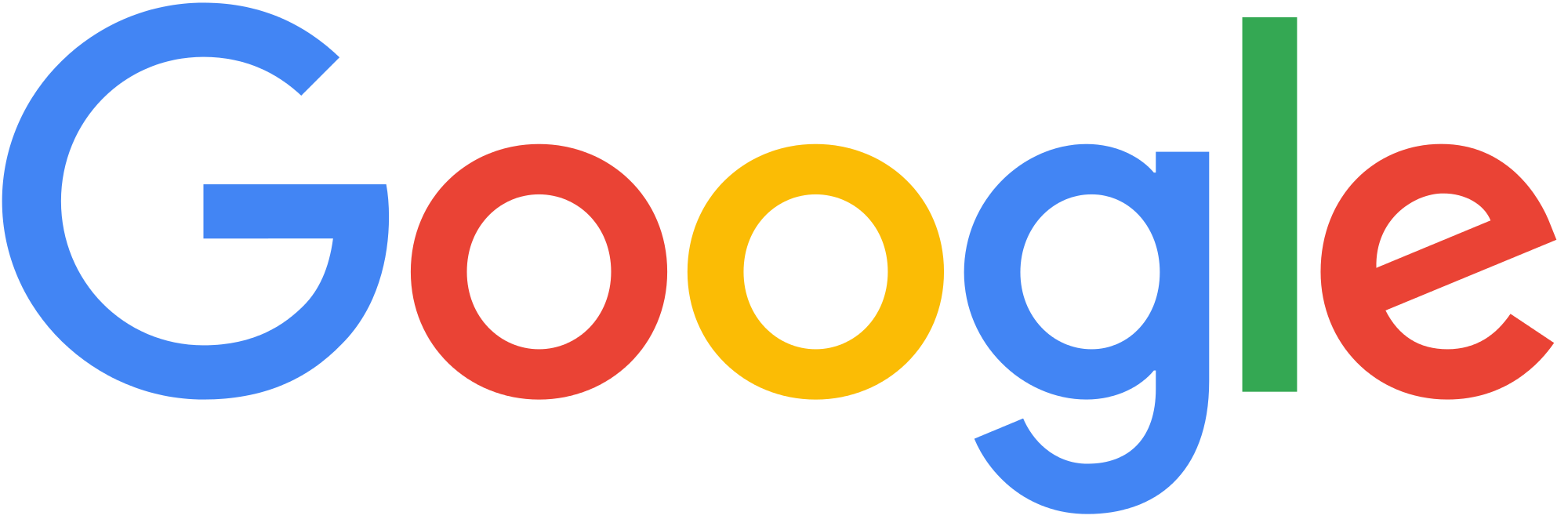 The ‘zero-moment-of-truth’
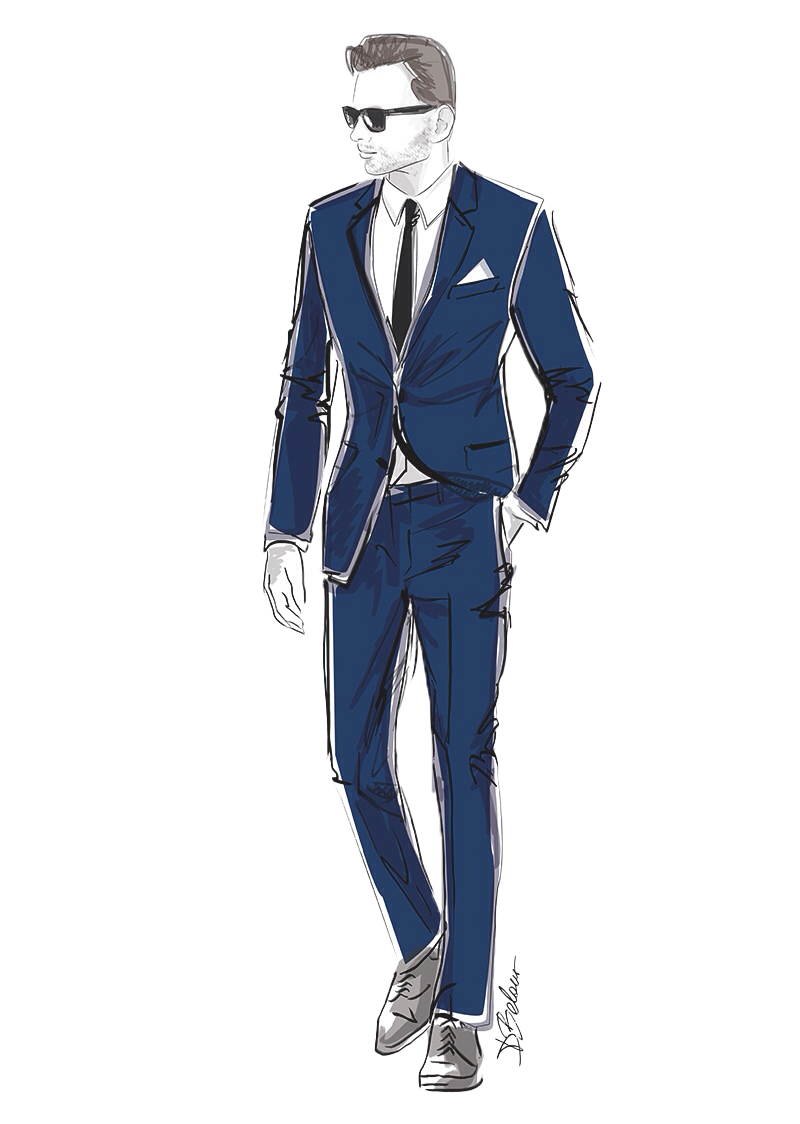 The moment someone decides they want something.
Stimulus
ZeroMoment of Truth
FirstMoment of Truth
SecondMoment of Truth
“I’m interested.”
“Take my money.”
“I love / hate this!”
“I want this.”
Contributes to next person’s ZMOT
[Speaker Notes: The moment people are making decisions is happening ONLINE. Google calls this the Zero-Moment-Of-Truth. And it’s happening every single day for your business.

Source: https://www.thinkwithgoogle.com/marketing-resources/micro-moments/zero-moment-truth/]
Do you stand out?
Do you stand out where people are making decisions?
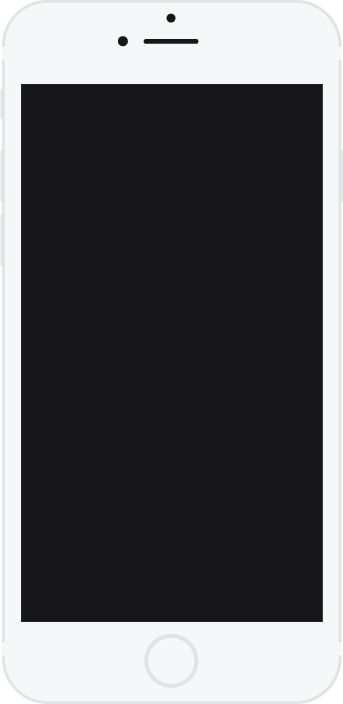 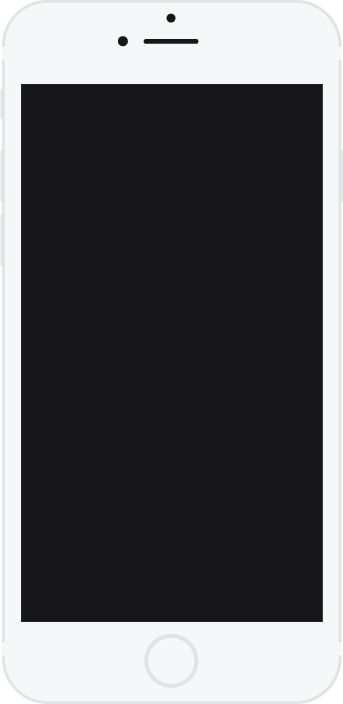 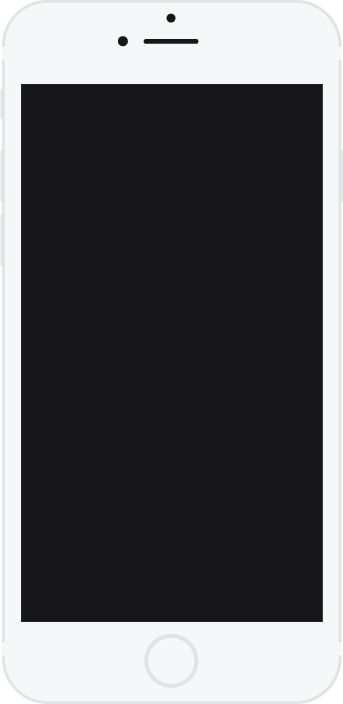 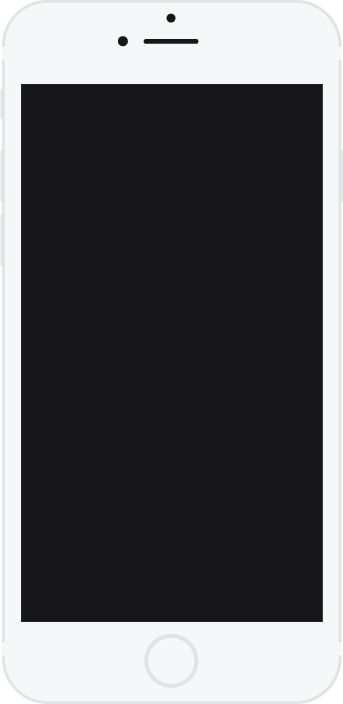 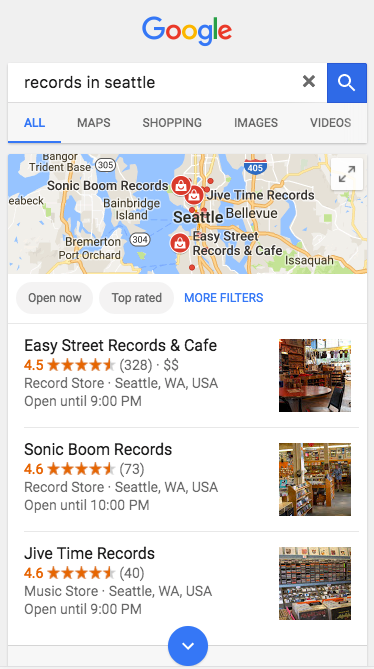 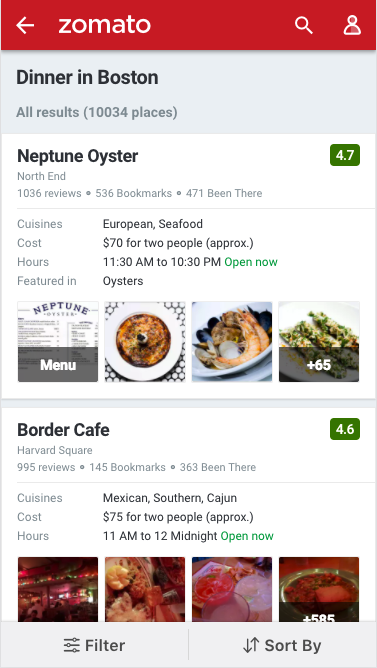 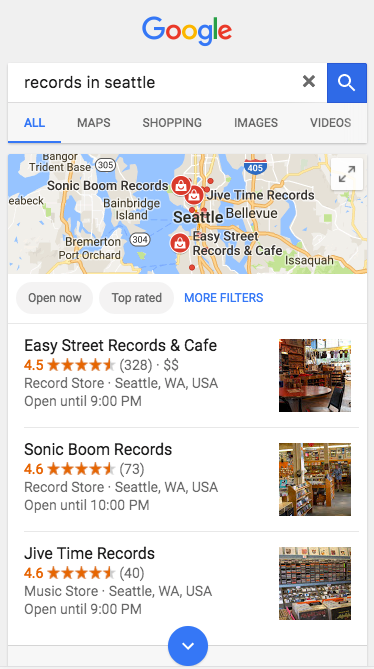 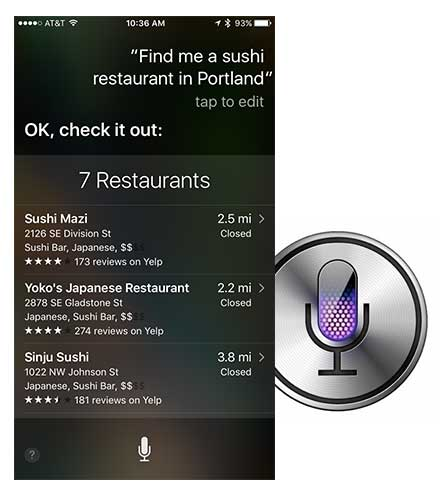 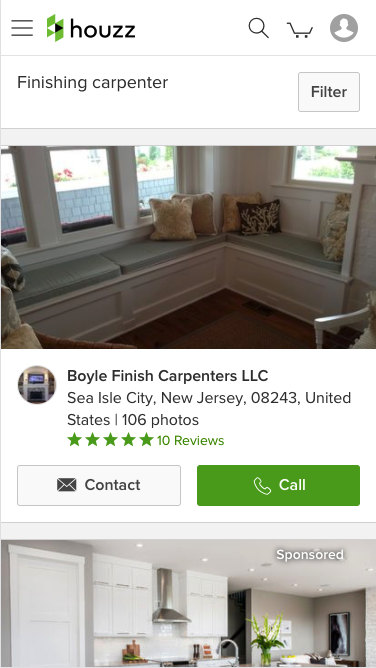 93%
Shoppers say they've used online resources
[Speaker Notes: Since 93% of shoppers say they use online resources and buying decisions are made at the Zero Moment of Truth, how is your marketing performing?]
Customer Journey
Customer Journey
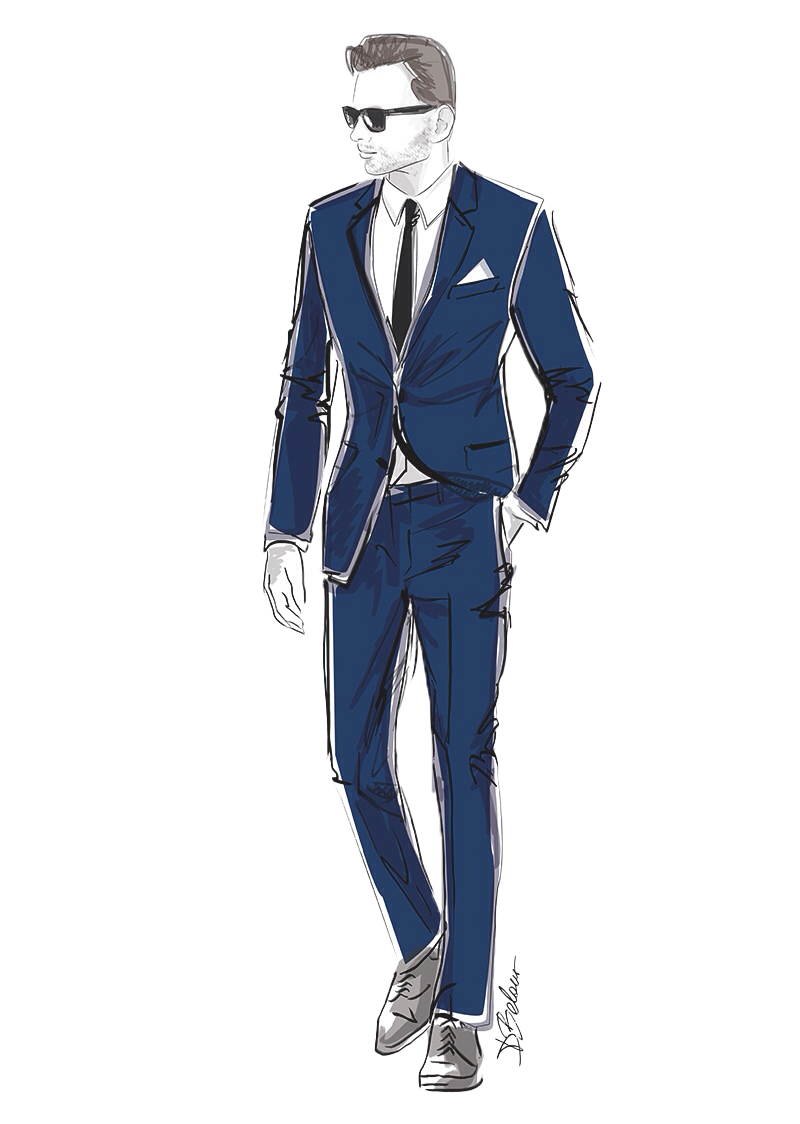 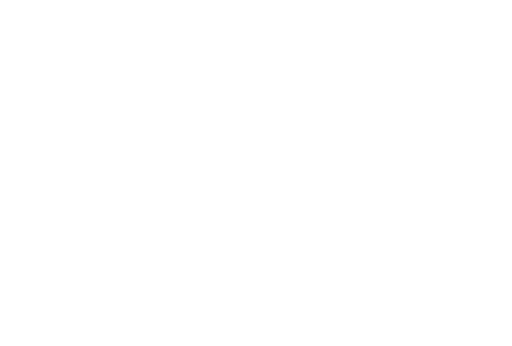 [Speaker Notes: The typical customer journey looks like this...]
Customer Journey: Awareness
Customer Journey
Generate Interest
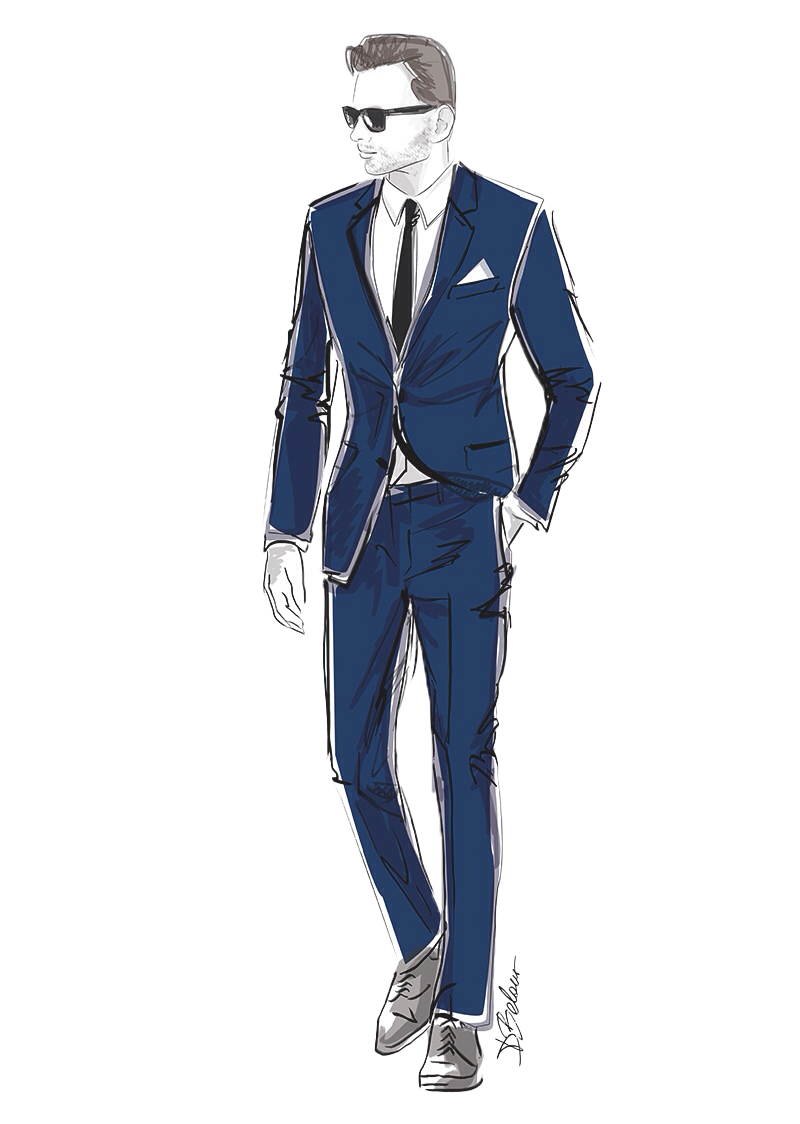 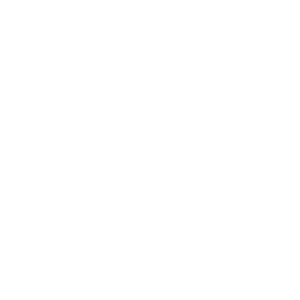 Awareness
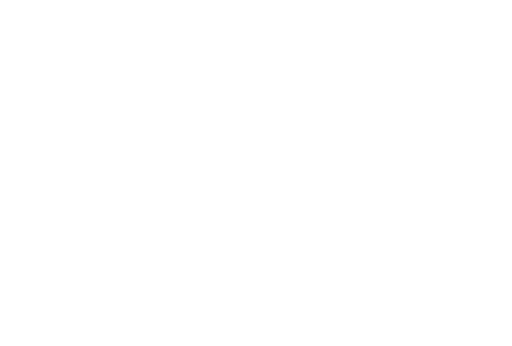 I’d like to have that.
    That looks cool.
I want to know more.
        I needed one of those!
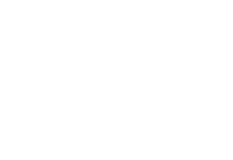 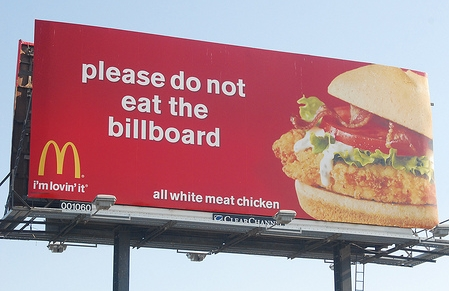 Interest & Awareness

Social / Search Advertising
Email / Text Marketing 
Loyalty programs
YouTube / Video Ads
Television
Billboard
Online display advertising
Newspaper / Magazine
Radio
Word of mouth
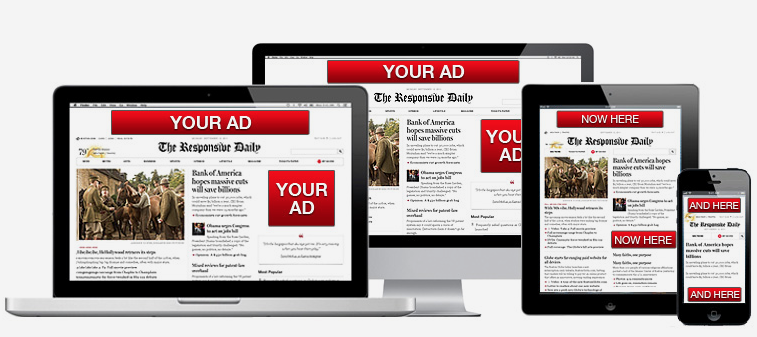 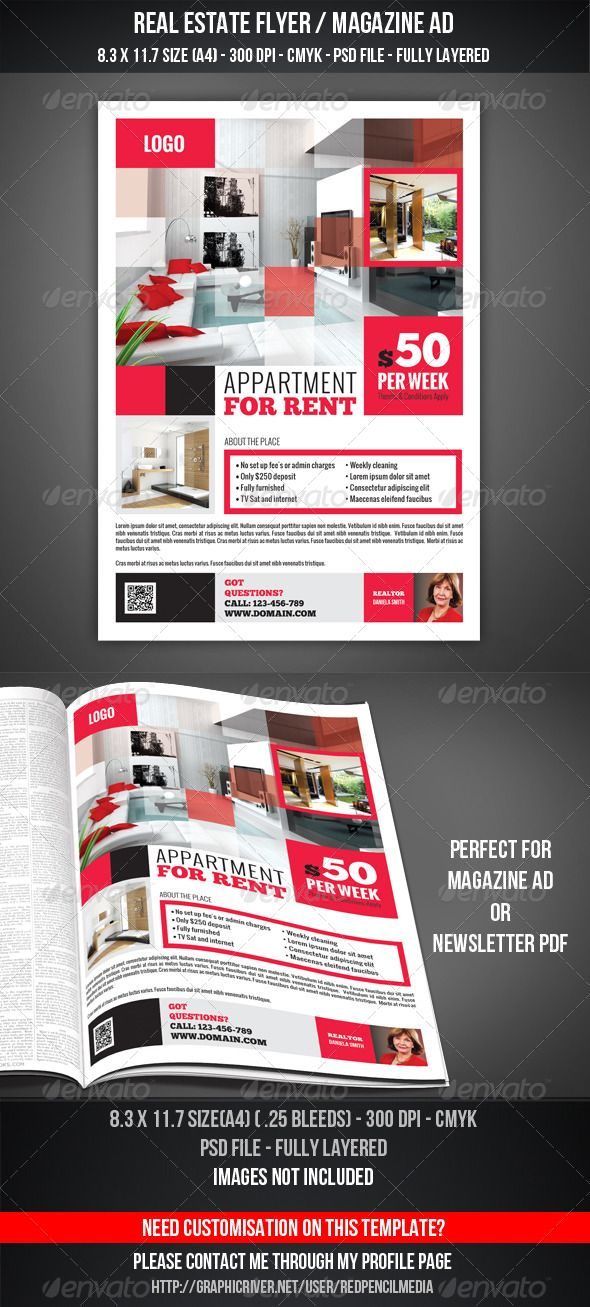 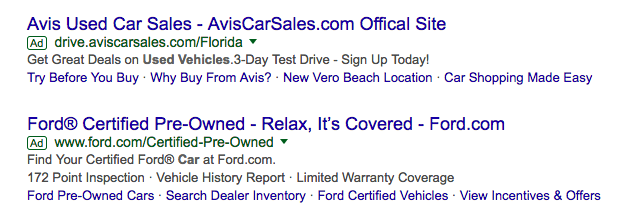 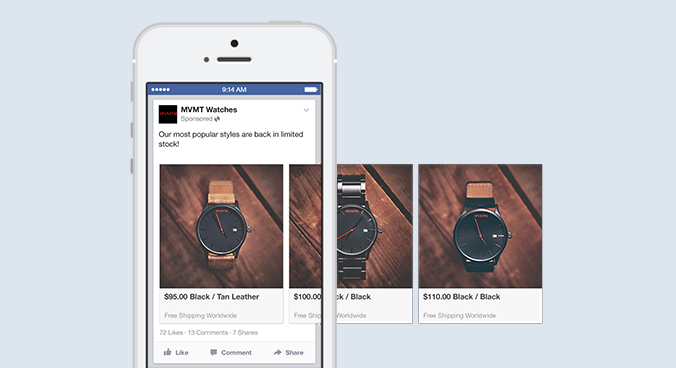 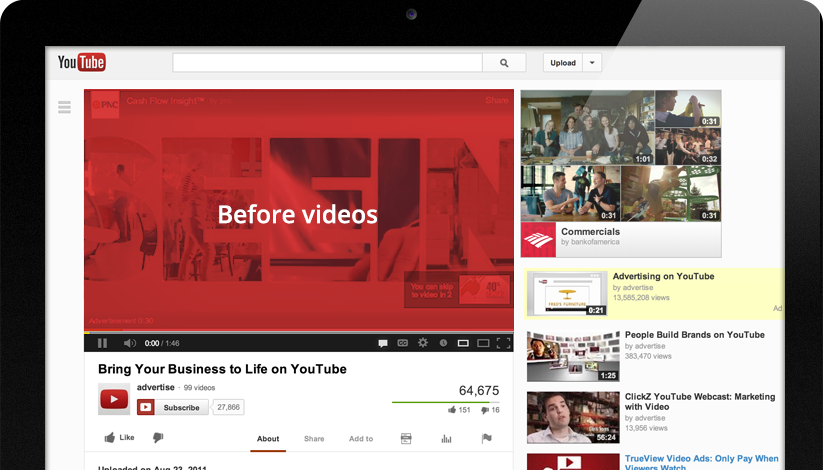 [Speaker Notes: It still starts with Interest & Awareness. Television, radio ads, billboard aren’t going away completely… but they’re now being supplemented by digital stimulus. Things like online advertising, email & text marketing, and YouTube video ads.

Question: What things are you currently doing to generate awareness and interest from new & existing clients?]
Customer Journey: Findability
Be Found & Stand Out
Customer Journey
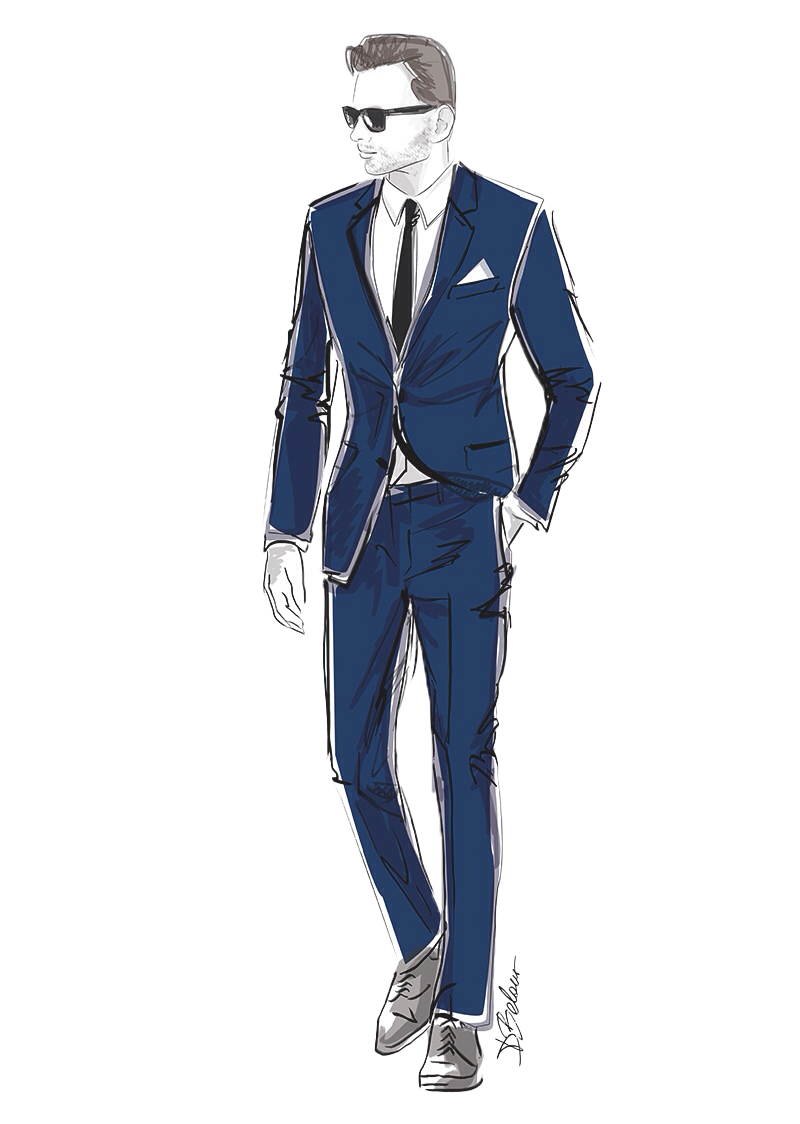 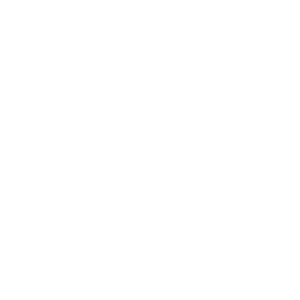 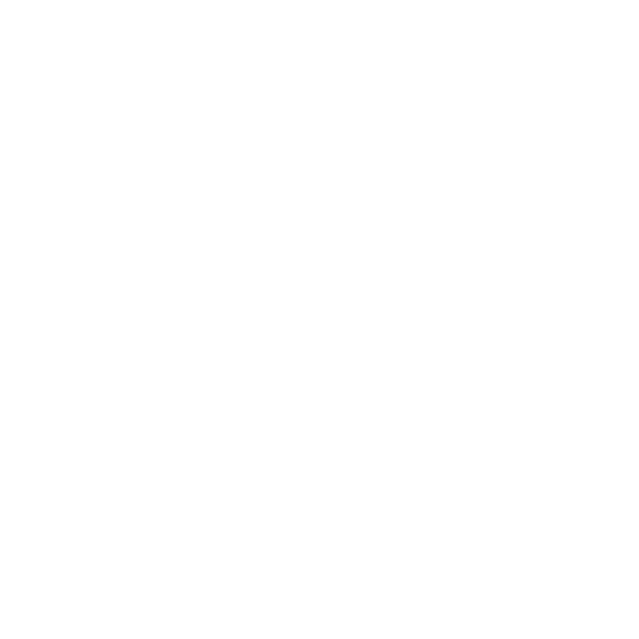 Awareness
Findability
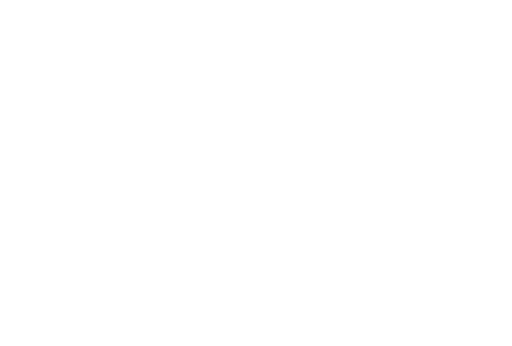 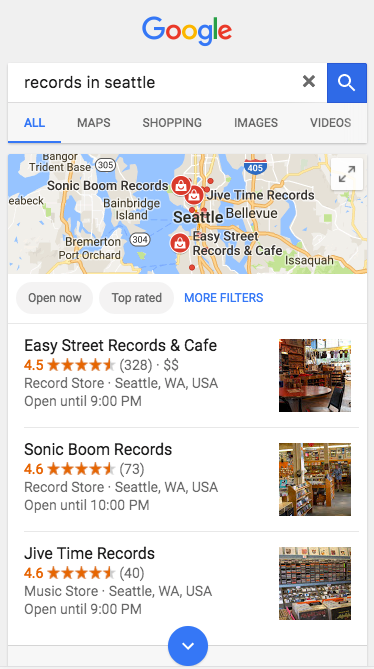 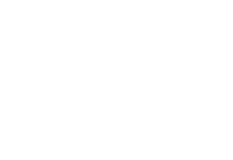 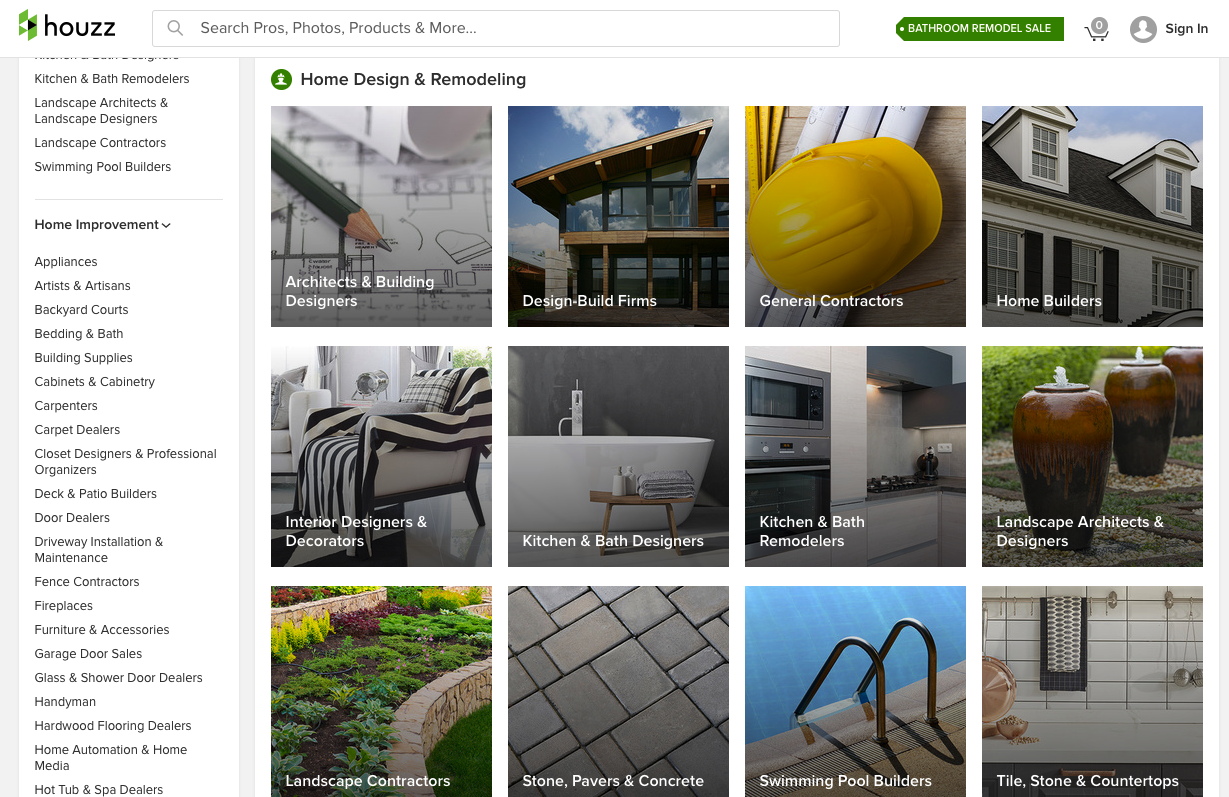 “best tacos boston”
“family lawyers in austin”
“record store near me”
“top home builders”
Search

Organic Search
PPC
Maps
Directories
Apps
“Near me”
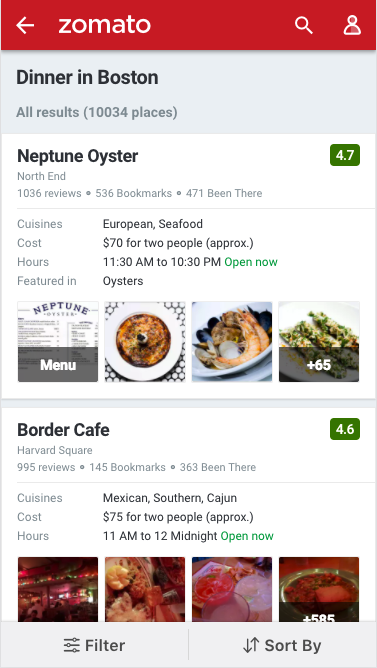 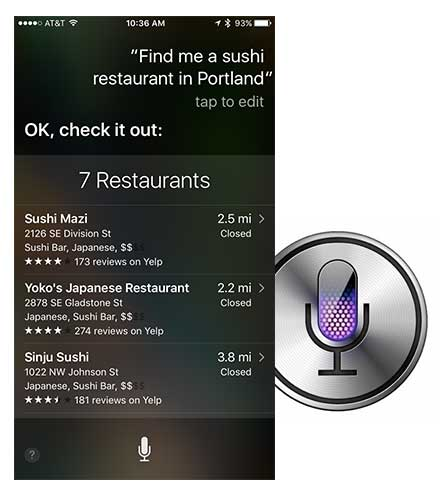 [Speaker Notes: After becoming aware of your business, consumers start discovering more with search. 

There are more places than EVER where people are searching for businesses. It’s not just Google either. There are apps, directories, voice search, GPS… lots of places. 

Question: Do you know how findable your business is online? What places are you aware of?]
Customer Journey: Reputation
Customer Journey
Be Chosen
ZMOT
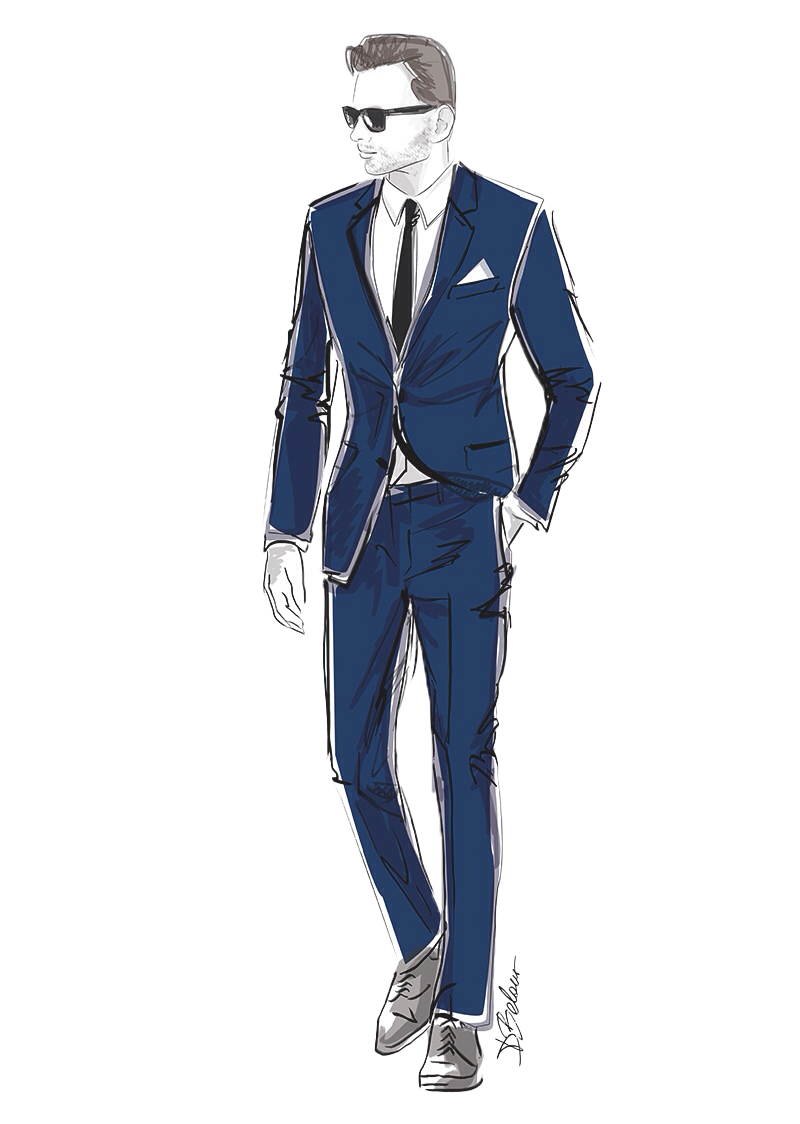 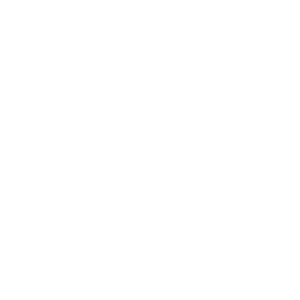 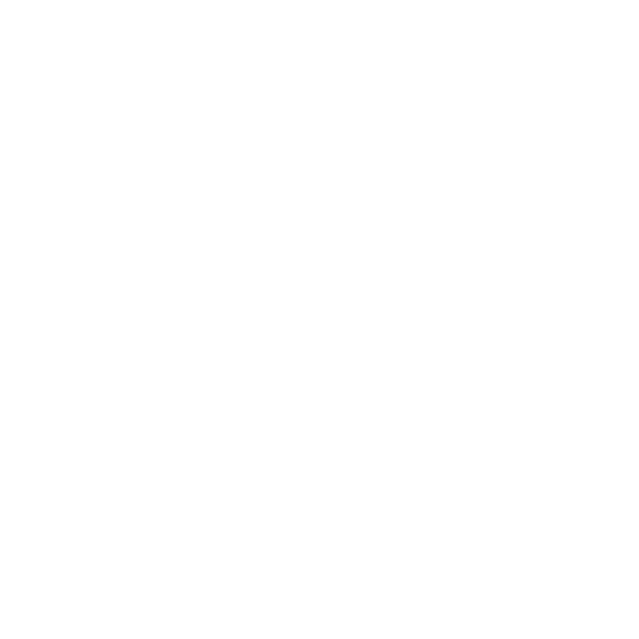 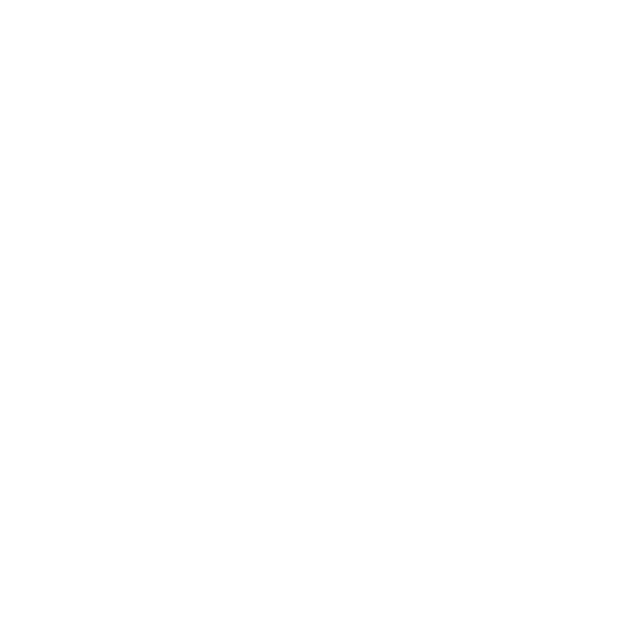 Awareness
Findability
Reputation
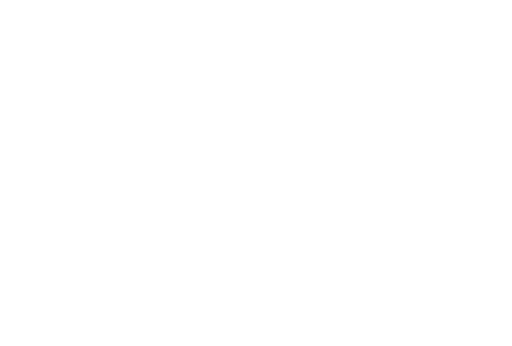 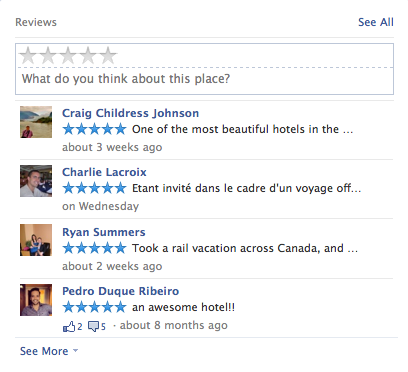 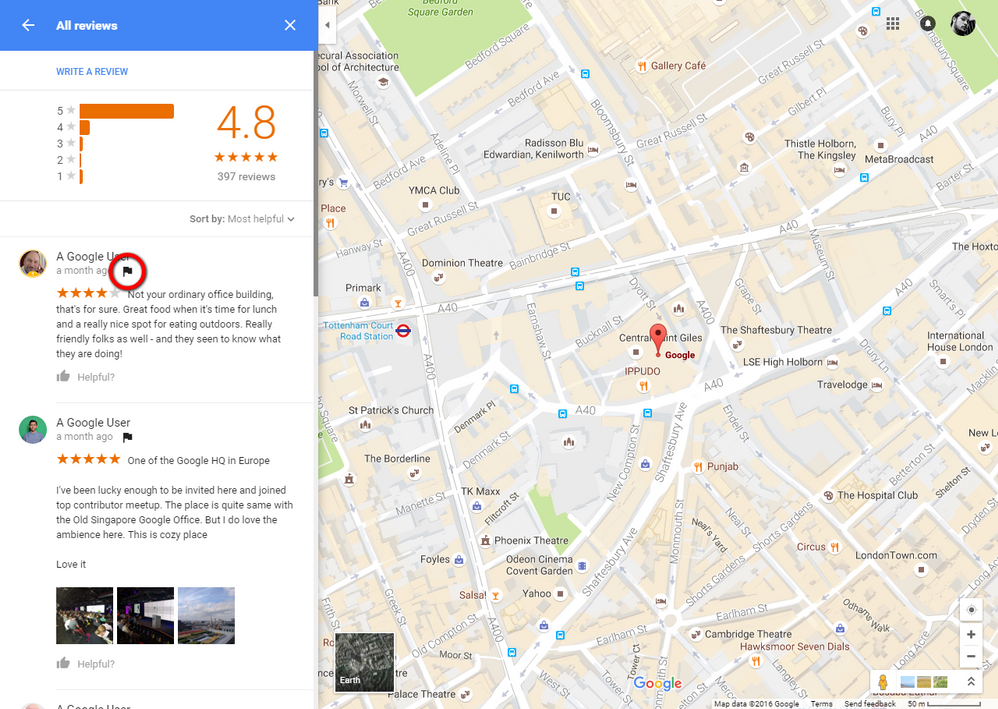 Research

Blogs & Articles
Reviews
Social Media
Friends and family
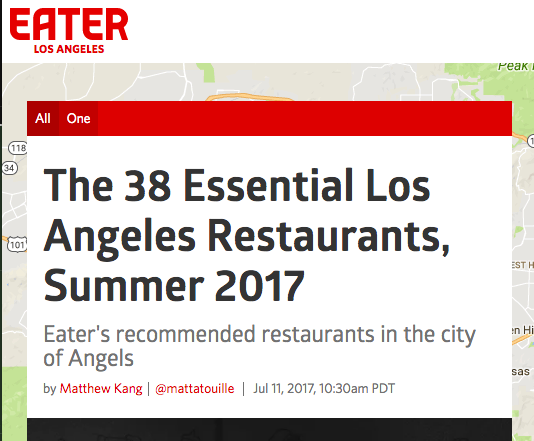 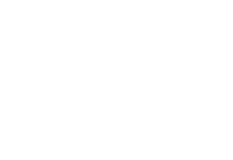 This business is popular! They have a lot of reviews, from mostly satisfied customers
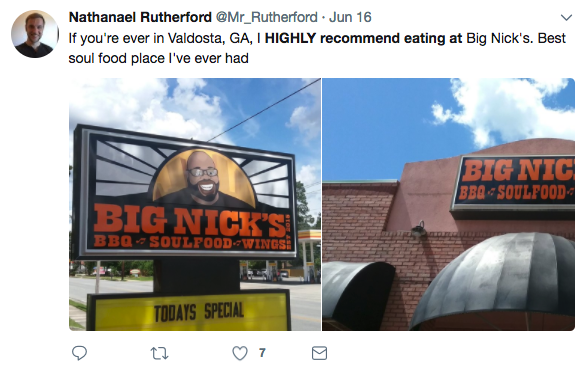 [Speaker Notes: After finding your business, consumers see your reviews. In fact, it’s often the first thing showcased in Google search result.

When a consumer uses ratings, reviews, and recommendations to help them compare choices, this affects the Zero Moment of Truth – where they choose which business they're going to buy from.

Question: What’s your average review score? Do you have any negative reviews that you’re aware of? How have you taken care of them?]
Customer Journey: Conversion
Customer Journey
Make the Sale
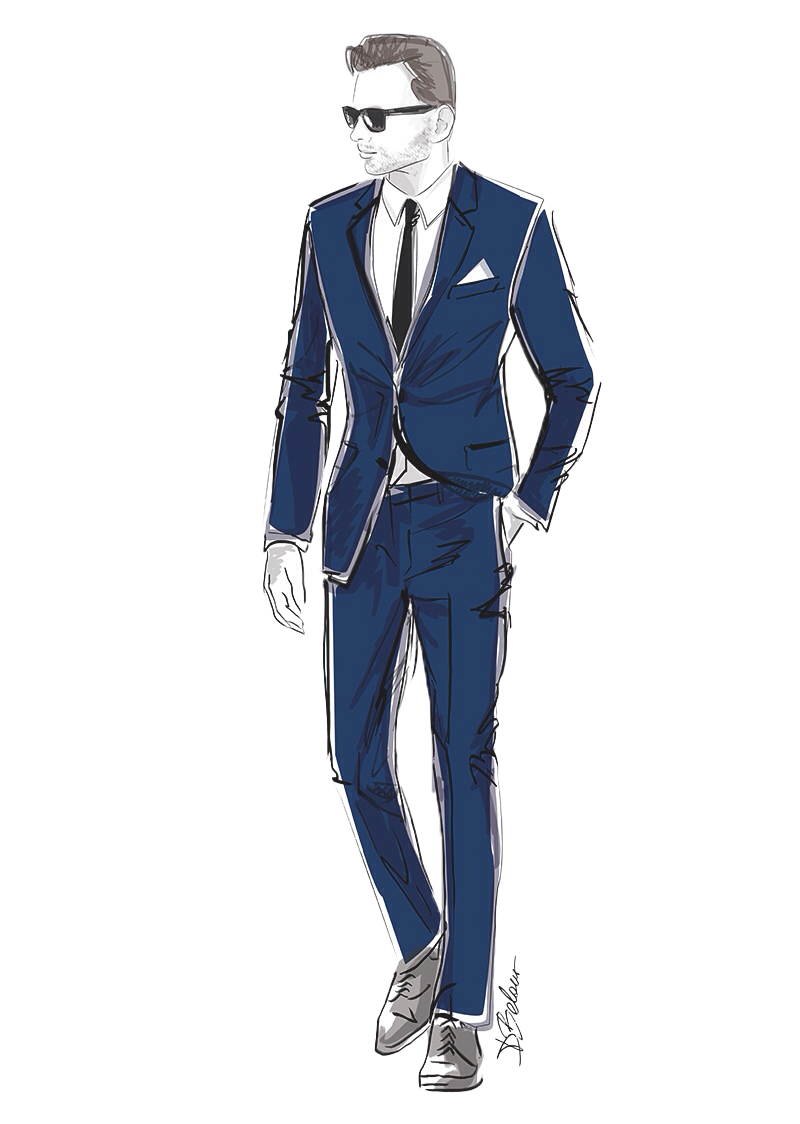 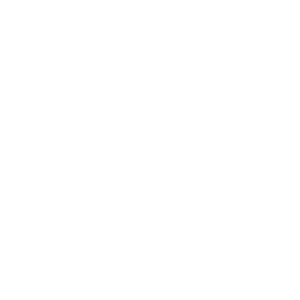 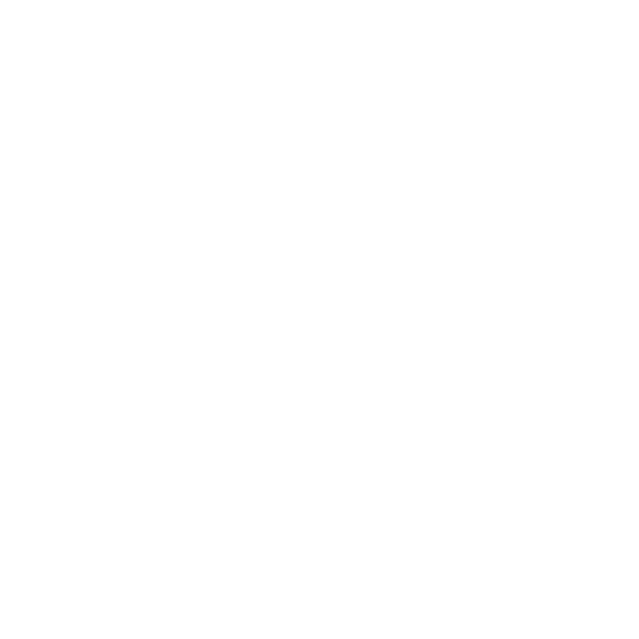 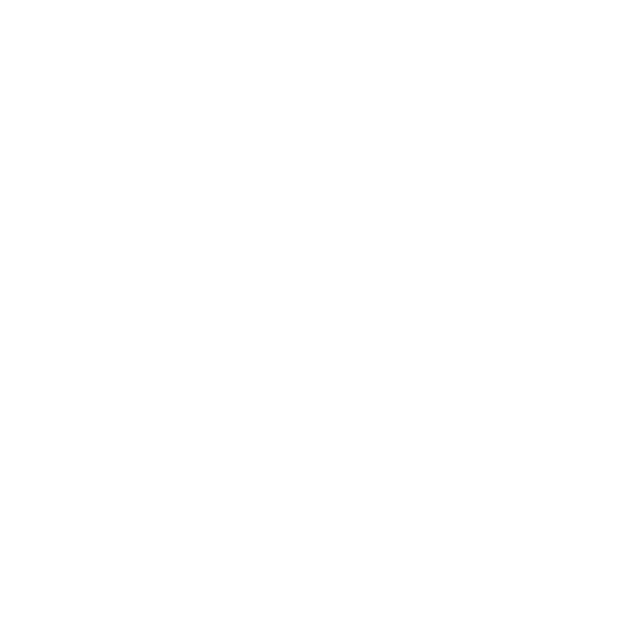 Awareness
Findability
Reputation
Conversion
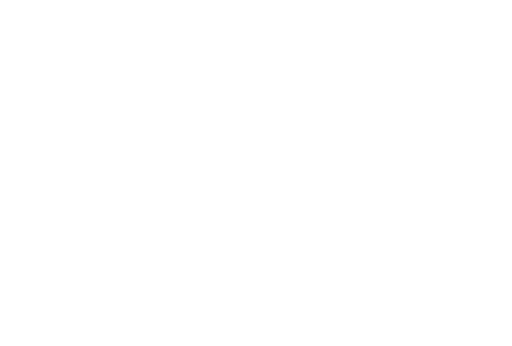 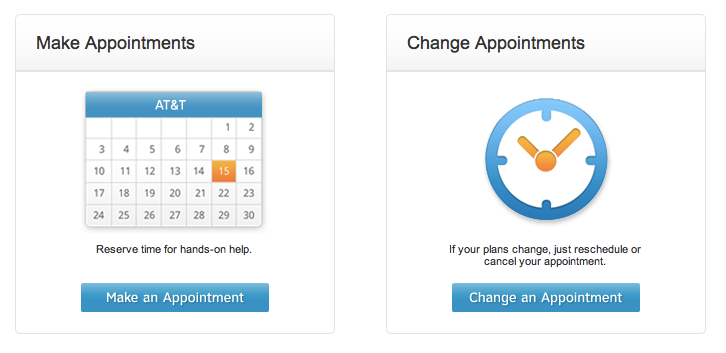 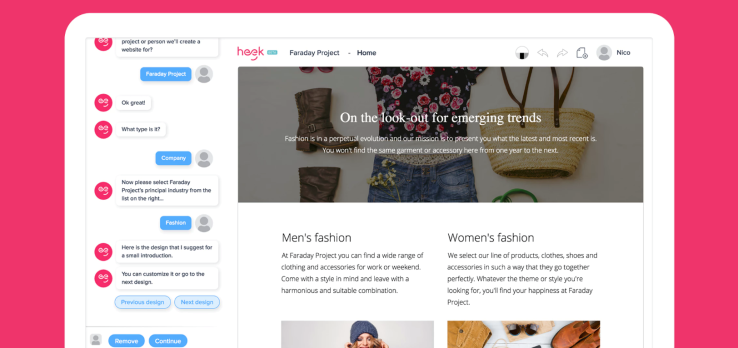 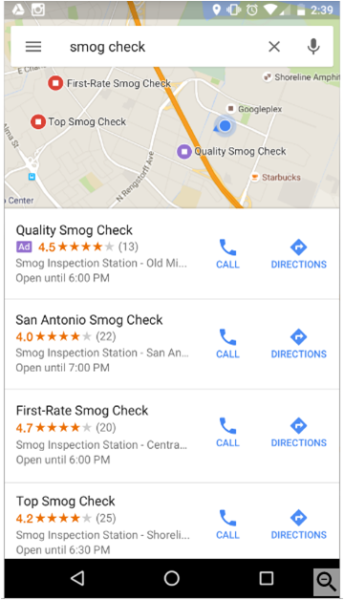 Purchase

Website
App
Online booking
Phone Call
In-store purchase
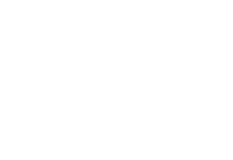 It’s really easy to book an appointment
[Speaker Notes: Next step in the consumer’s journey is finally connecting with your business. Consumers are looking for quick, easy ways to make a booking, make an order, make an appointment, etc. 

Question: Is your website making it really easy to convert and for people to become your customer?]
Customer Journey: Advocacy
Customer Journey
Be Talked About
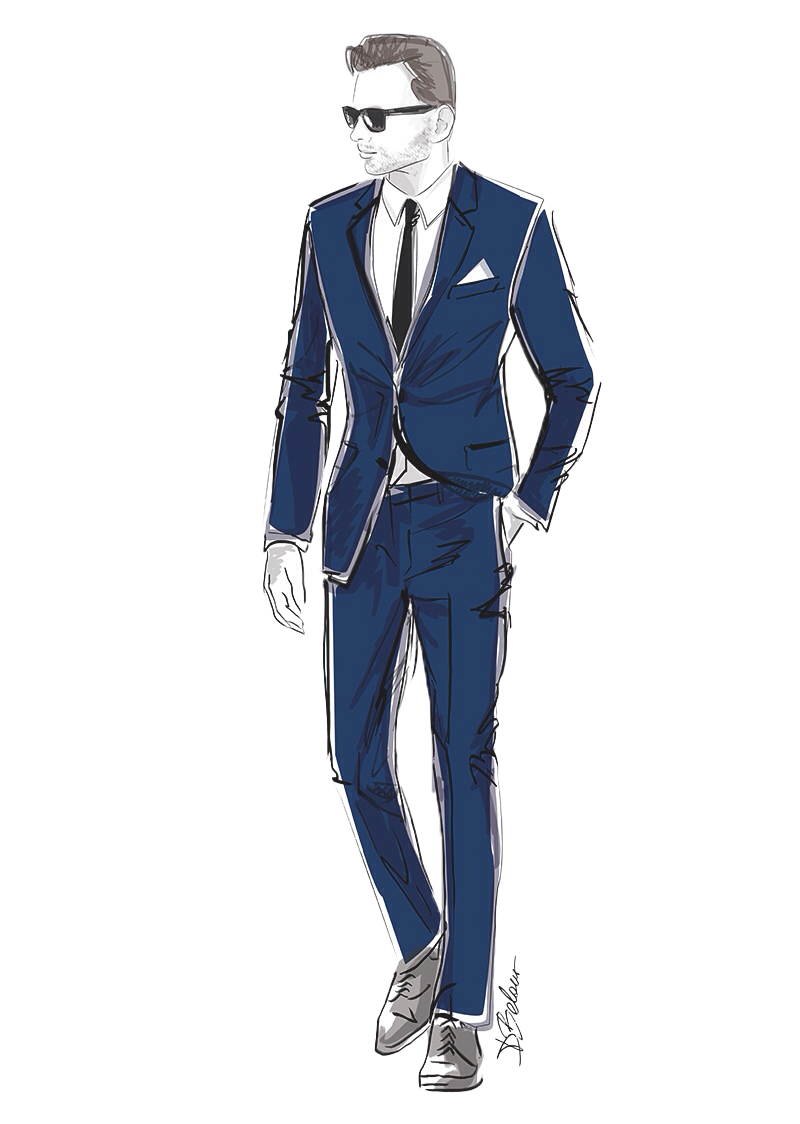 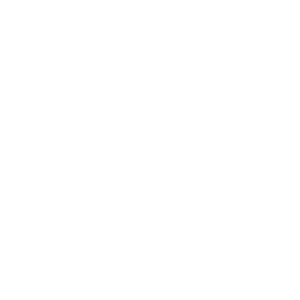 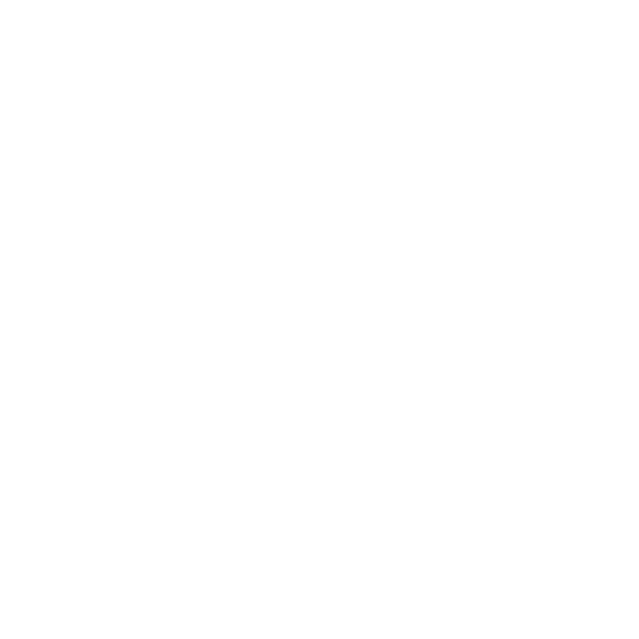 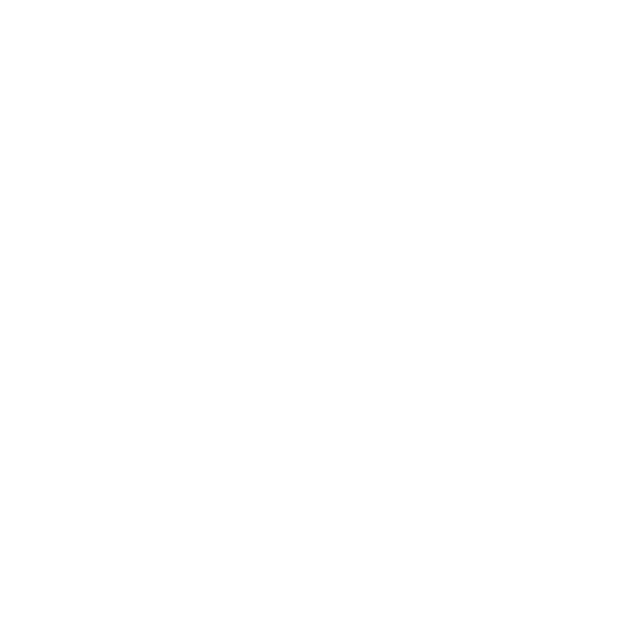 Awareness
Findability
Reputation
Advocacy
Conversion
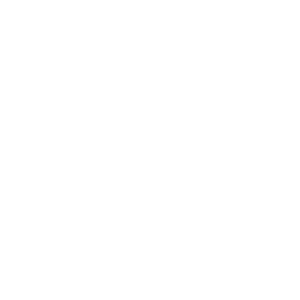 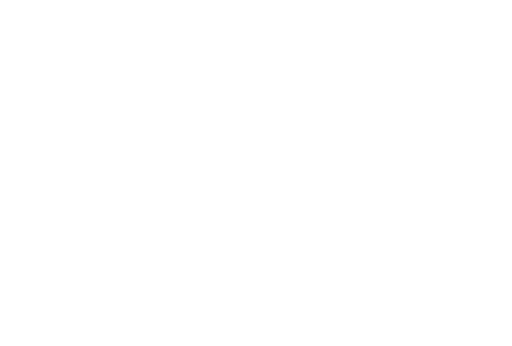 Experience

Post-purchase expectations vs. reality

Social Post
Write a Review
Discuss with friends
Blog
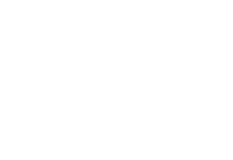 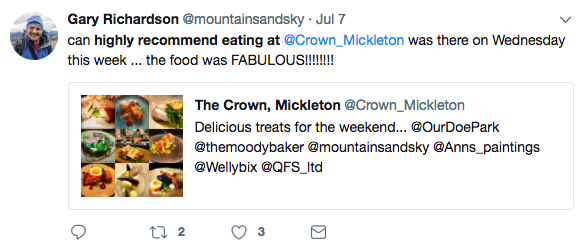 Quick, skilled service. You should really check them out.
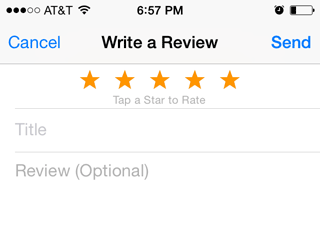 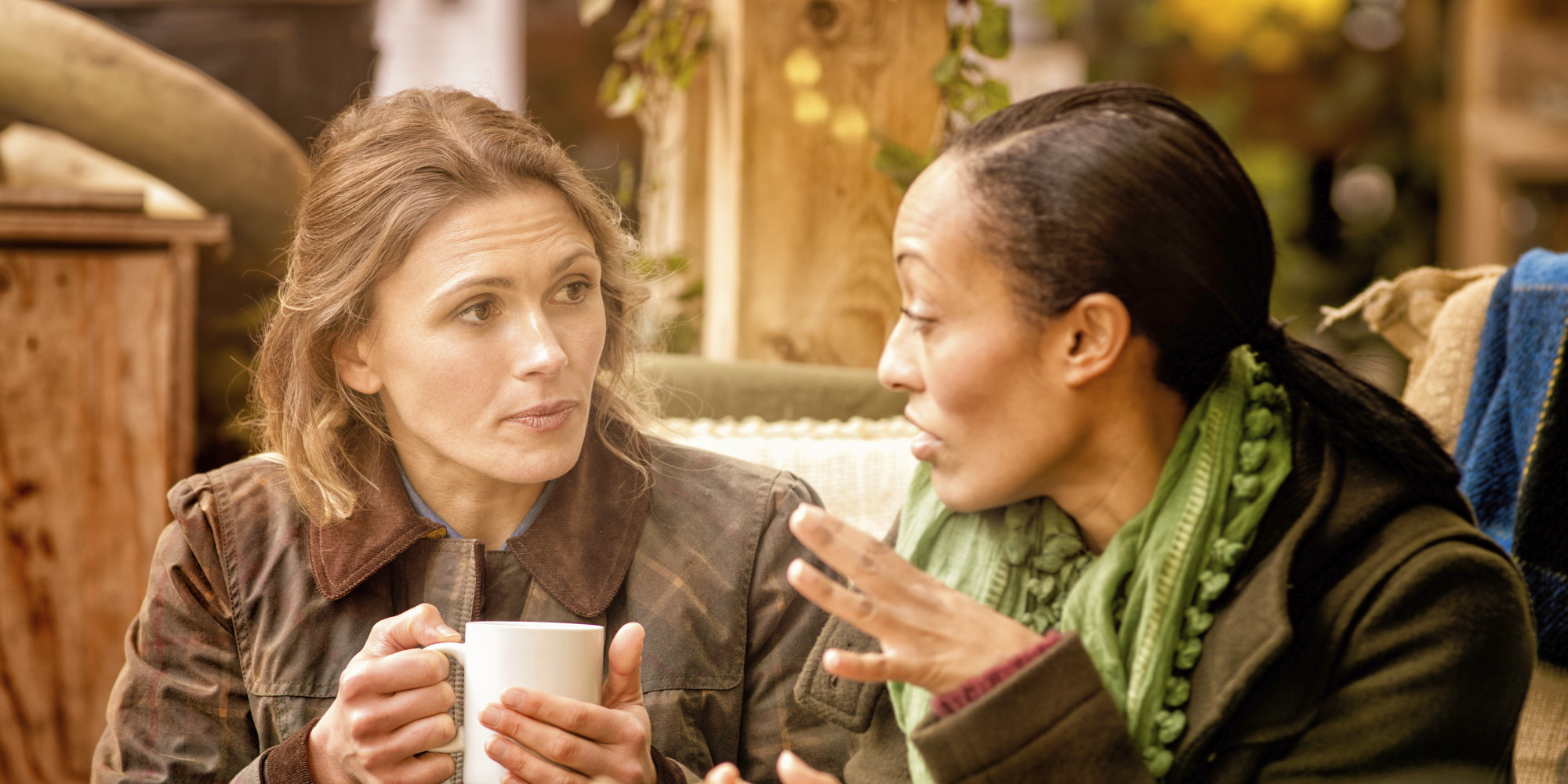 [Speaker Notes: Finally, it’s important to do everything you can to encourage happy customers to return again, and tell other about you.

Let them know to write you a review, post on social media, and of course, invite them back.]
Customer Journey: Channel Impact
Channels impacting your Customer’s Journey
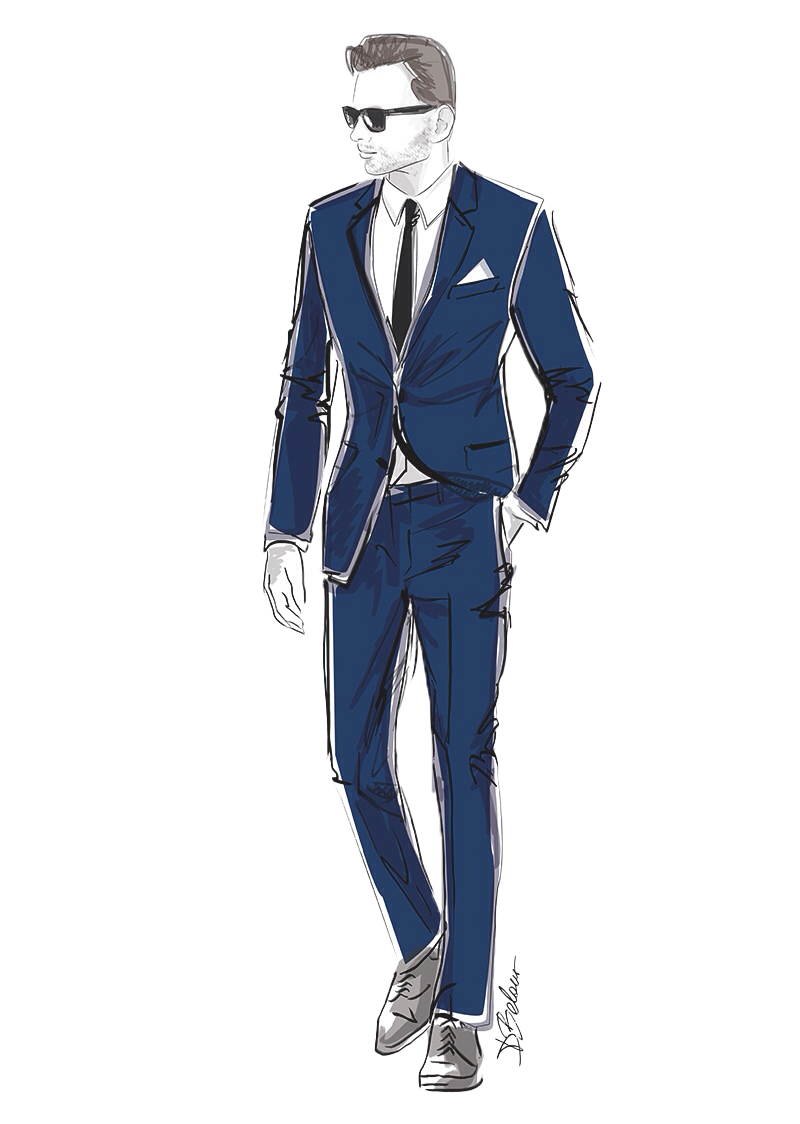 Contributes to next person’s decision
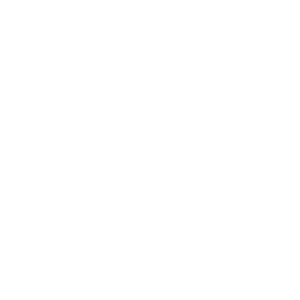 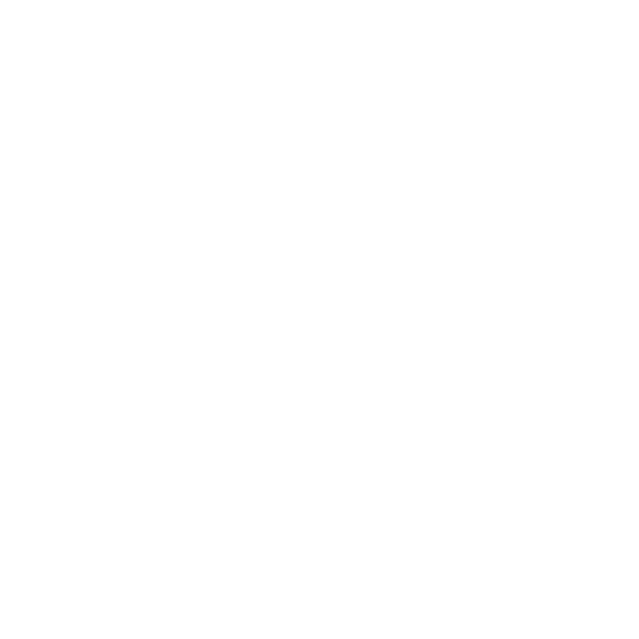 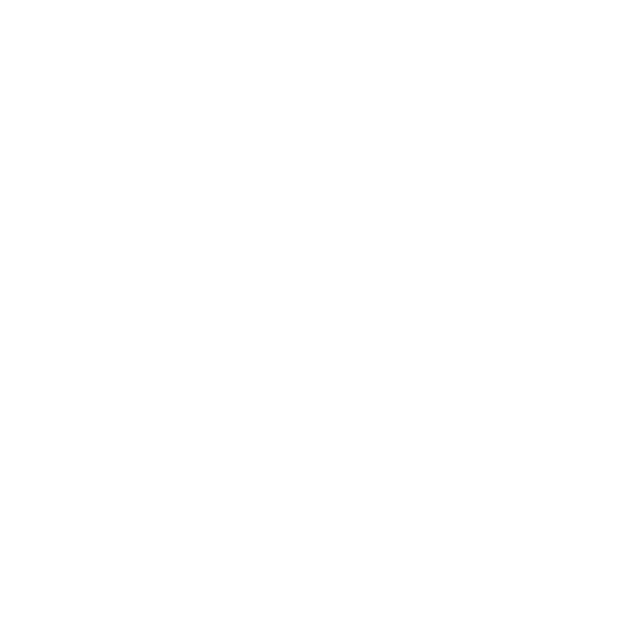 Awareness
Findability
Reputation
Advocacy
Conversion
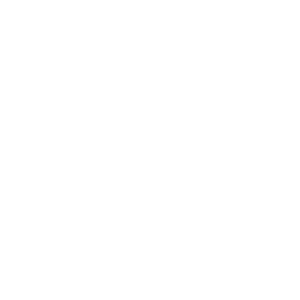 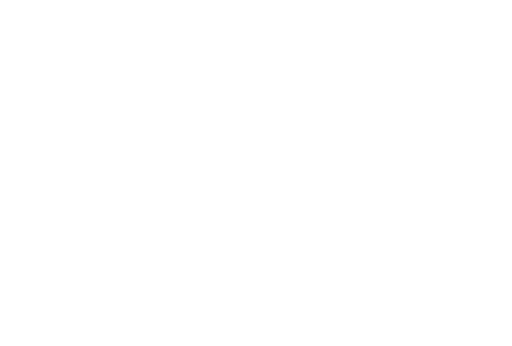 Purchase
 
Website
Online booking
Purchase via app
In-store purchase

Salesperson
Marketing Materials
Experience

Post-purchase expectations vs. reality
Social Post
Write a Review
Blog
Word of mouth
Stimulus

Social / search advertising
Email / text marketing 
Loyalty programs
YouTube / Video ads
Television
Billboard
Online display advertising
Newspaper / Magazine
Radio
Word of mouth
Search

Organic Search
PPC
Maps
Directories
Apps
“Near me”
GPS
Research

Blogs & Articles
Reviews
Social Media
Word of mouth
[Speaker Notes: So here are all the channels, both traditional and digital, that can influence potential customers… [NEXT SLIDE]]
Win each stage
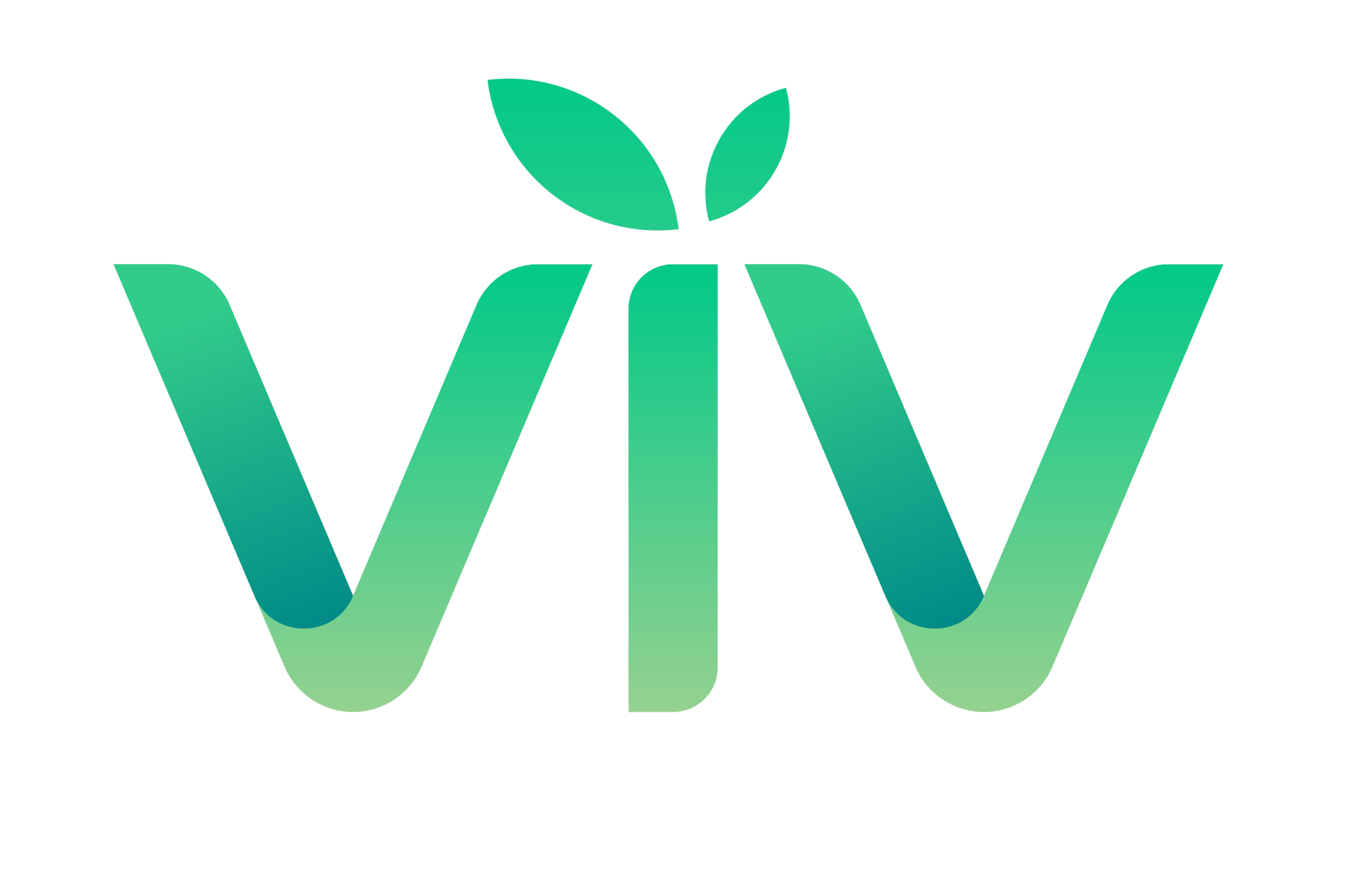 It’s important to win in each stage.
[Speaker Notes: … and, it’s important to win in each stage.]
Customer Journey: Business A vs B
Marketing for the competition
Purchase
Experience
Stimulus
Search
Research
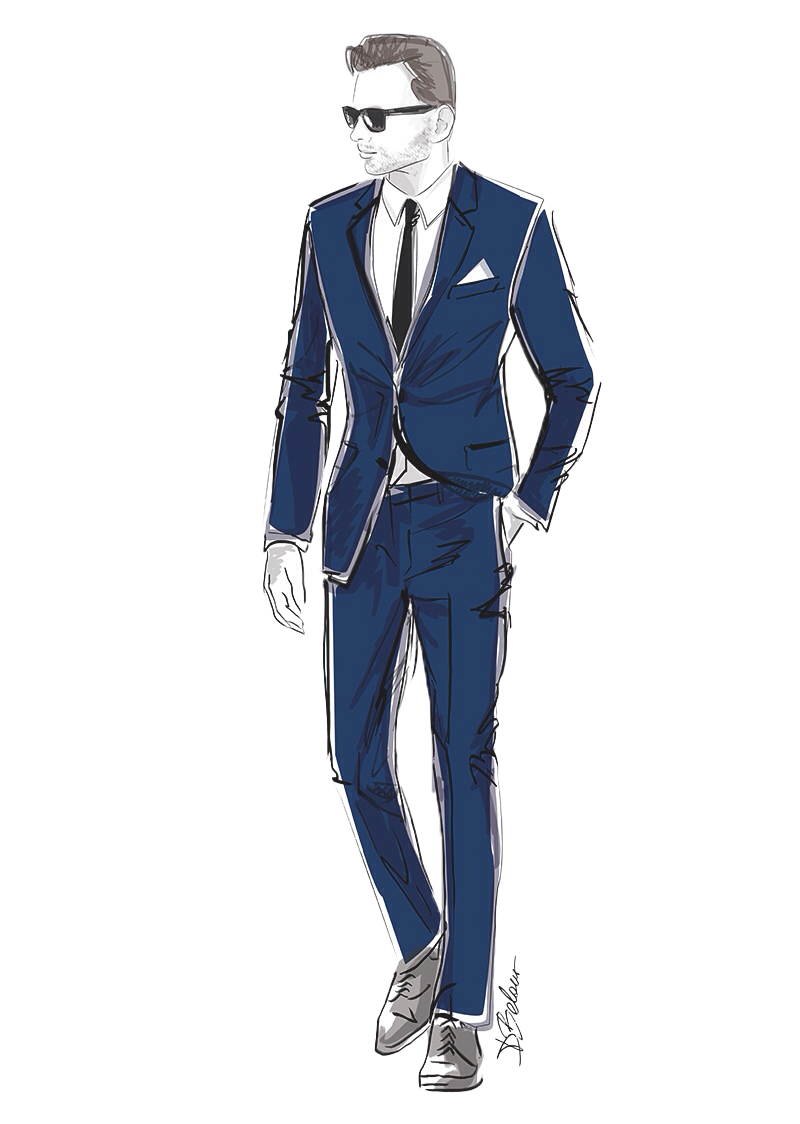 Business A
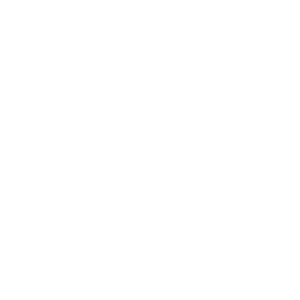 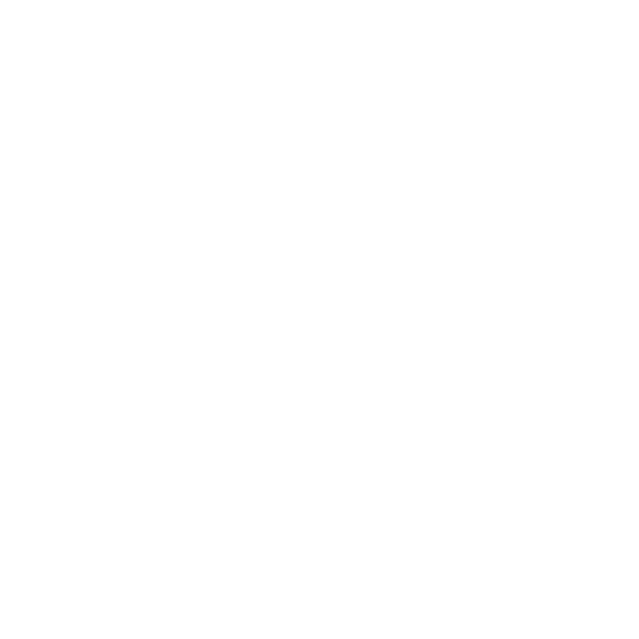 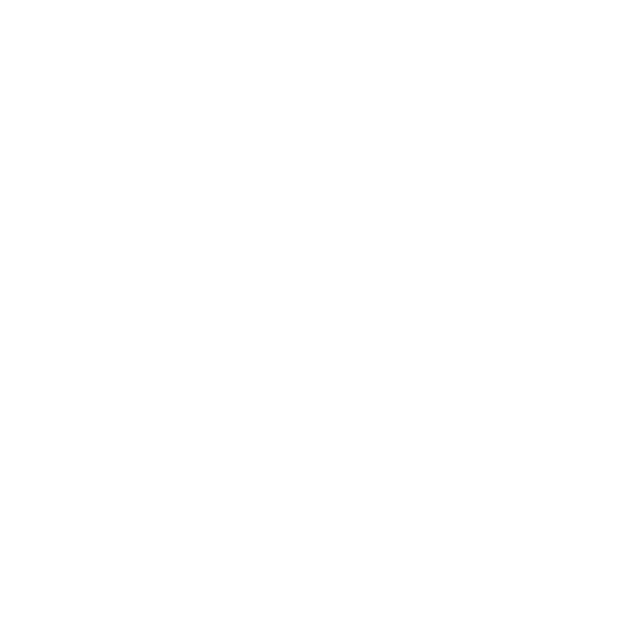 Advocacy
Conversion
Awareness
Findability
Reputation
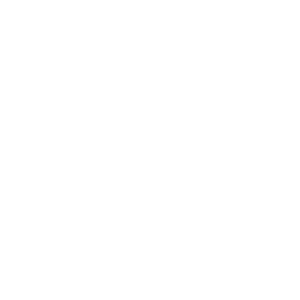 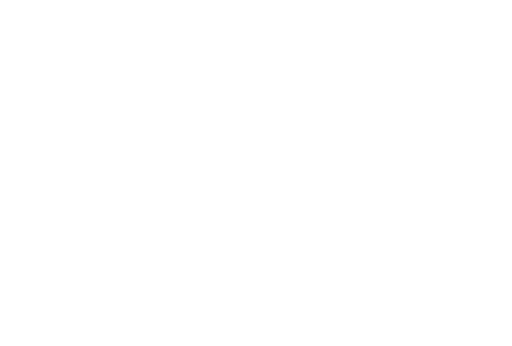 Oye, some bad reviews.
...this other business has 4.5 stars
Business B
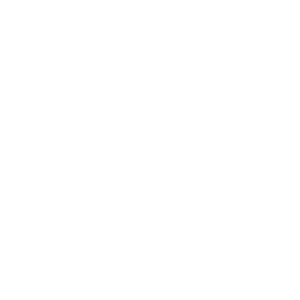 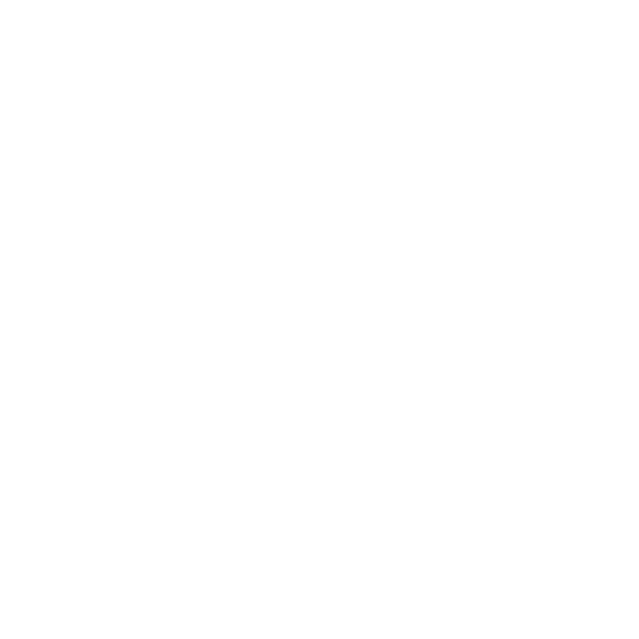 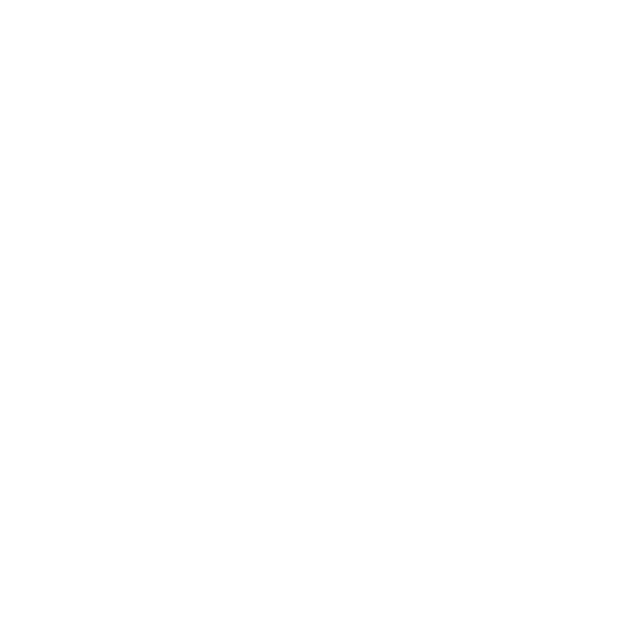 Awareness
Findability
Reputation
Advocacy
Conversion
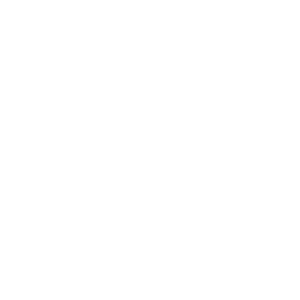 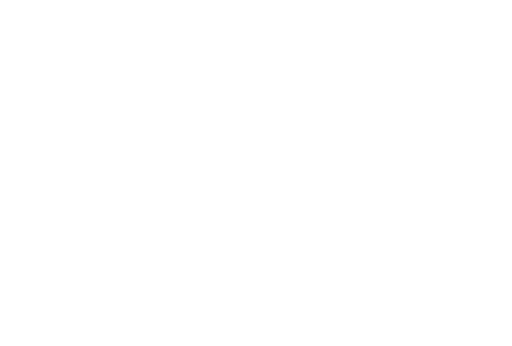 [Speaker Notes: Here’s the kicker. Let’s say the consumer is making their way along the funnel for business A. 

They became interested after seeing a Facebook ad, then looked up that business and found them... but there were multiple negative Google reviews that hadn’t been responded to. Now, they likely won’t trust this business!

What does this consumer do? Well, since they’re already well into their research stage, it’s very likely that they’ll go directly to the next stage but with a competitor! [NEXT SLIDE]]
Customer Journey: Business A vs B
Marketing for the competition
Purchase
Experience
Stimulus
Search
Research
Business A
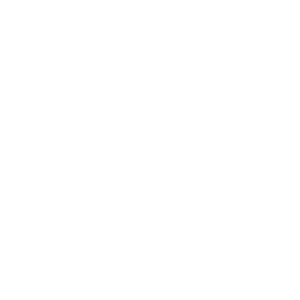 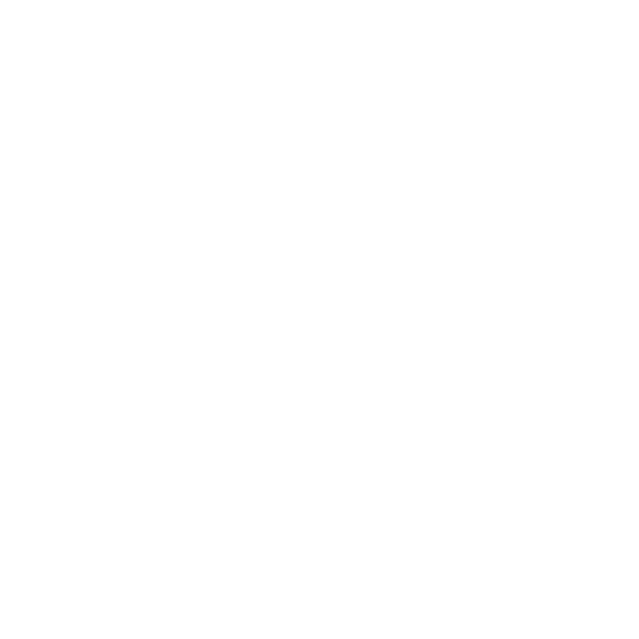 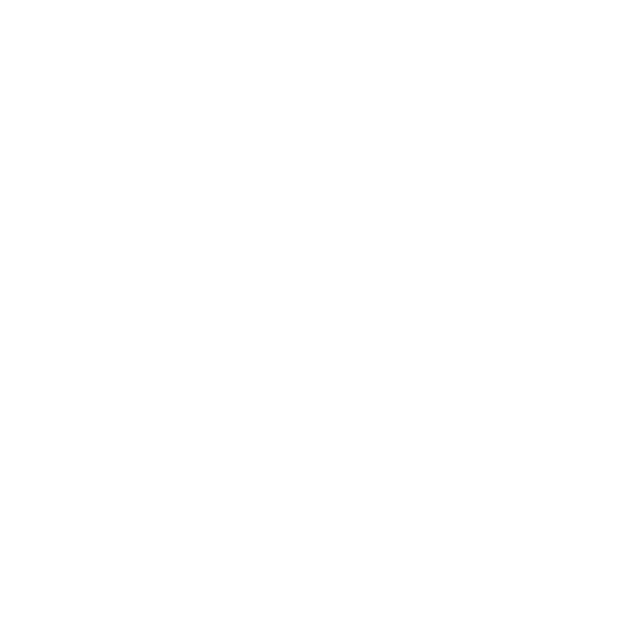 Awareness
Findability
Reputation
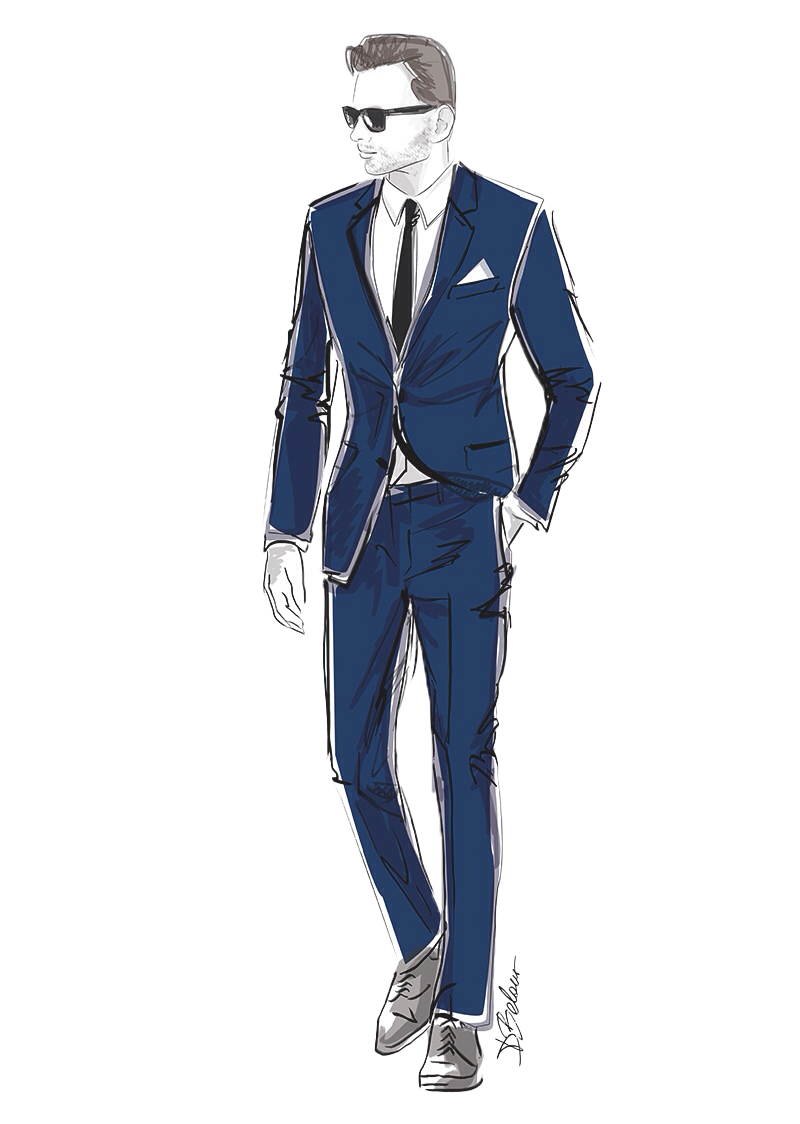 Business B
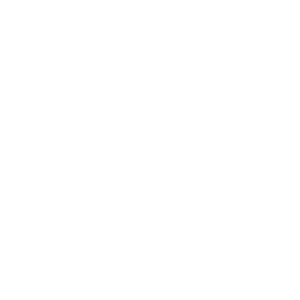 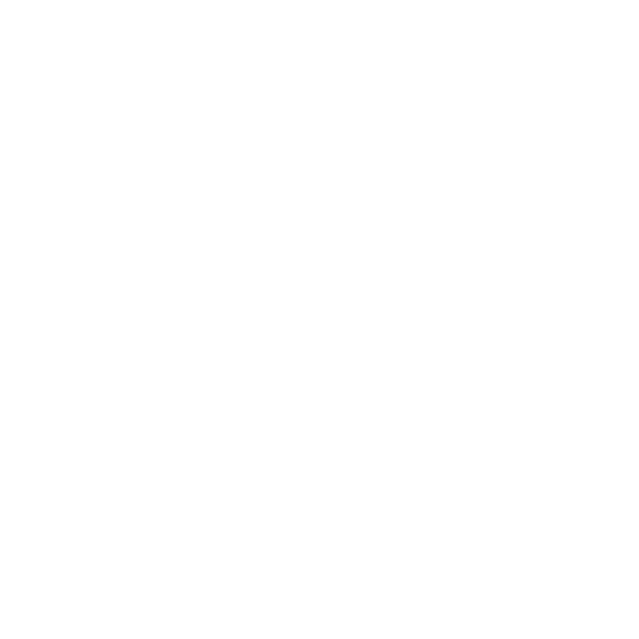 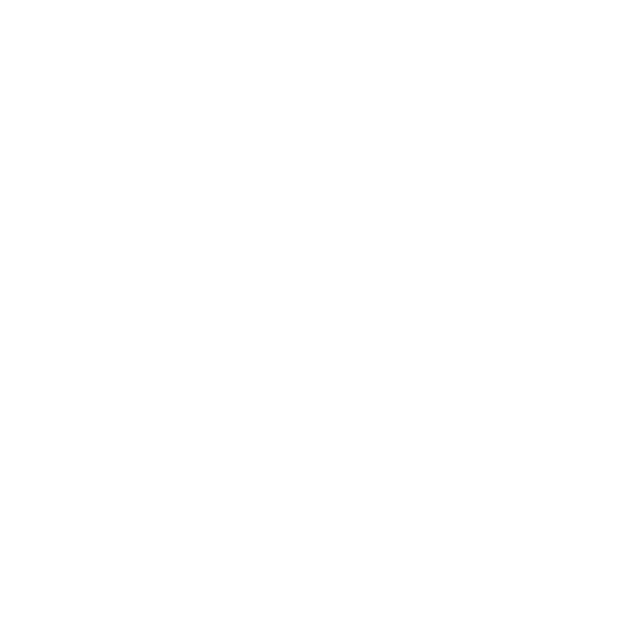 Awareness
Findability
Reputation
Advocacy
Conversion
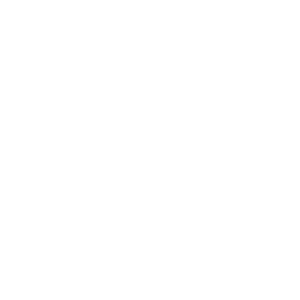 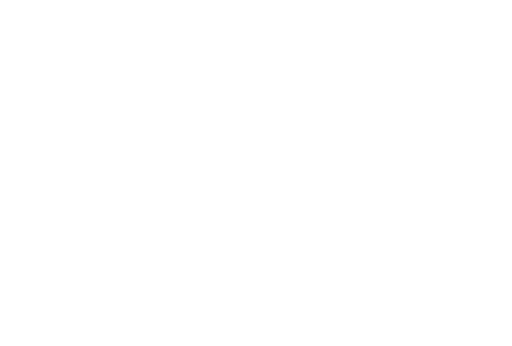 [Speaker Notes: This means that business A’s marketing and advertising dollars pushed that consumer directly into the hands of their competition, and further down the funnel which increases the chance of a sale!

A sale, and loyal customer, for the competitor!]
Use your competitor’s marketing
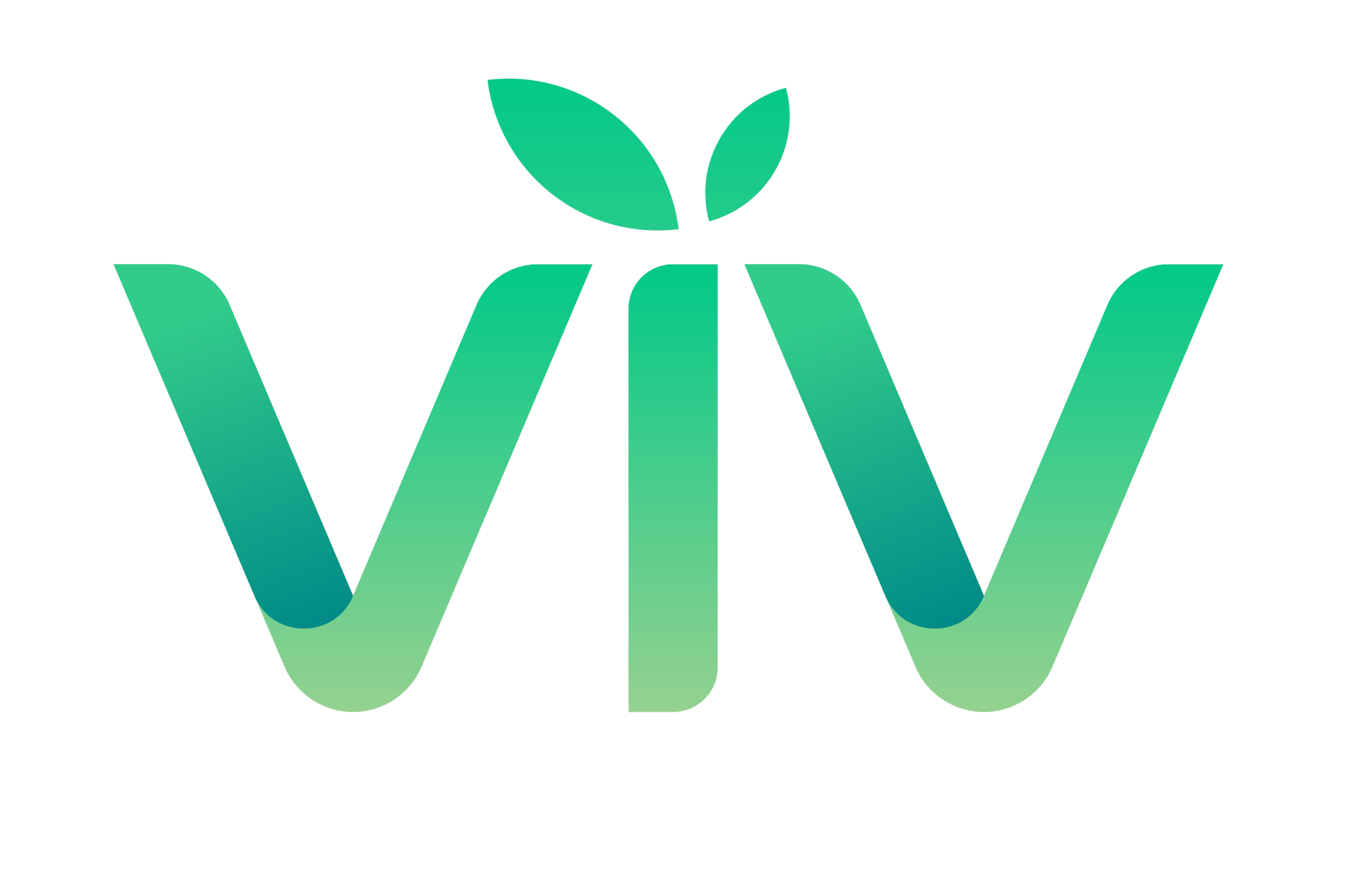 The easiest & fastest way to increase your marketing budget is to use your competitor’s.
[Speaker Notes: The opposite is also true. By ensuring that your business can be found, trusted and liked, you can have your competitor’s advertising dollars work for you!

The fastest way to increase your business’ budget is to use someone else’s.]
Where to Start?
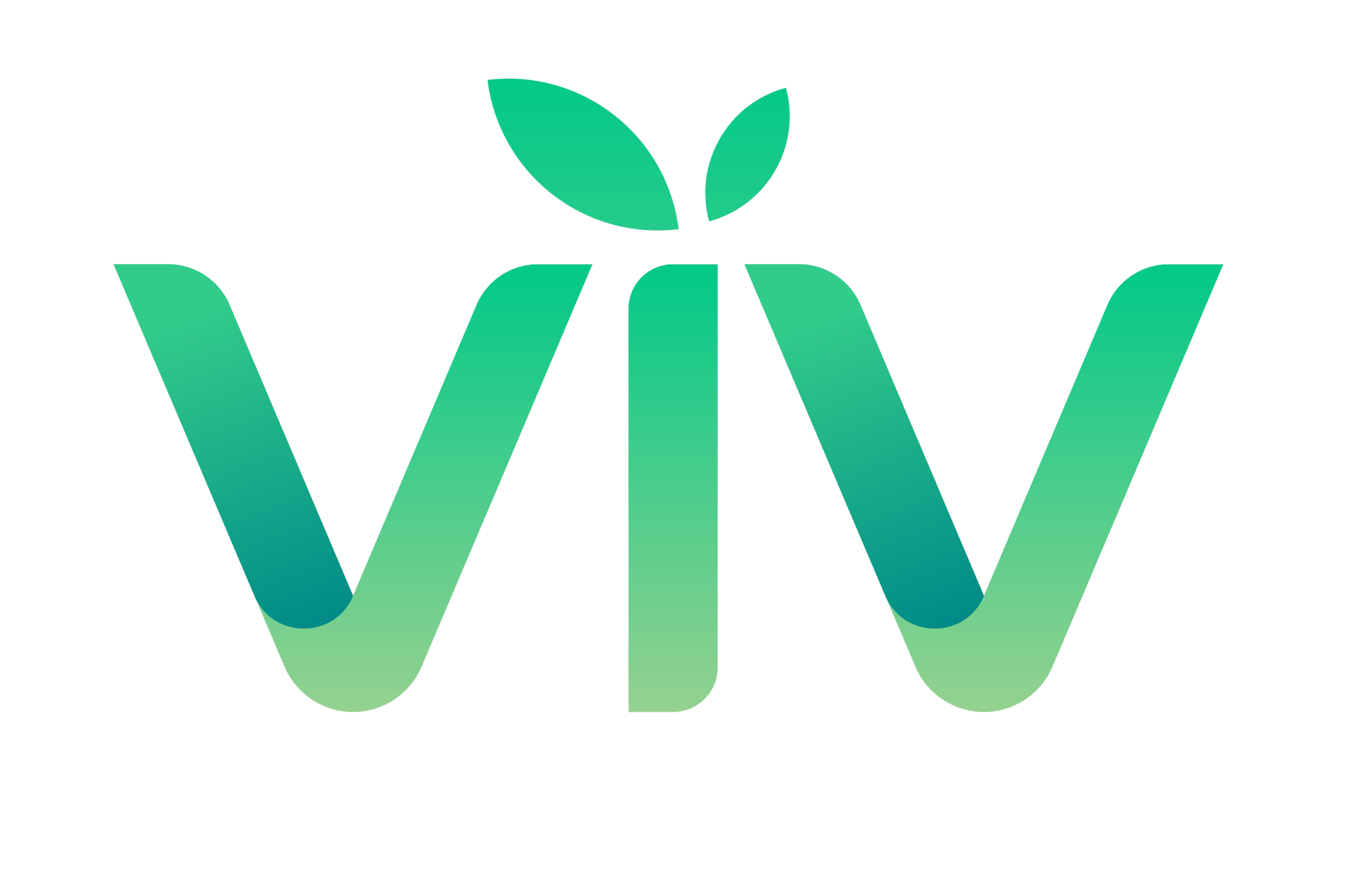 Where is the smartest place to start?
[Speaker Notes: So… now I hopefully have you thinking, and excited to take action.

There’s a lot of different places to start – question is, what’s the smartest place to start?]
3 Key Focus Areas
3 Key Focus Areas
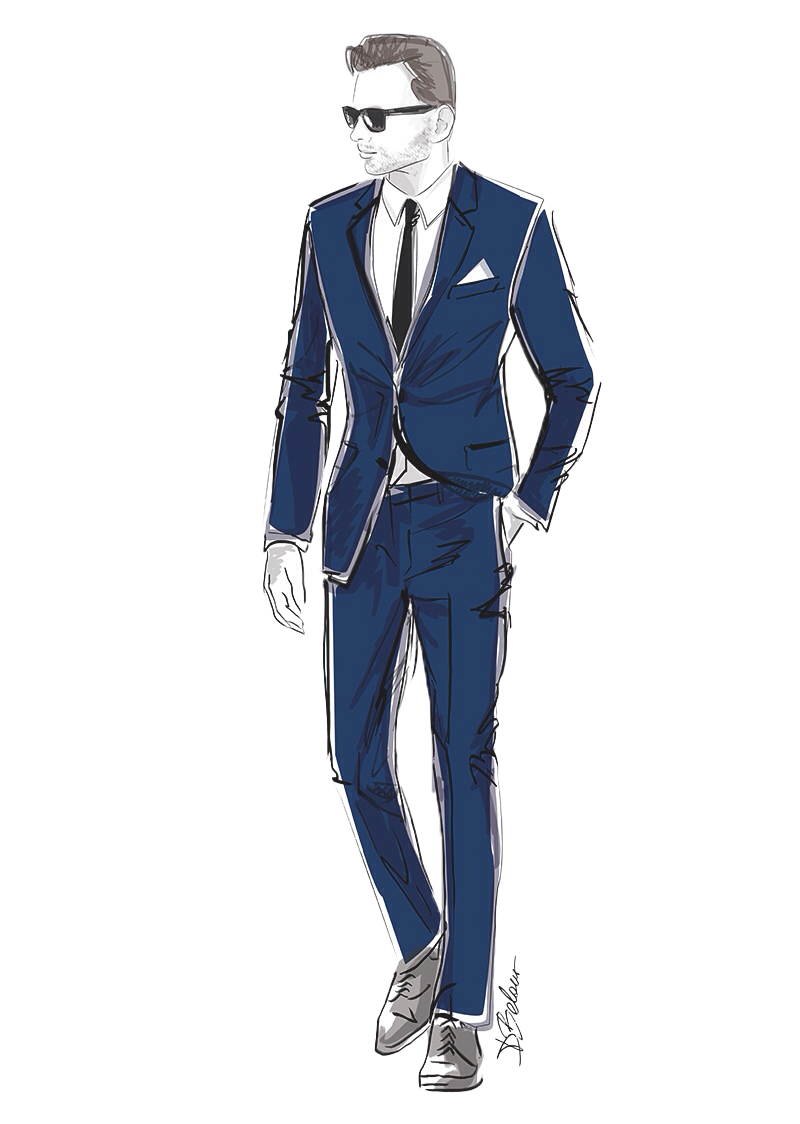 Contributes to next person’s decision
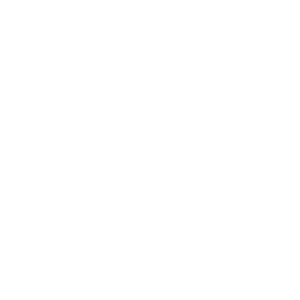 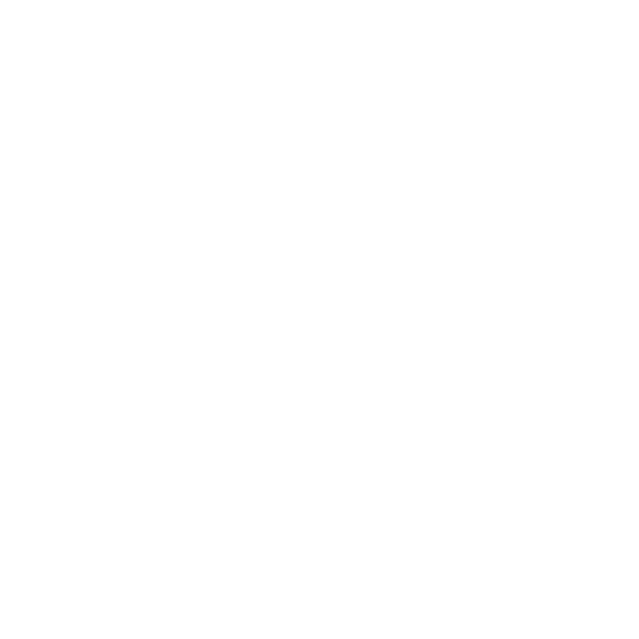 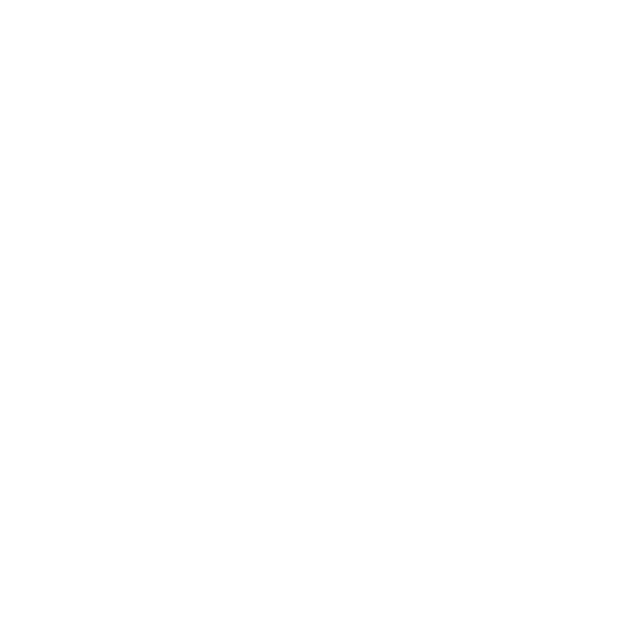 Awareness
Findability
Reputation
Advocacy
Conversion
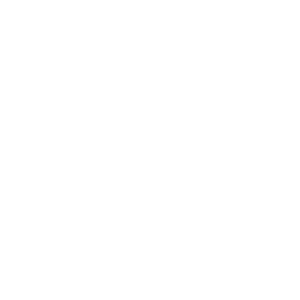 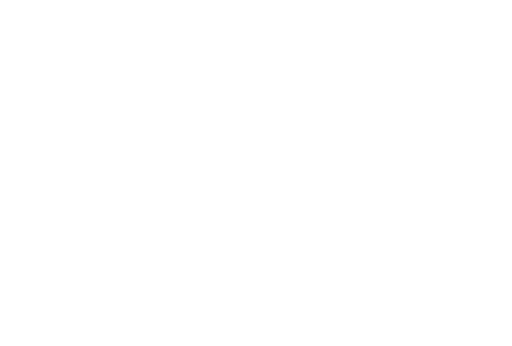 1
2
2
3
[Speaker Notes: Here’s the logical order of operations in local business marketing.

Make sure your conversion point is fantastic and well tuned. For most businesses, this is your website.
Next, focus on being influential at the zero-moment-of-truth, with listings & reputation.
Finally, increase interest and awareness with digital advertising.]
How are you Performing?
How are you performing?
1
Conversion
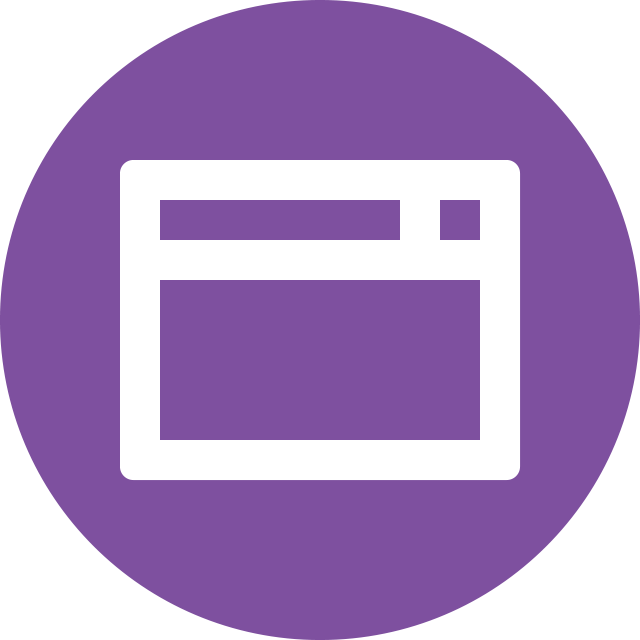 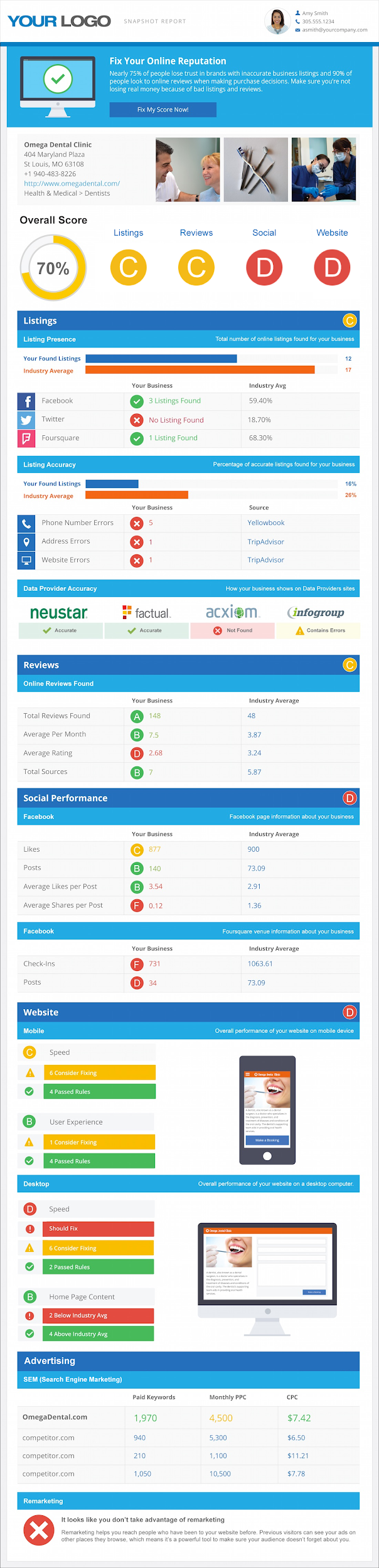 2
Search Presence
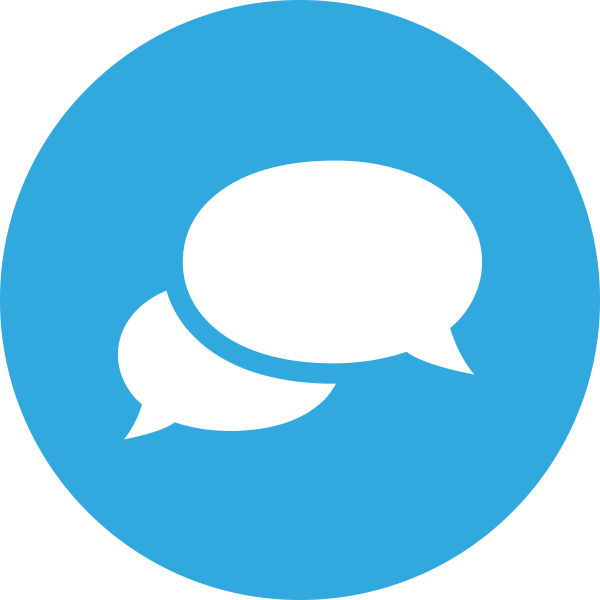 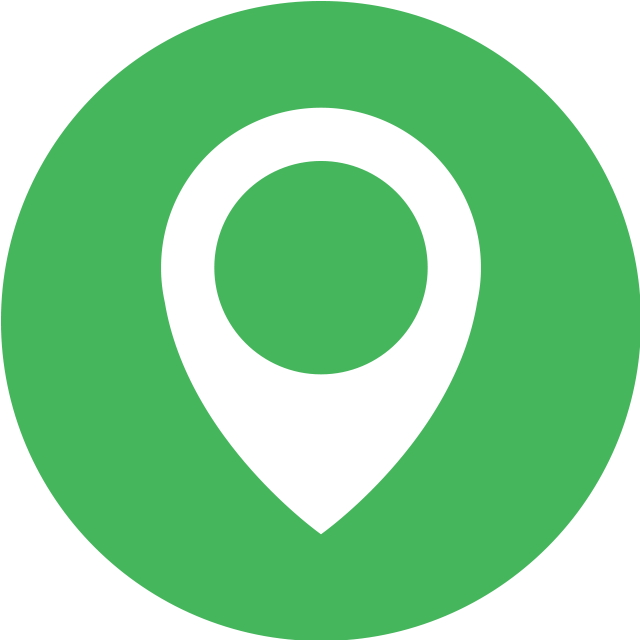 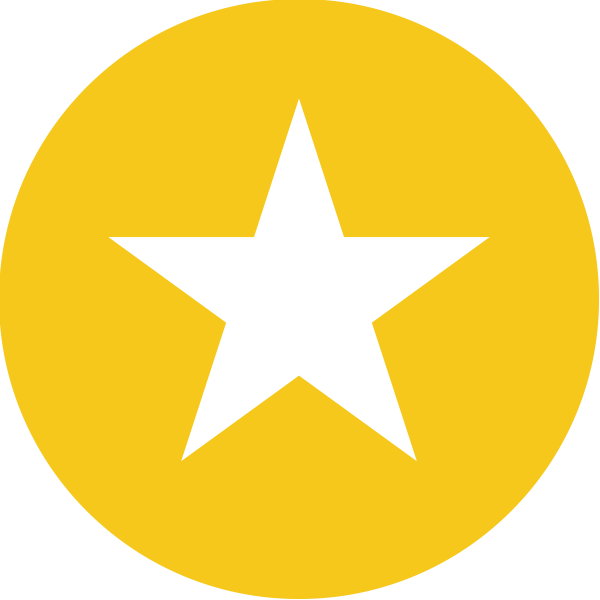 Awareness
3
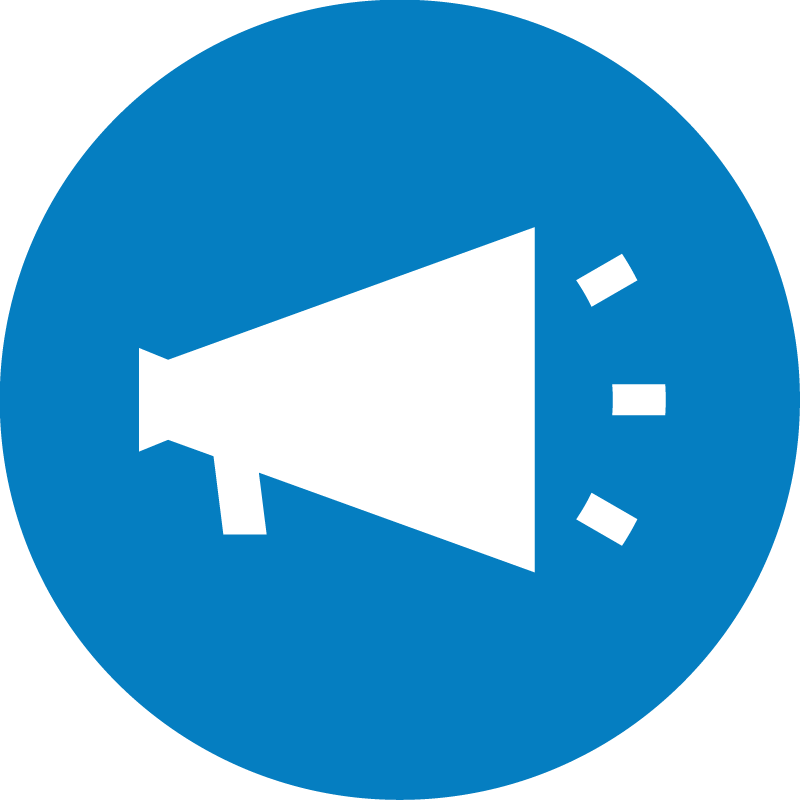 [Speaker Notes: With that said, let’s review your snapshot report together, and discover how you’re performing at these different key areas of focus.

OPEN THE SNAPSHOT REPORT. Review with the business the different grades along the top.
E.g.1. Your website is doing pretty good2. You’re not showing up on a bunch of listing sites, and you need more reviews3. You could take advantage of new advertising strategies. Let’s look at some strategies around your wants and needs specifically… [Pick and choose from the following slides to show a solution to their specific requests and needs.]]
Recommended Strategies
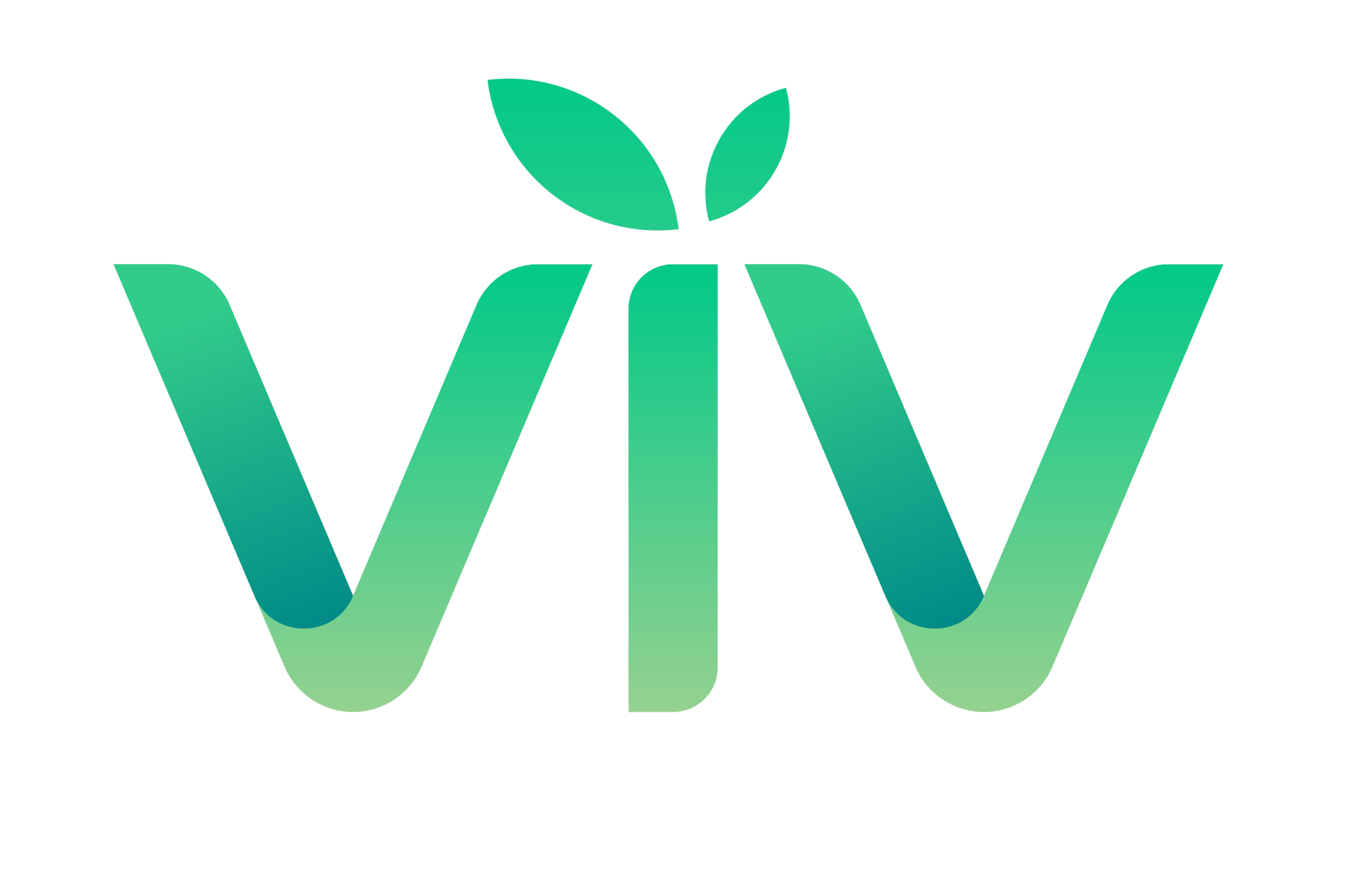 Recommended Strategies
[Speaker Notes: [Discuss a recommended strategy (or package) that will potentially solve this client’s needs and wants.]]
Getting Started: Competitive
START YOUR 
DIGITAL MARKETING
JOURNEY
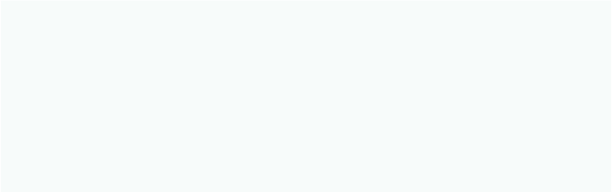 Competitive
Managed Reputation Listing Sync Pro

2 weekly social posts on one platforms of your choice. Choose from Facebook, Instagram, LinkedIn, Twitter, and Google My Business.

GMB Claim & Verification with on-going optimizations and 1 monthly GMB post.

Business Center Including :  Listing Builder & Distribution, Reputation Management, Social Marketing, Customer Voice and Executive Reporting
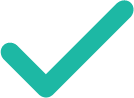 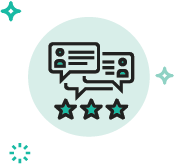 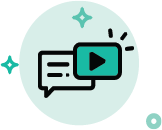 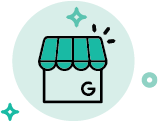 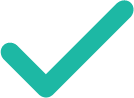 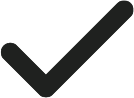 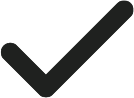 78% of location-based mobile searches result in an offline purchase.
Local searches lead 50% of mobile users to visit businesses within 1 day.
SETUP
$99
$499
MONTHLY
Fully manage your digital marketing strategies with DIY tools.
Control the accuracy of your business listings across Google with Google My Business verification.
Save time and improve performance with our fully managed services, including social posting and digital advertising.
[Speaker Notes: 1. 78% of location-based mobile searches result in an offline purchase (Junto, 2019)

2. Local searches lead 50% of mobile users to visit businesses within 1 day. (Google, 2018)]
Getting Started: Advantage
START YOUR 
DIGITAL MARKETING
JOURNEY
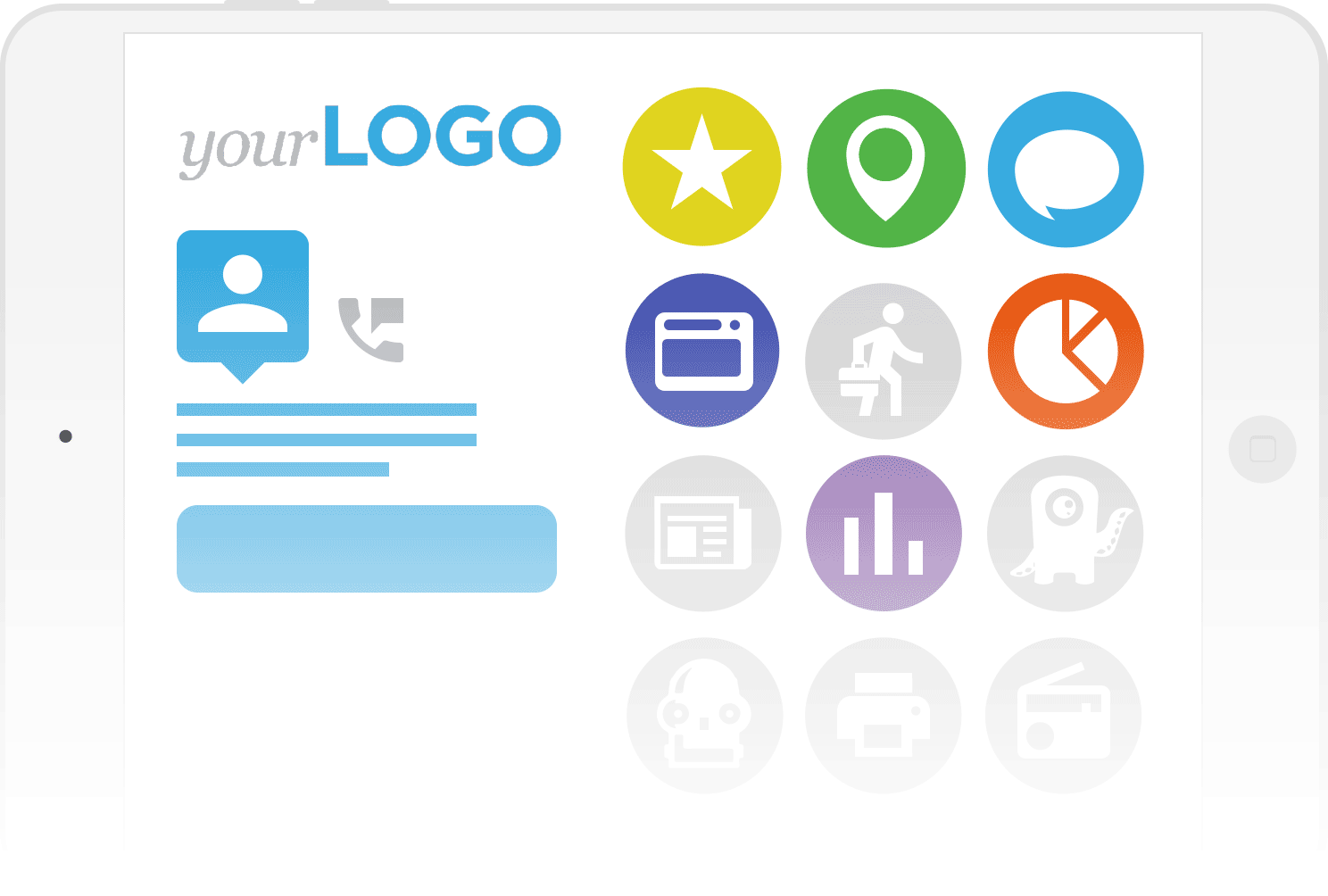 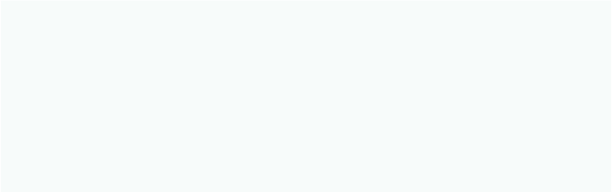 Advantage
SEO 10 Hours

Google Ads campaign

Managed review responses & Listing Sync Pro

2 weekly social posts on the platforms of your choice

GMB Claim & Verification with on-going optimizations and 1 monthly GMB post.

Business Center Including :  Listing Builder & Distribution, Reputation Management, Social Marketing, Customer Voice and Executive Reporting
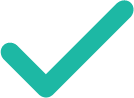 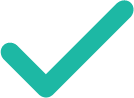 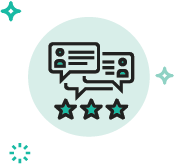 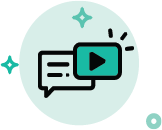 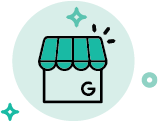 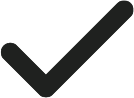 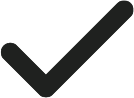 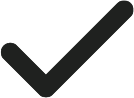 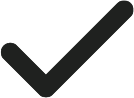 78% of location-based mobile searches result in an offline purchase.
Local searches lead 50% of mobile users to visit businesses within 1 day.
SETUP
$299
$2010
MONTHLY
Fully manage your digital marketing strategies with DIY tools.
Control the accuracy of your business listings across Google with Google My Business verification.
Save time and improve performance with our fully managed services, including social posting and digital advertising.
[Speaker Notes: 1. 78% of location-based mobile searches result in an offline purchase (Junto, 2019)

2. Local searches lead 50% of mobile users to visit businesses within 1 day. (Google, 2018)]
Social Optimization: Competitive
OPTIMIZE YOUR
SOCIAL 
COMMUNITY
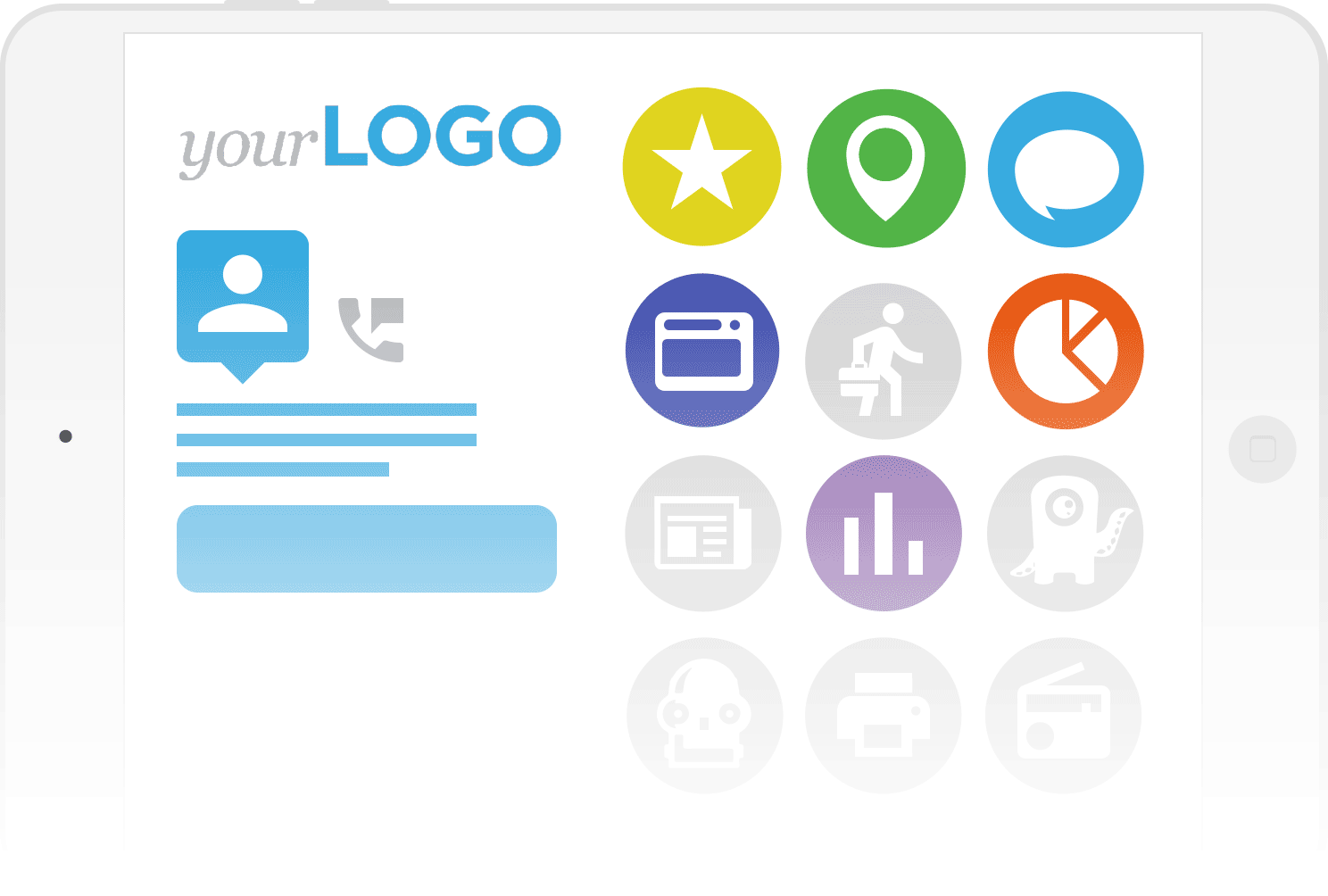 Competitive
2 weekly posts on the platforms of your choice. Choose from Facebook, Instagram, LinkedIn, Twitter, or GMB.

A monthly budget of $30 for Facebook post boosting.

Business Center Including :  Listing Builder & Distribution, Reputation Management, Social Marketing
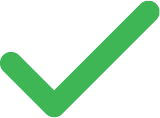 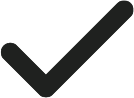 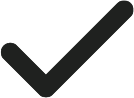 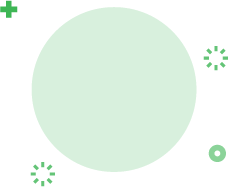 97% of marketers are using social media to reach their audiences.
86% of consumers prefer an authentic and honest brand personality on social networks.
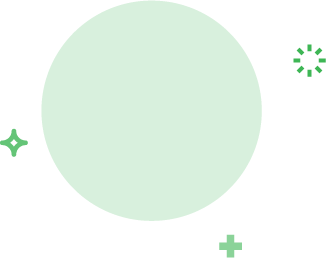 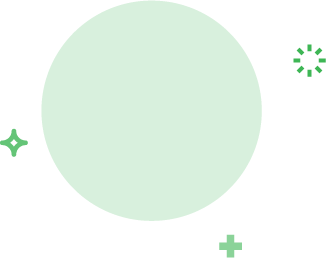 SETUP
$299
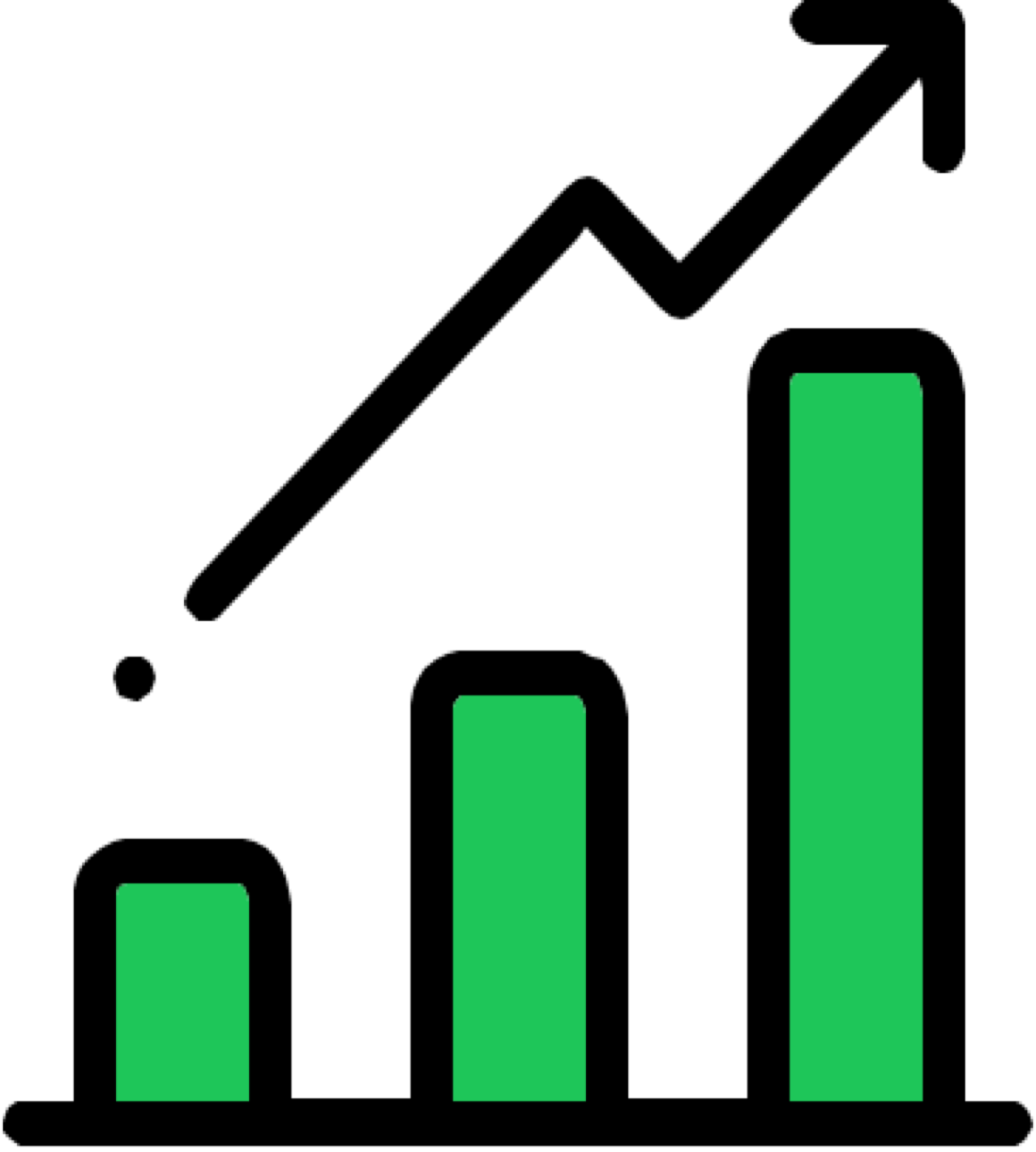 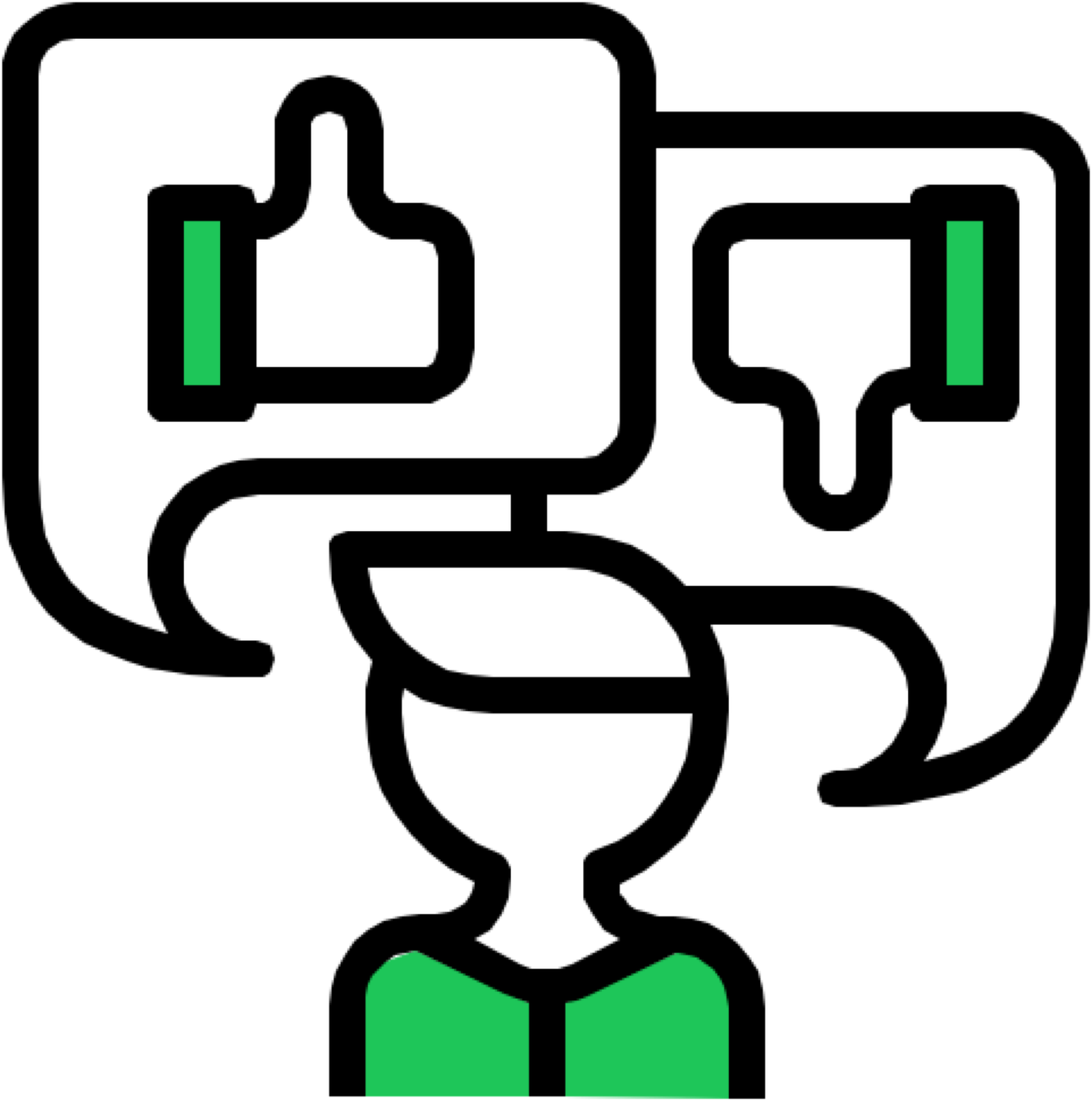 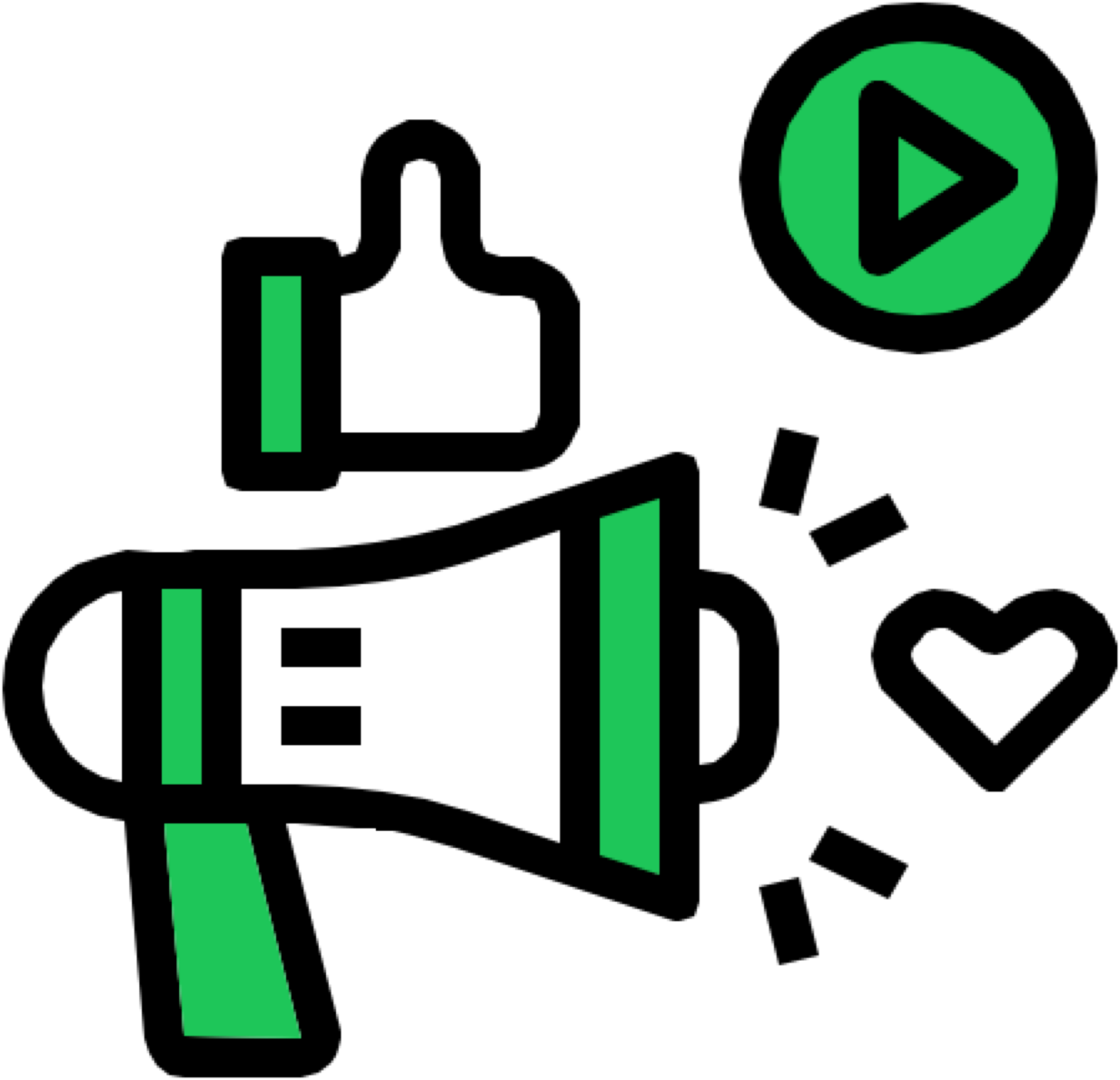 $350
MONTHLY
Leverage your existing efforts to build your brand and drive better results.
Target your audience with precision using built-in customer insights.
Turn social media into a revenue-generating machine for your business.
[Speaker Notes: 1. 97% of marketers are using social media to reach their audiences. (Lyfe Marketing, 2018)

2. 86% of consumers prefer an authentic and honest brand personality on social networks. (Smart Insights, 2017)]
Social Optimization: Advantage
OPTIMIZE YOUR
SOCIAL 
COMMUNITY
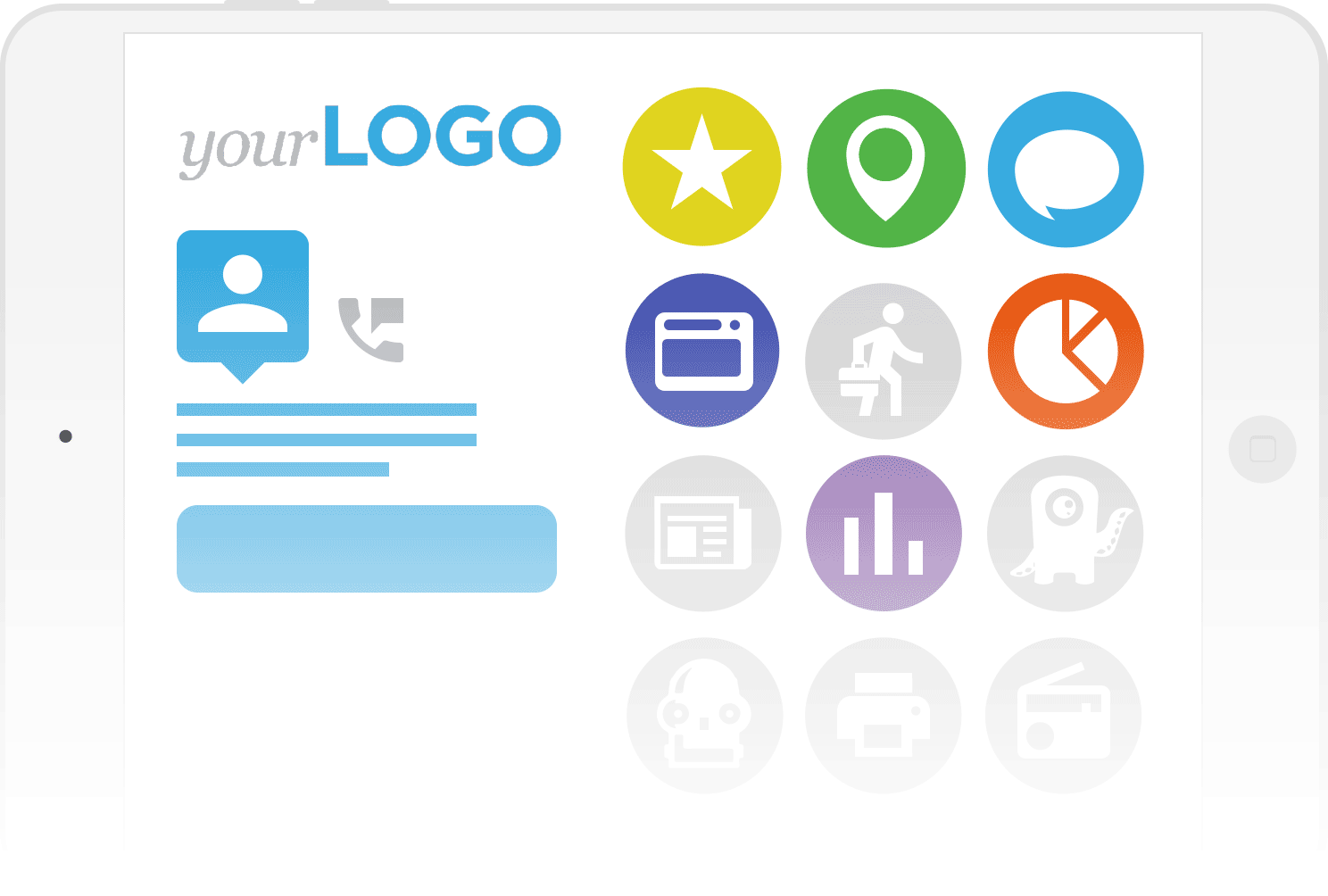 Advantage
2 weekly posts on the platforms of your choice. Choose from Facebook, Instagram, LinkedIn, Twitter, or GMB.

A monthly budget of $30 for Facebook post boosting.

A monthly blog post created by our dedicated team of writers.

Business Center Including :  Listing Builder & Distribution, Reputation Management, Social Marketing
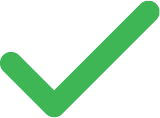 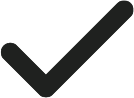 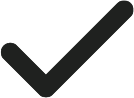 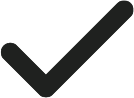 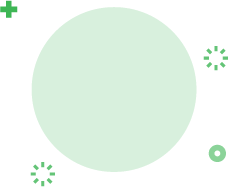 97% of marketers are using social media to reach their audiences.
86% of consumers prefer an authentic and honest brand personality on social networks.
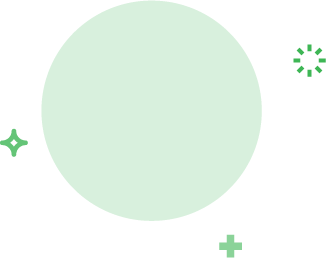 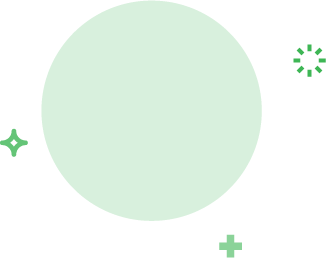 SETUP
$499
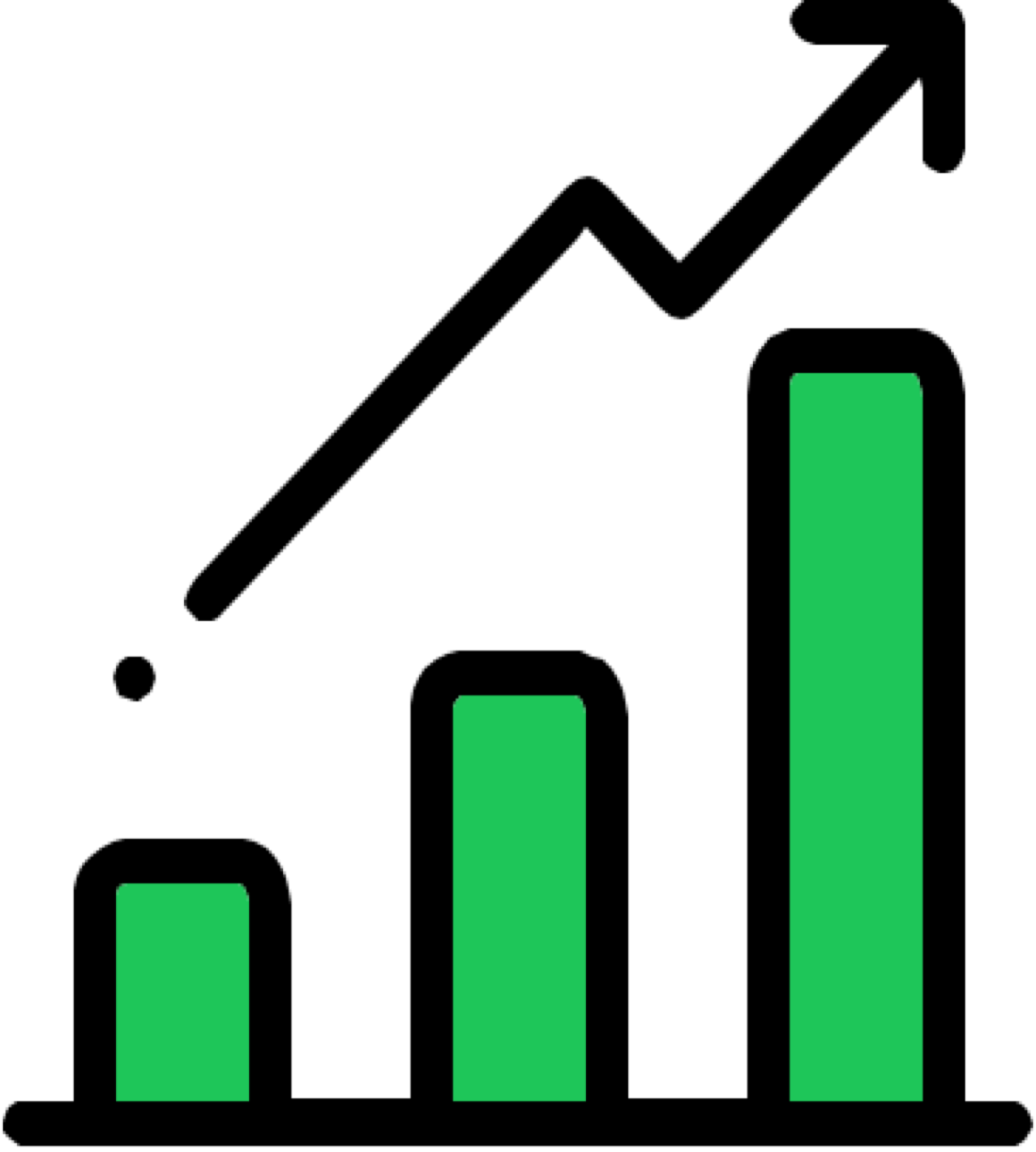 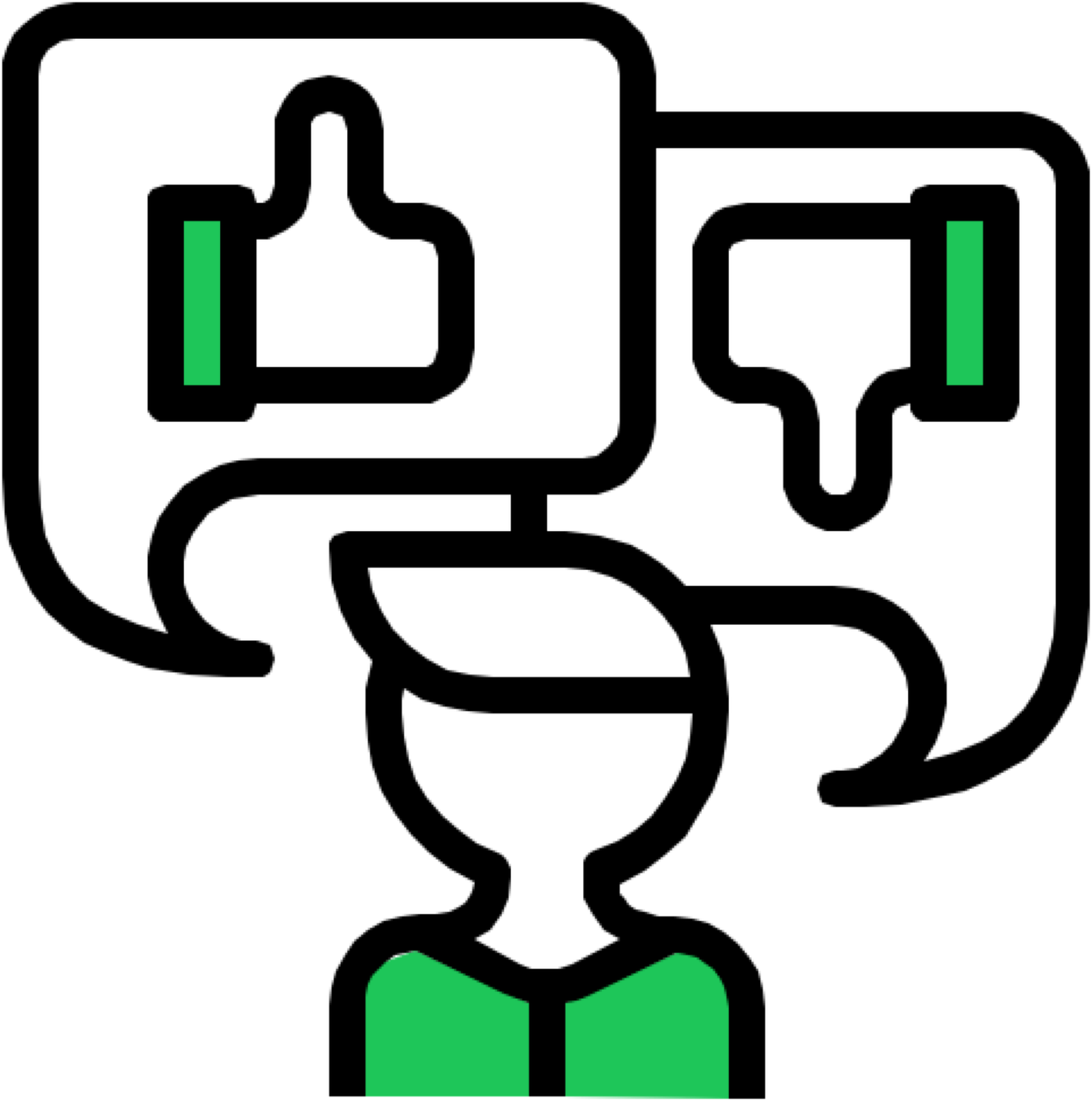 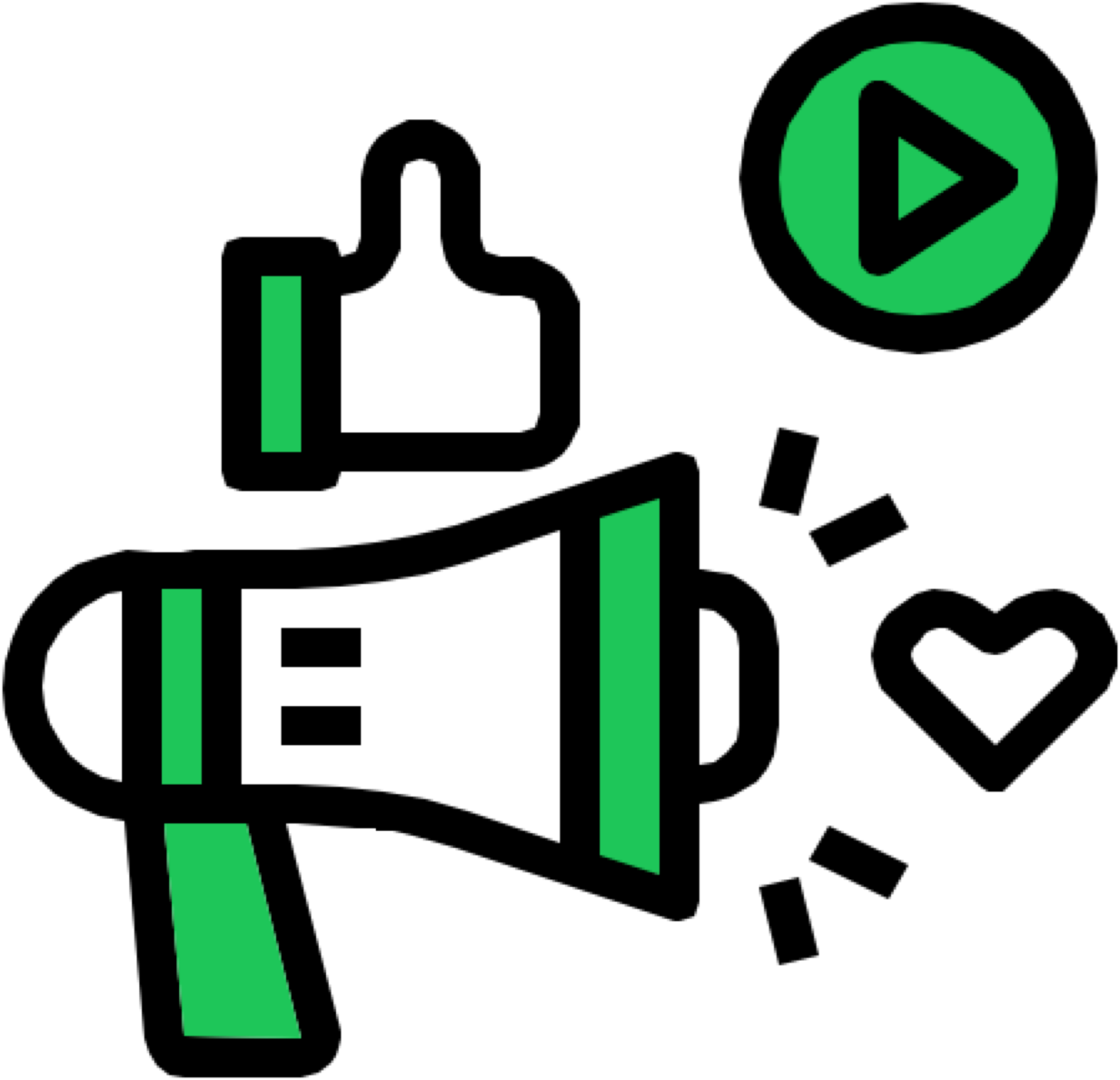 $499
MONTHLY
Leverage your existing efforts to build your brand and drive better results.
Target your audience with precision using built-in customer insights.
Turn social media into a revenue-generating machine for your business.
[Speaker Notes: 1. 97% of marketers are using social media to reach their audiences. (Lyfe Marketing, 2018)

2. 86% of consumers prefer an authentic and honest brand personality on social networks. (Smart Insights, 2017)]
Presence Builder: Competitive
REINFORCE YOUR
ONLINE
PRESENCE
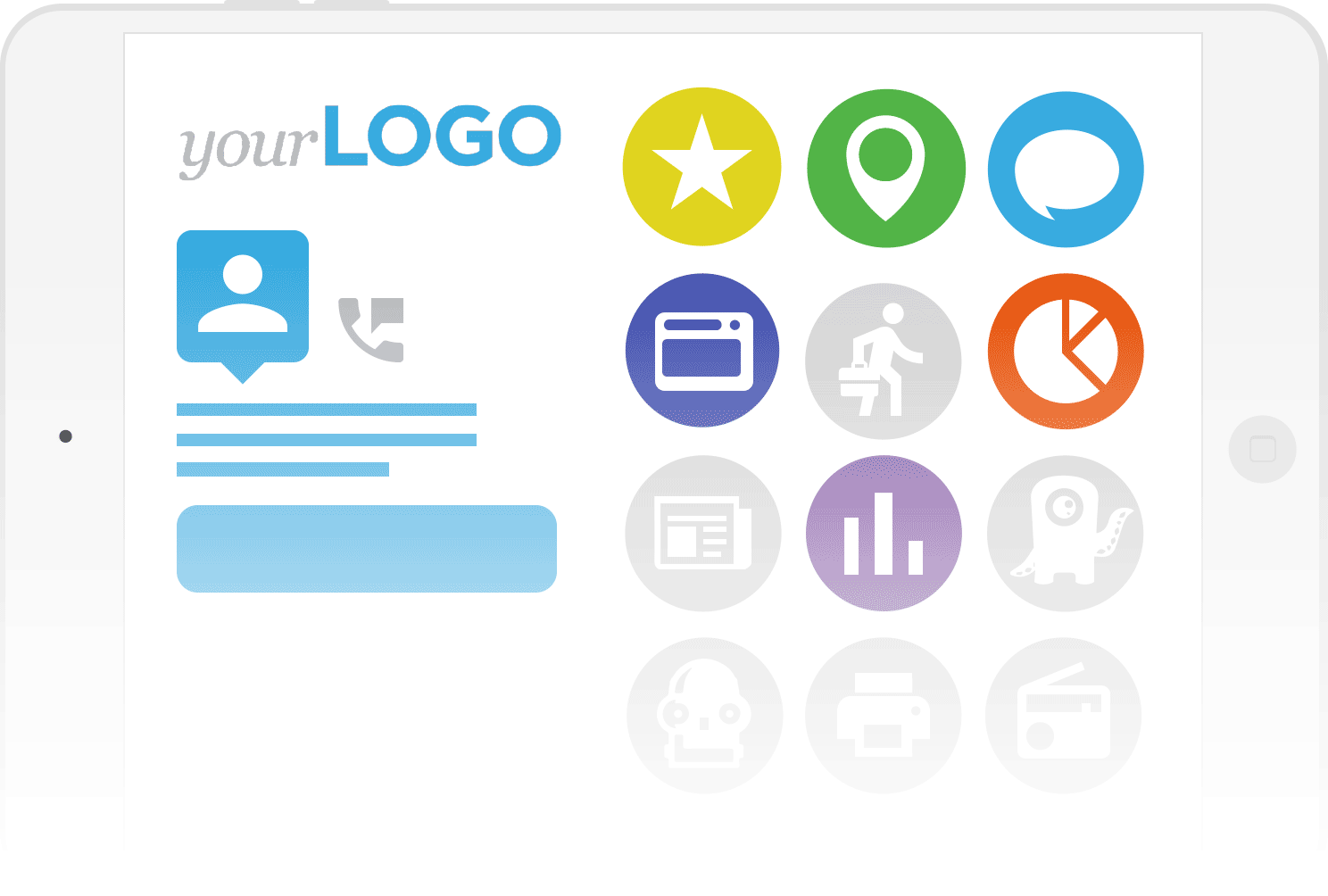 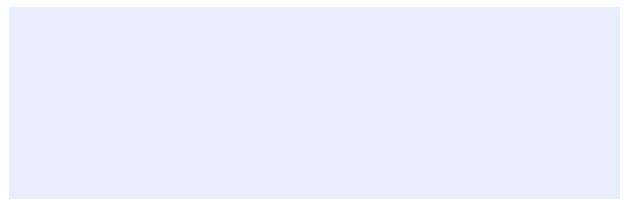 Competitive
Google My Business Posts: 4x Month Managed Google Search Ads 

Listing Sync Pro

Business Center Including :  Listing Builder & Distribution, Reputation Management, Social Marketing, Customer Voice and Executive Reporting
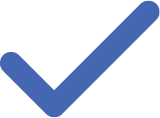 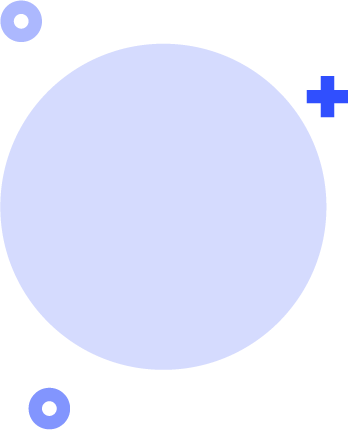 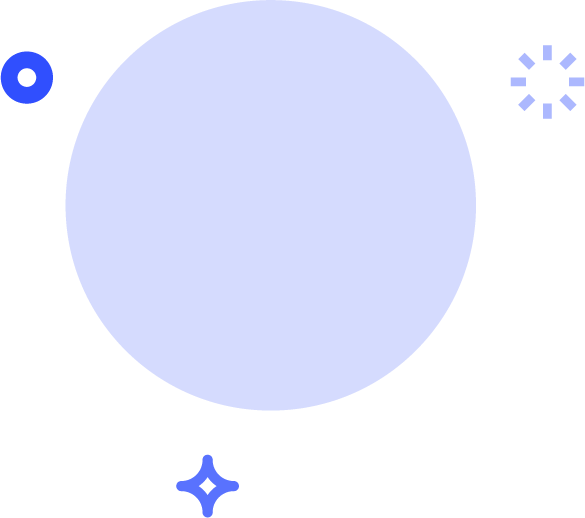 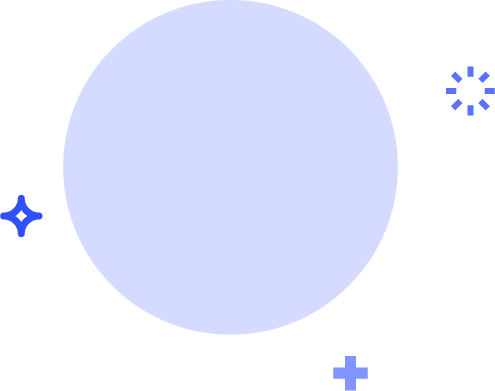 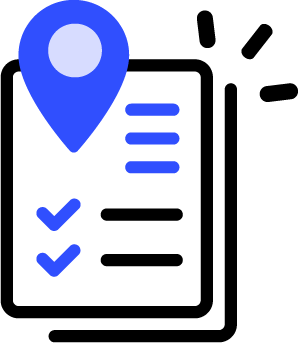 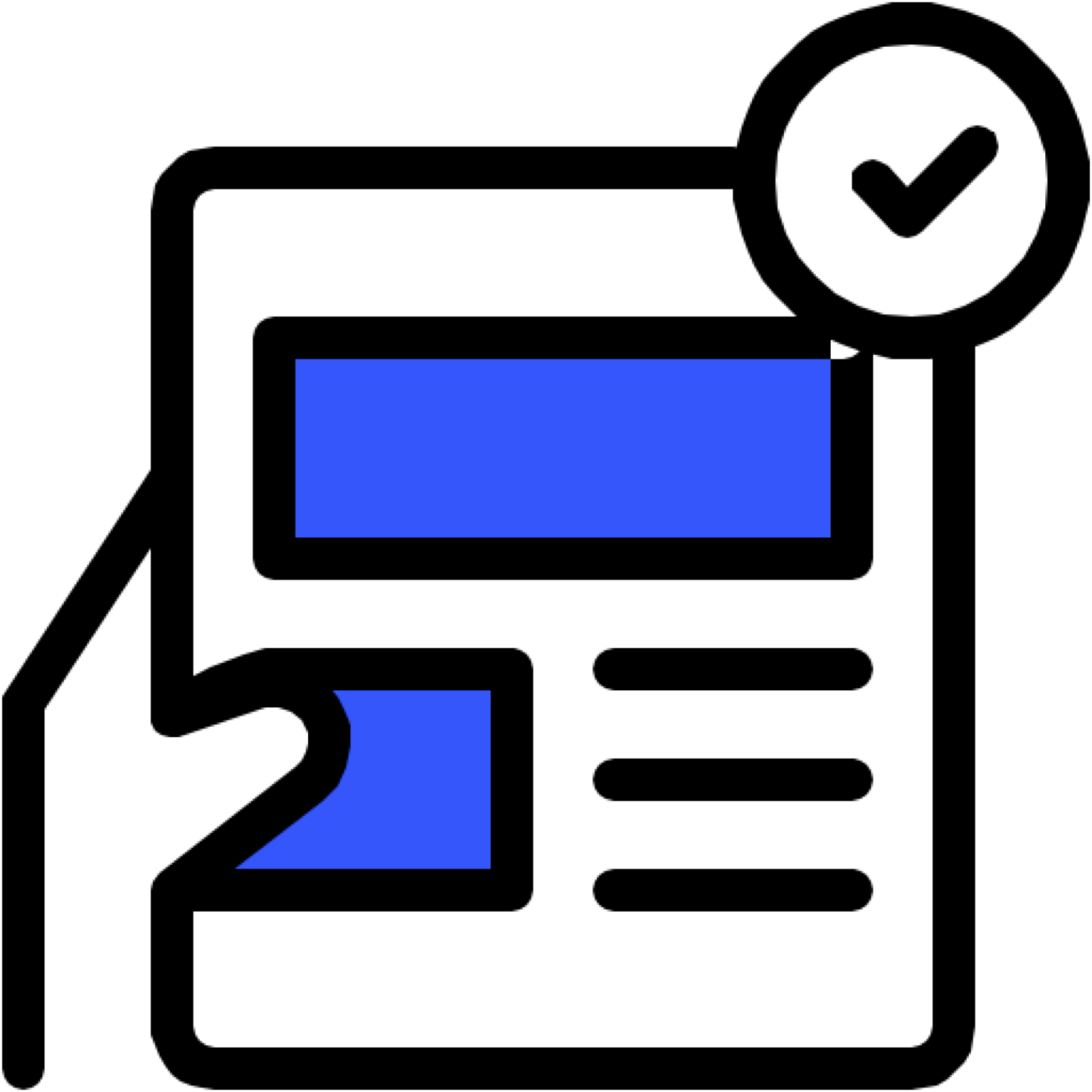 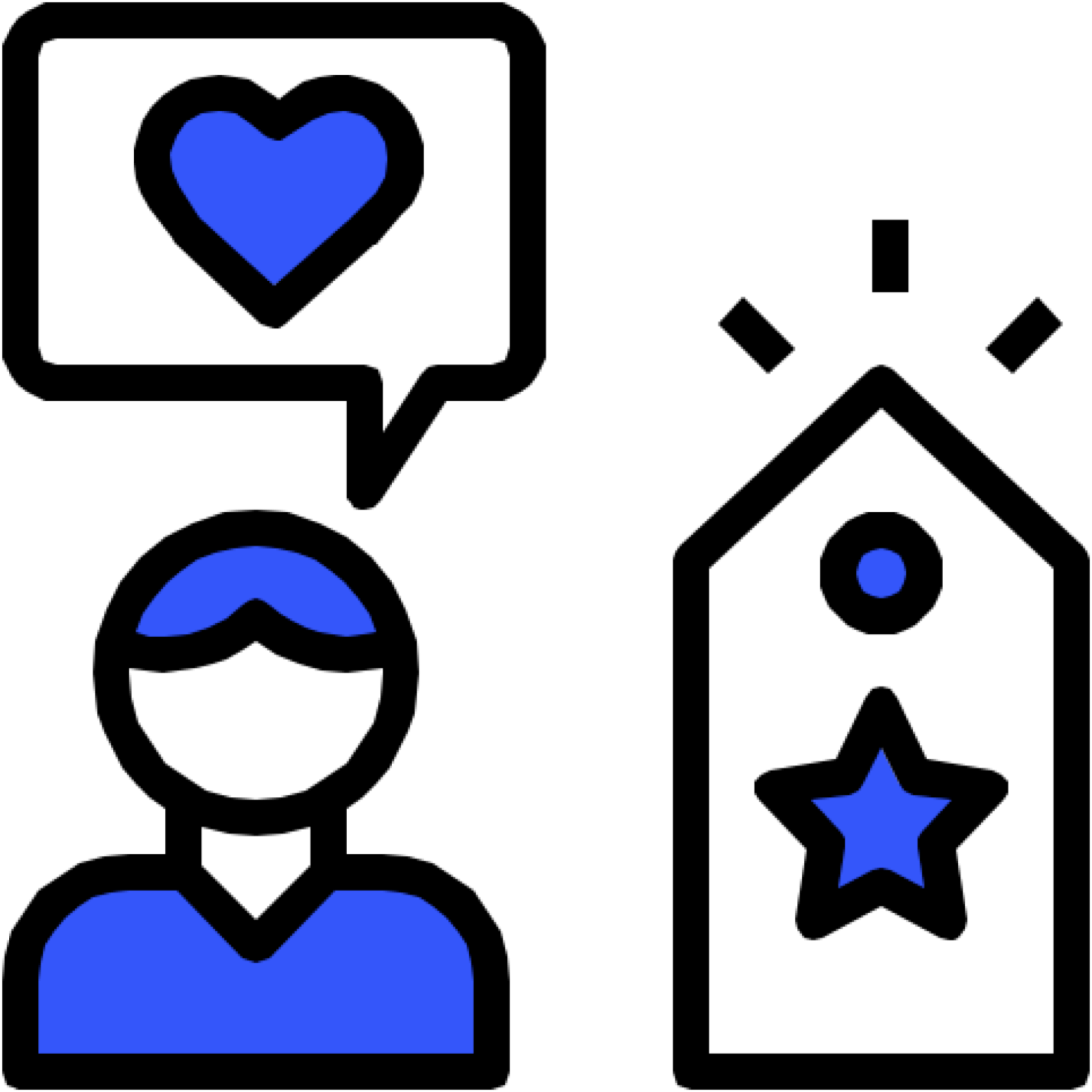 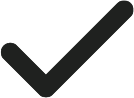 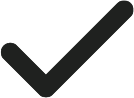 86% of consumers rely on the internet to find a local business.
97% of search engine users searched online to find a local business.
SETUP
$99
$585
MONTHLY
Drive awareness to give your business more exposure in your local area.
Capitalize on your in-market audience that is actively searching for your services.
Engage prospects where they spend their time across all available channels.
[Speaker Notes: 1. 86% of consumers rely on the internet to find a local business. (SocialMediaToday, 2019)

2. 97% of search engine users searched online to find a local business. (SocialMediaToday, 2019)]
Presence Builder: Advantage
REINFORCE YOUR
ONLINE
PRESENCE
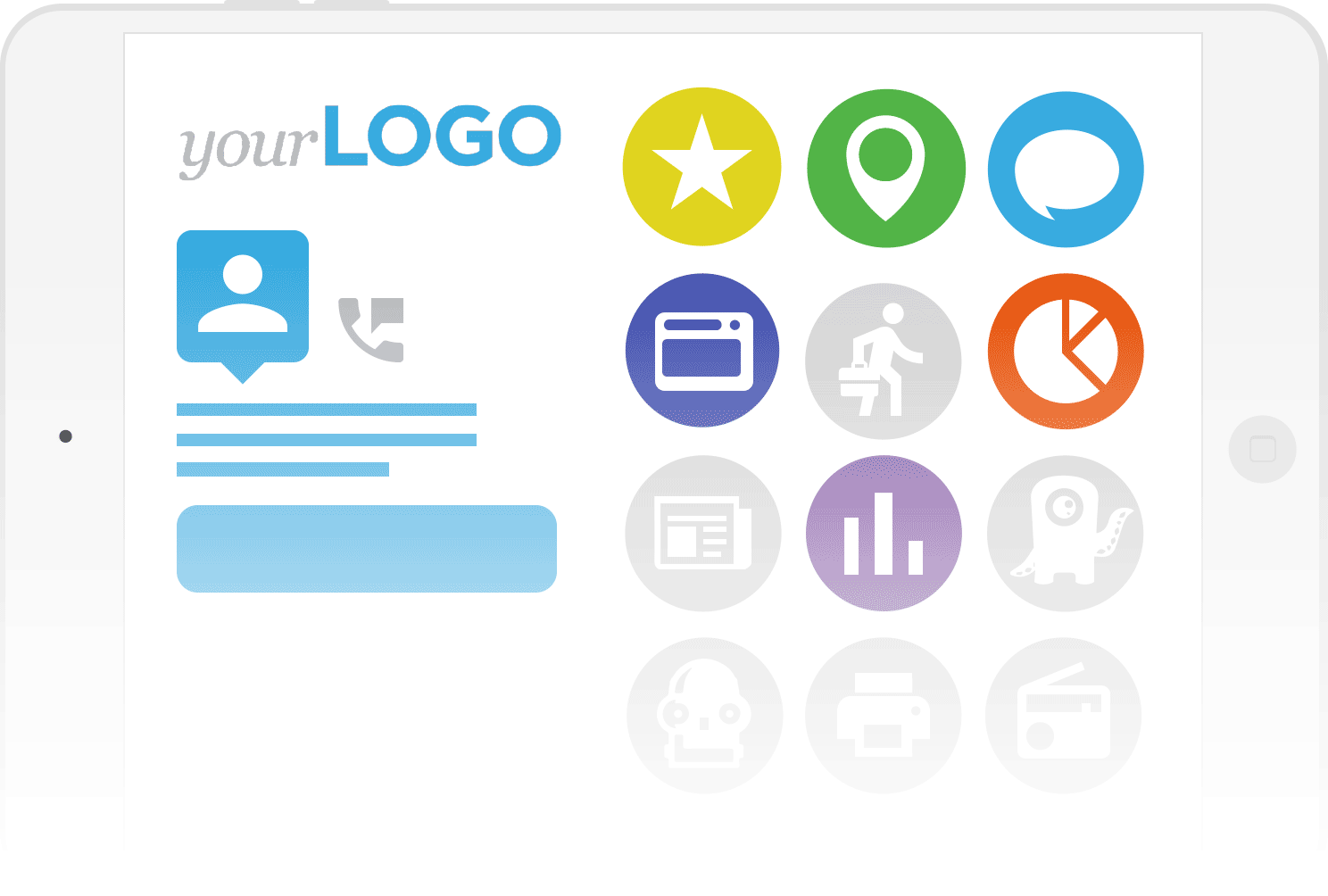 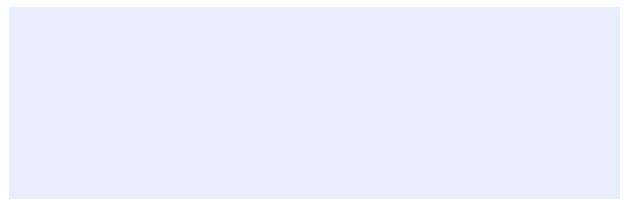 Advantage
Fully managed SEO program 10 hours monthly

Google My Business Posts: 4x Month Managed Google Search Ads 

Listing Sync Pro

Business Center Including :  Listing Builder & Distribution, Reputation Management, Social Marketing, Customer Voice and Executive Reporting
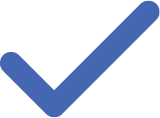 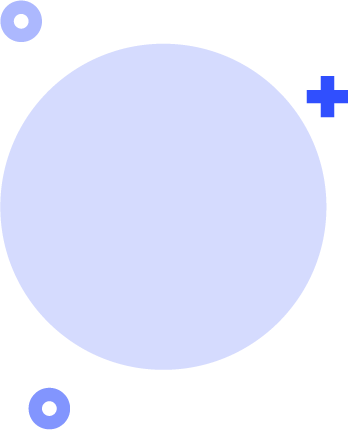 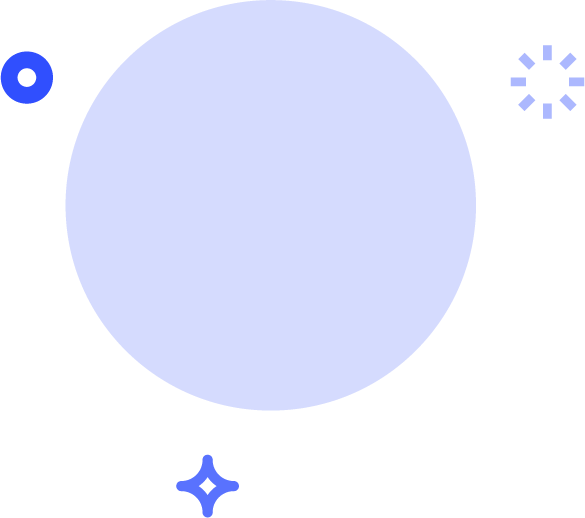 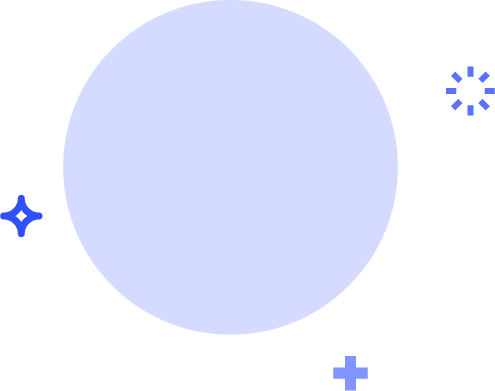 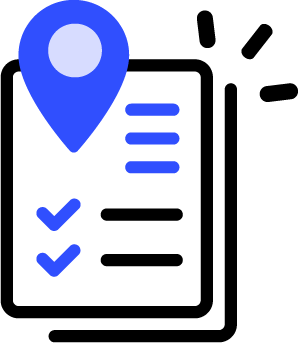 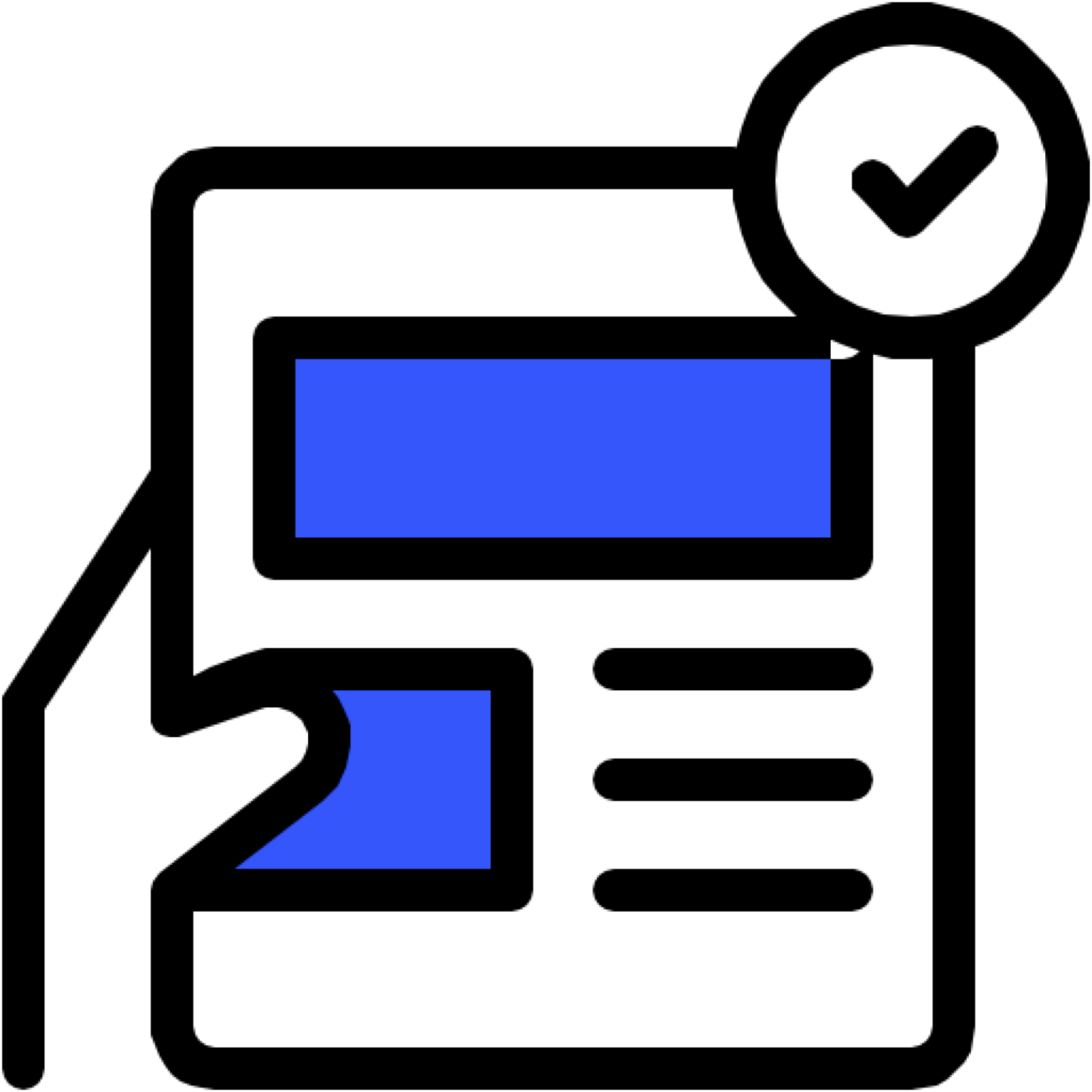 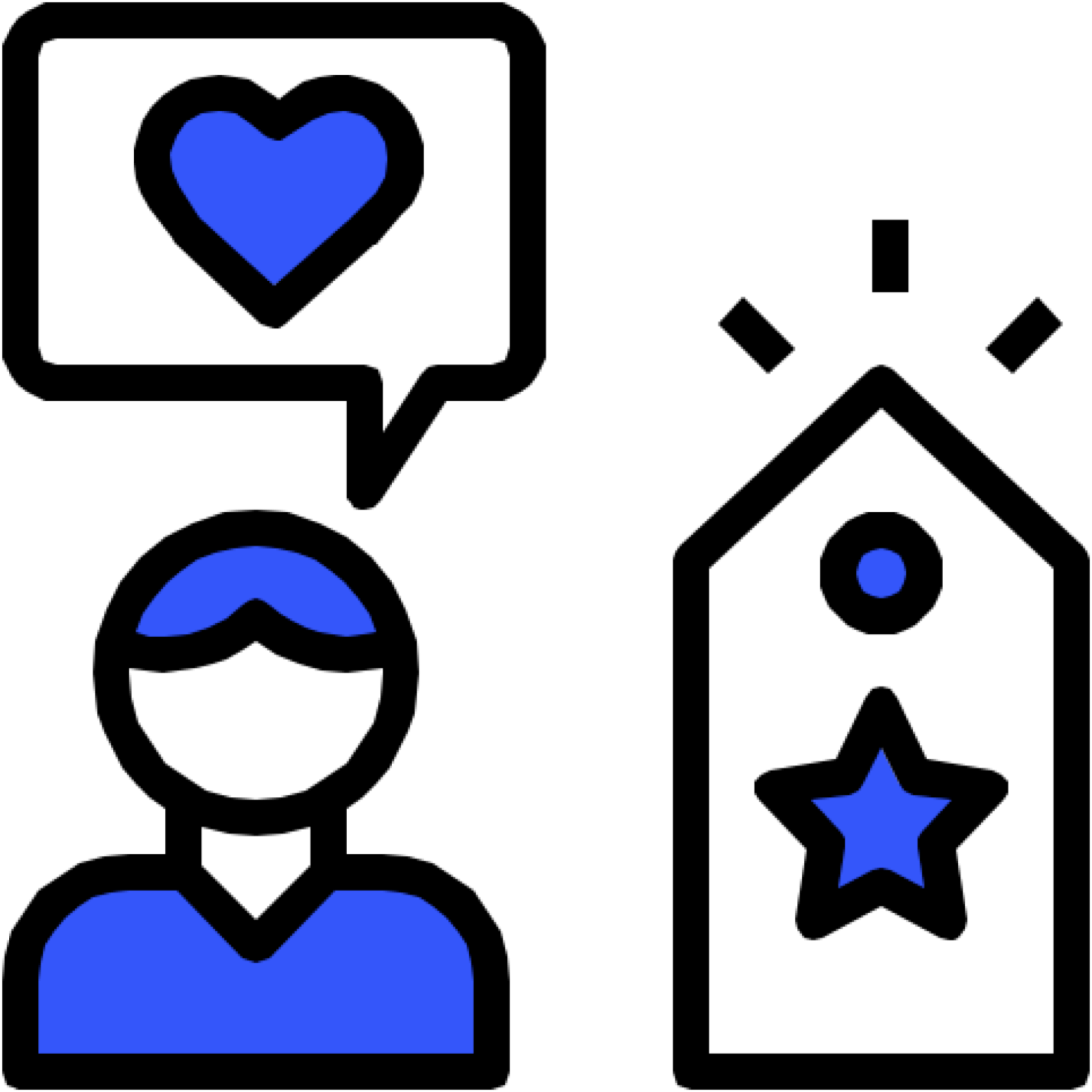 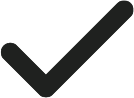 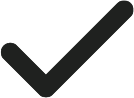 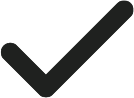 86% of consumers rely on the internet to find a local business.
97% of search engine users searched online to find a local business.
SETUP
$99
$1100
MONTHLY
Drive awareness to give your business more exposure in your local area.
Capitalize on your in-market audience that is actively searching for your services.
Engage prospects where they spend their time across all available channels.
[Speaker Notes: 1. 86% of consumers rely on the internet to find a local business. (SocialMediaToday, 2019)

2. 97% of search engine users searched online to find a local business. (SocialMediaToday, 2019)]
Business Reputation: Competitive
MONITOR & MANAGE YOUR
ONLINE
REPUTATION
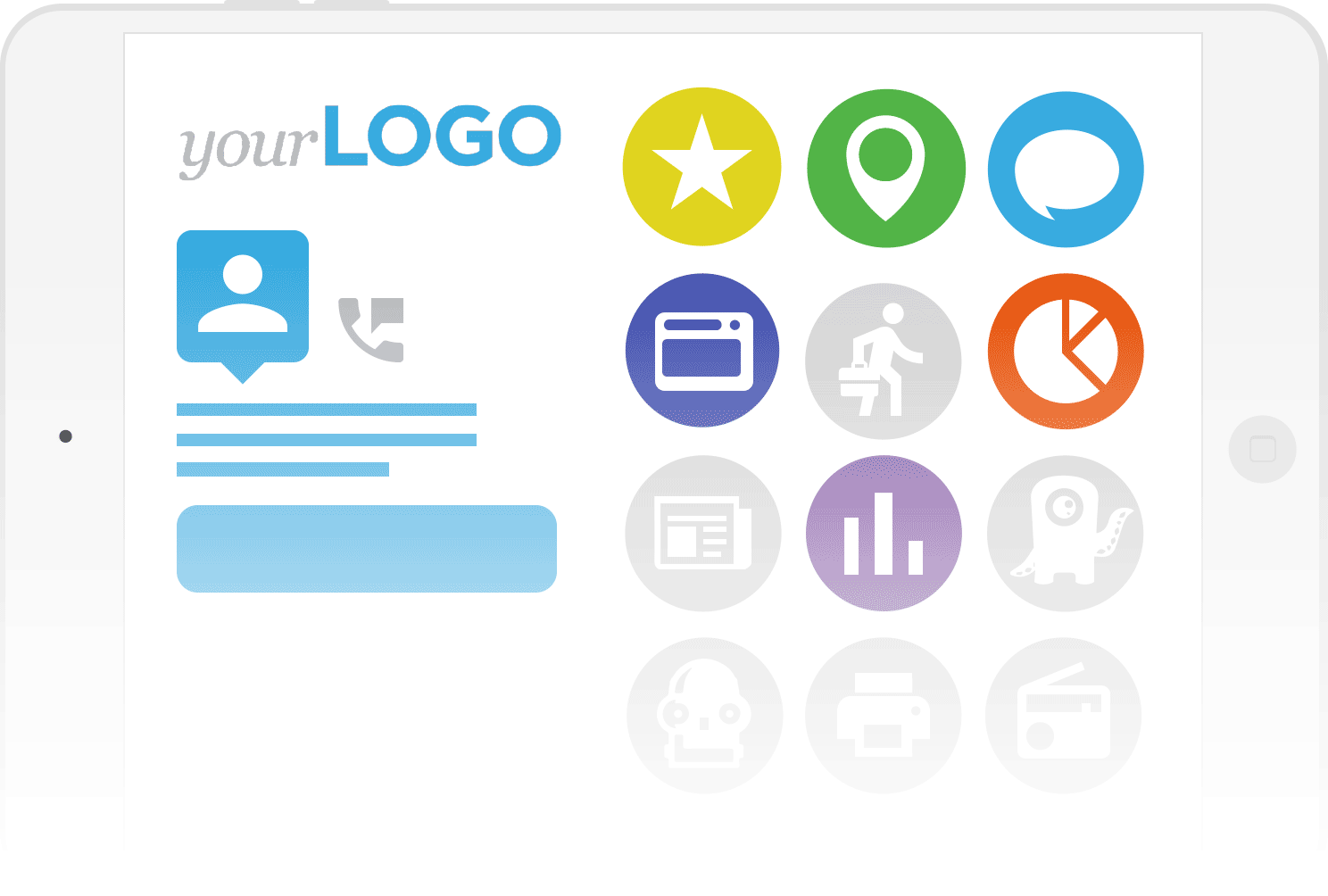 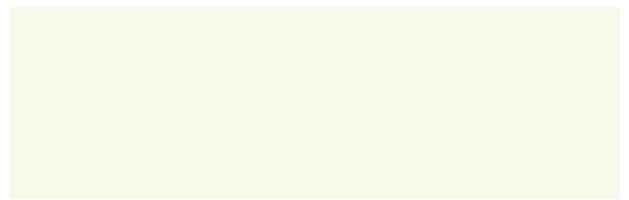 Competitive
Professionally Managed review responses

Professionally Managed review requests

Supercharged 2x review scanning
widget to display reviews from trusted sources on your website

Business Center Including :  Listing Builder & Distribution, Reputation Management, Social Marketing, Customer Voice and Executive Reporting
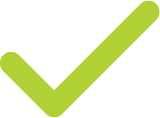 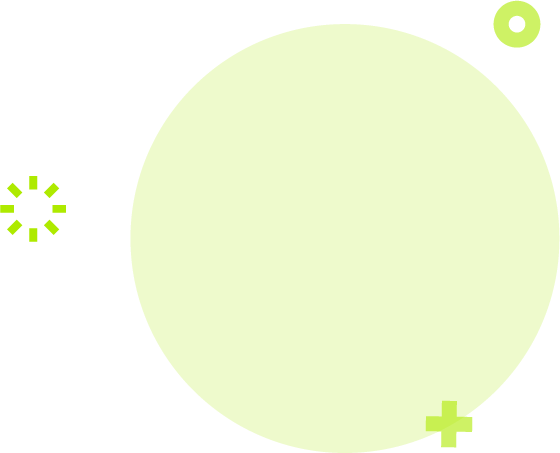 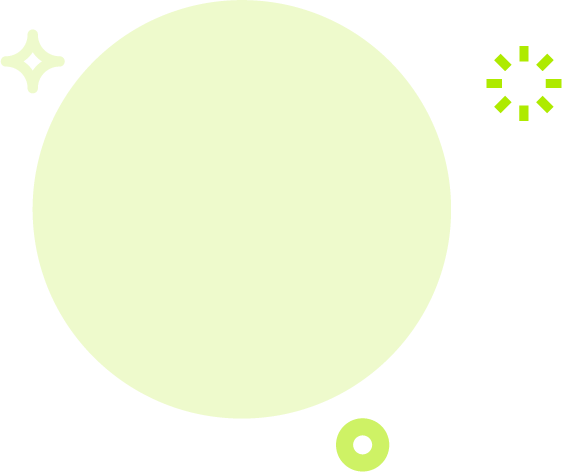 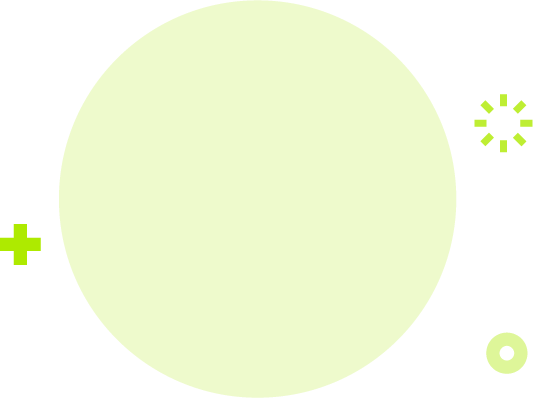 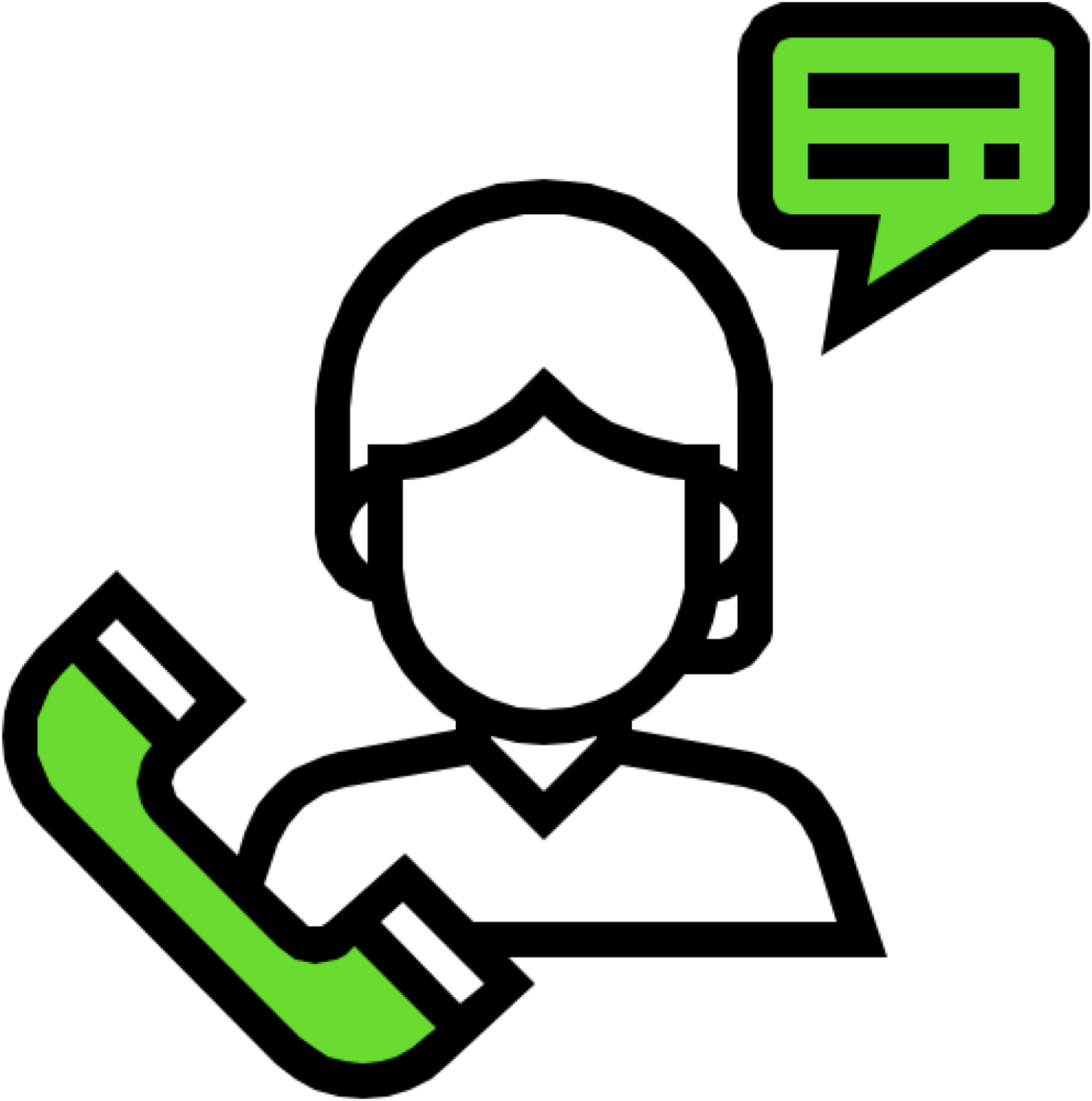 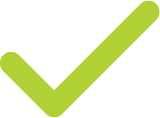 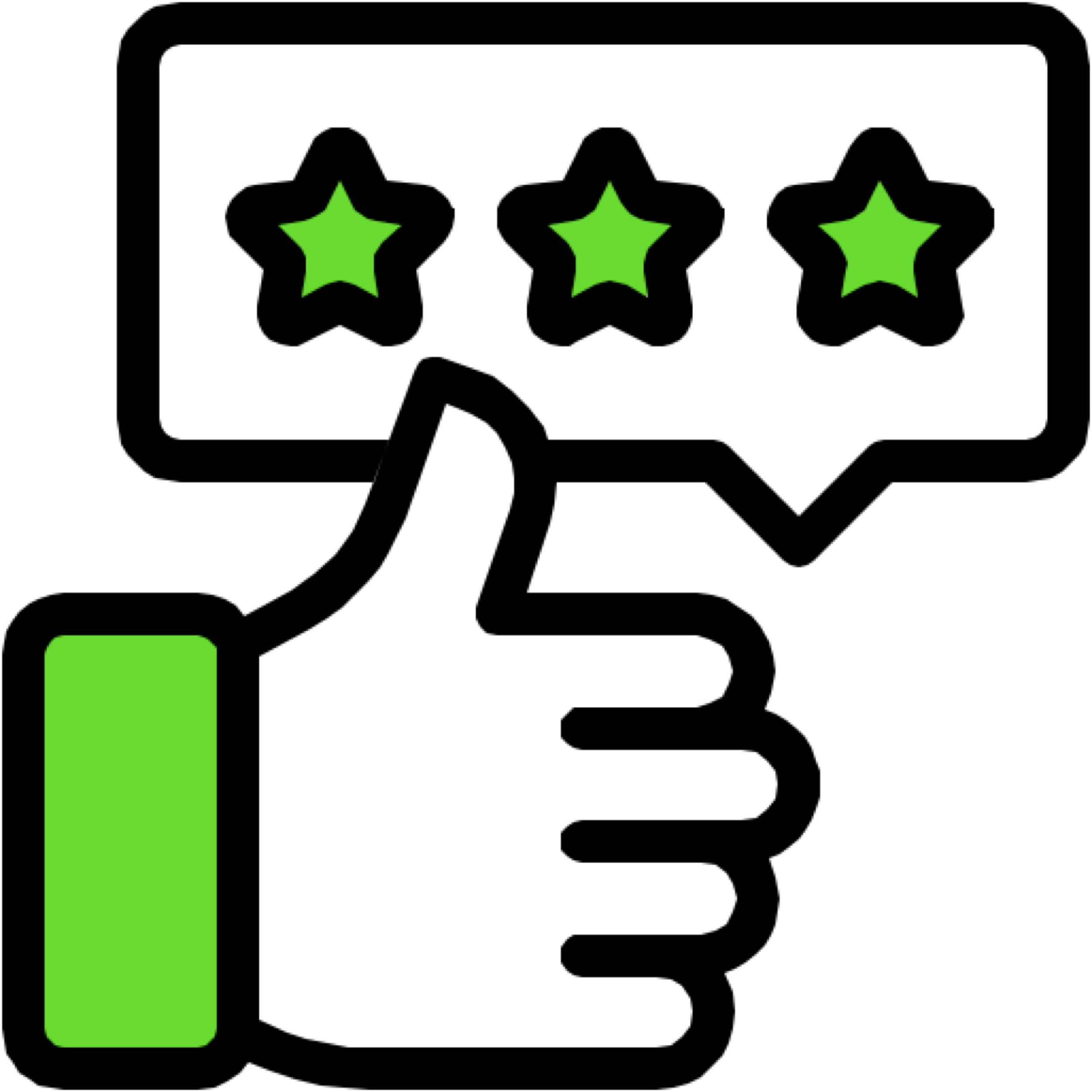 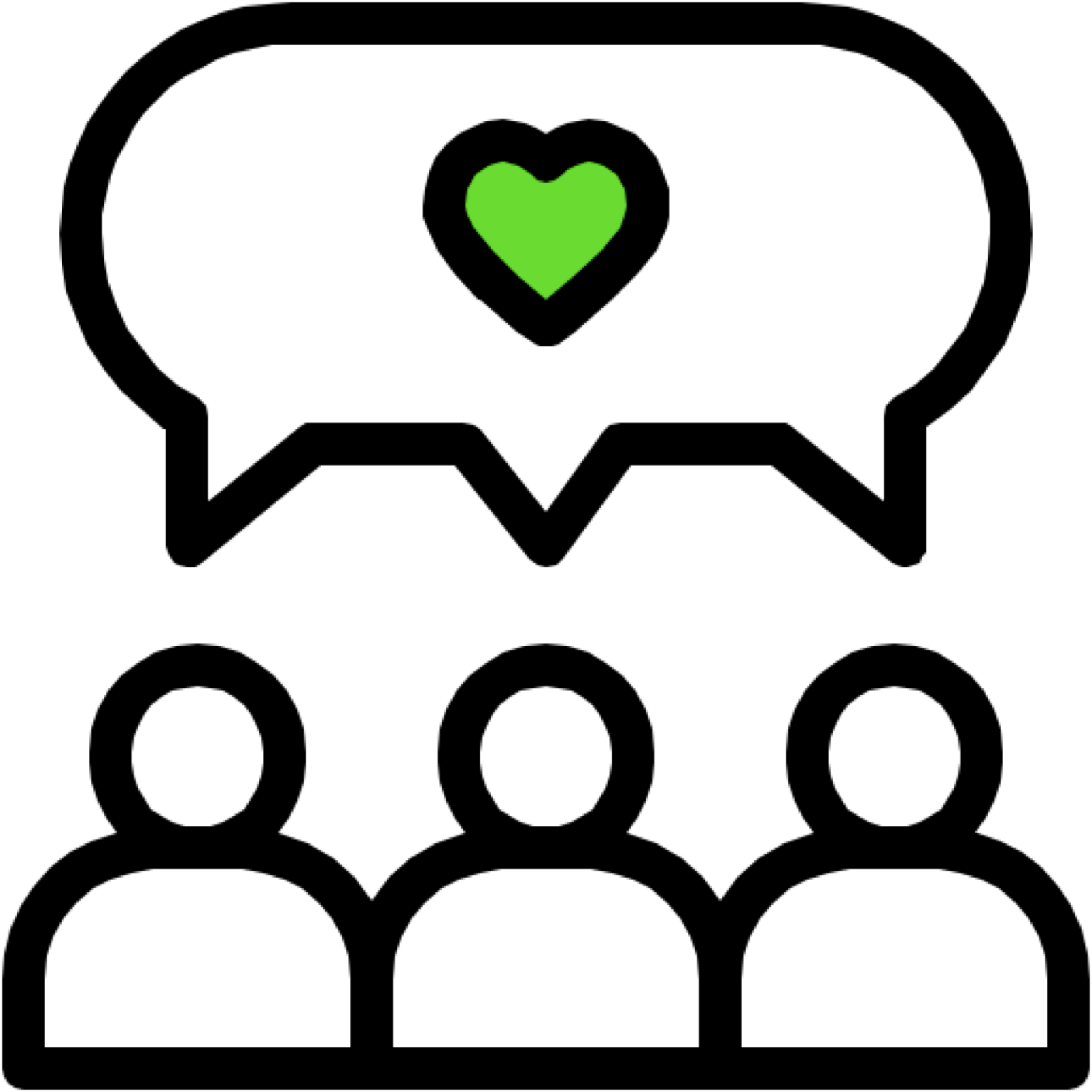 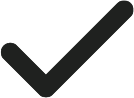 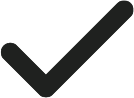 86% of consumers read reviews for local businesses.
Consumers read an average of 10 online reviews before feeling able to trust a local business.
SETUP
$0
$490
MONTHLY
Stay on top of the online activity affecting your business reputation.
Generate more revenue by influencing the consumer decision process.
Engage prospects in conversation through professionally managed services.
[Speaker Notes: 1. 86% of consumers read reviews for local businesses. (BrightLocal, 2019)

2. Consumers read an average of 10 online reviews before feeling able to trust a local business. (BrightLocal, 2019)]
Business Reputation: Advantage
MONITOR & MANAGE YOUR
ONLINE
REPUTATION
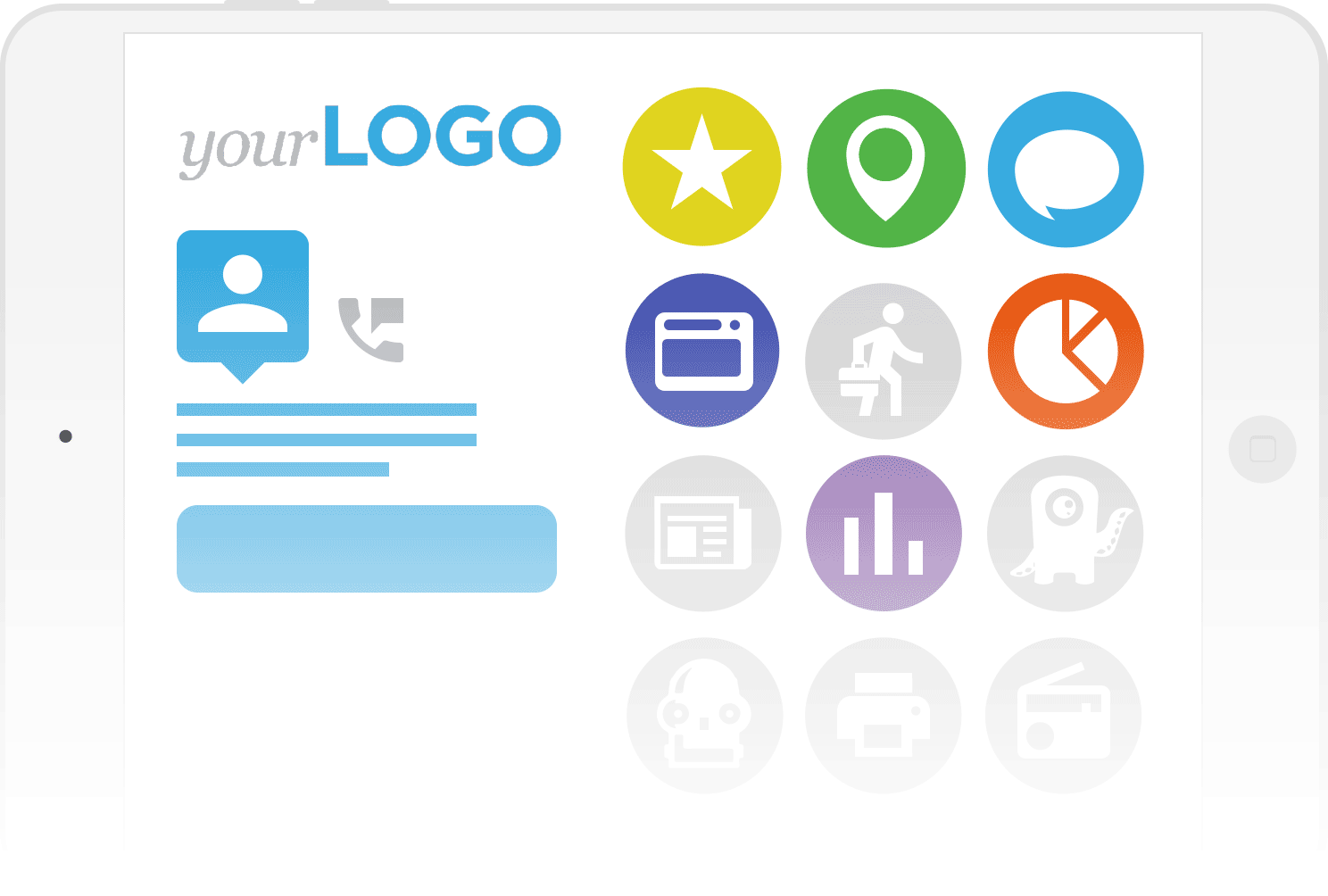 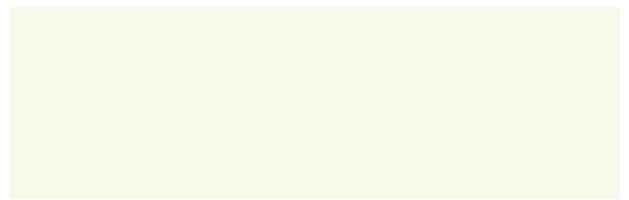 Advantage
Monthly Blog Post + Email Campaign Management + 1 Monthly Email Campaign Creation + Story Tap User Generate Video + Reviews Starter

Professionally Managed review responses

Professionally Managed review requests

Supercharged 2x review scanning
Widget to display reviews from trusted sources on your website

Business Center Including :  Listing Builder & Distribution, Reputation Management, Social Marketing, Customer Voice and Executive Reporting
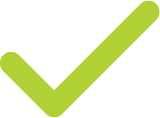 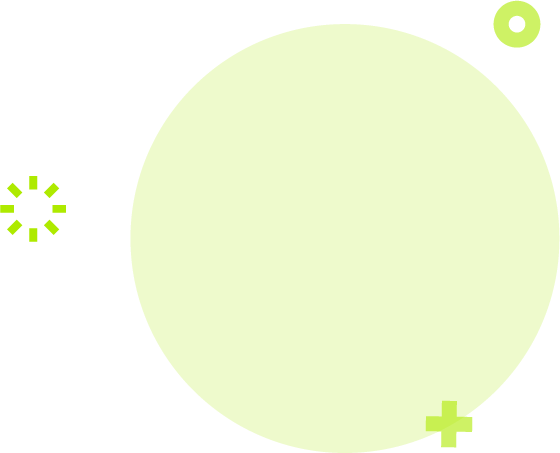 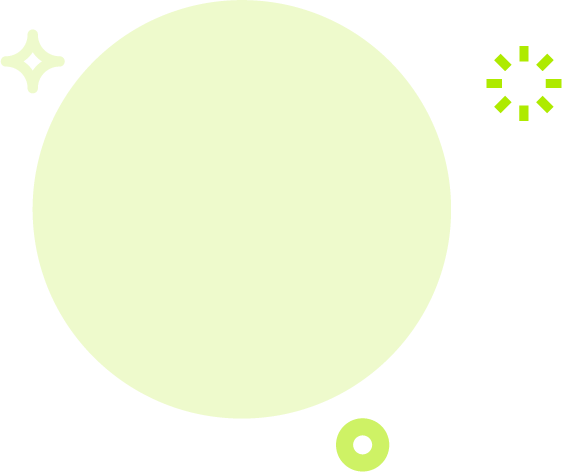 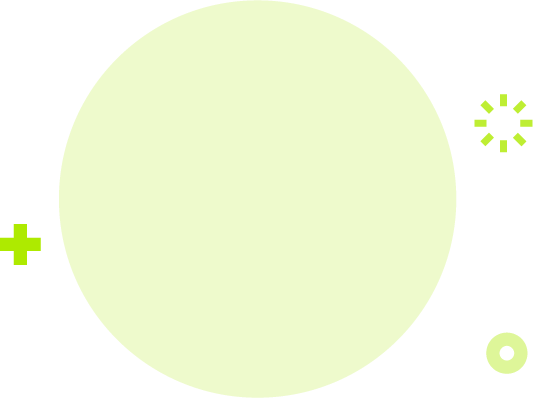 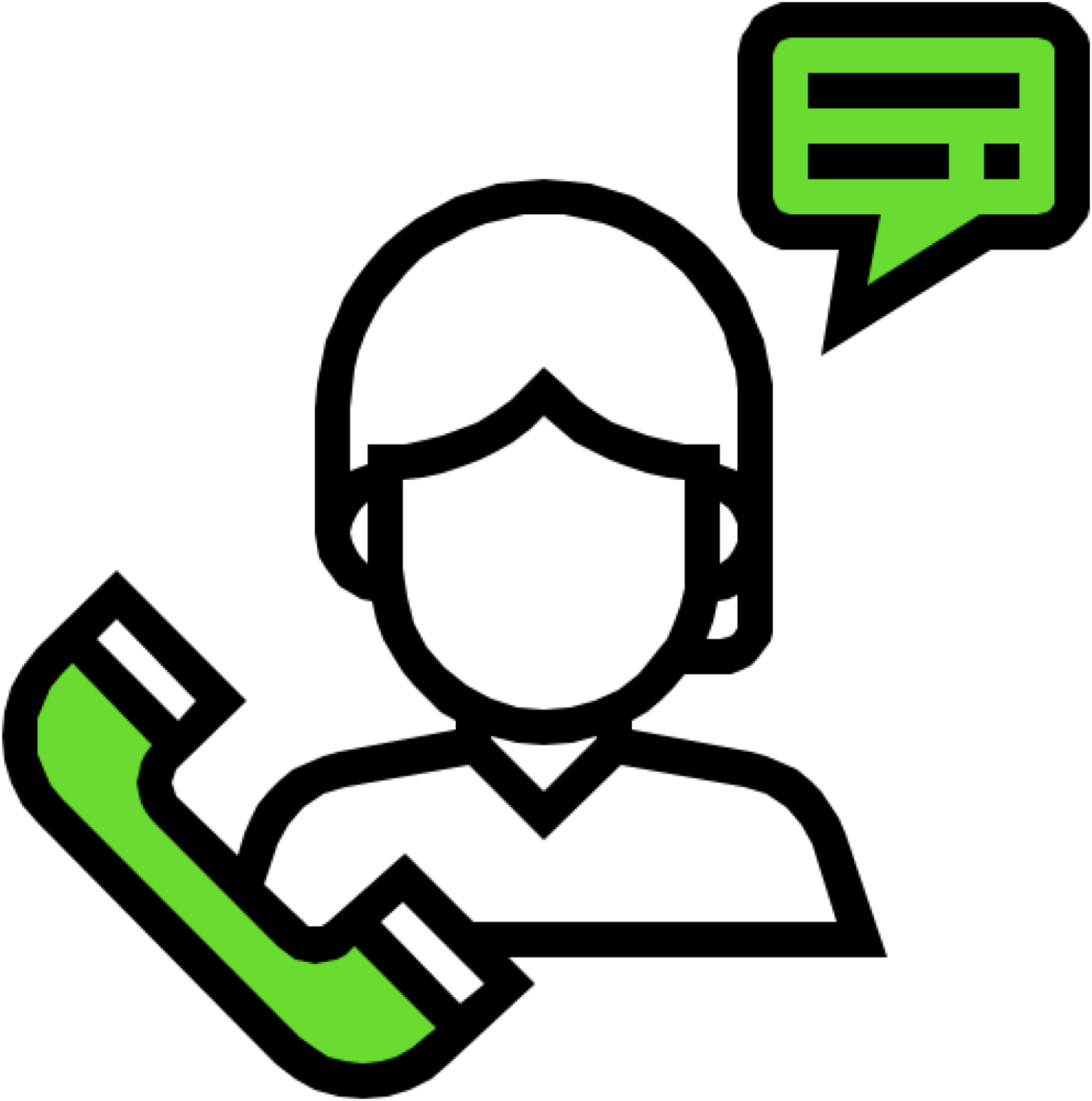 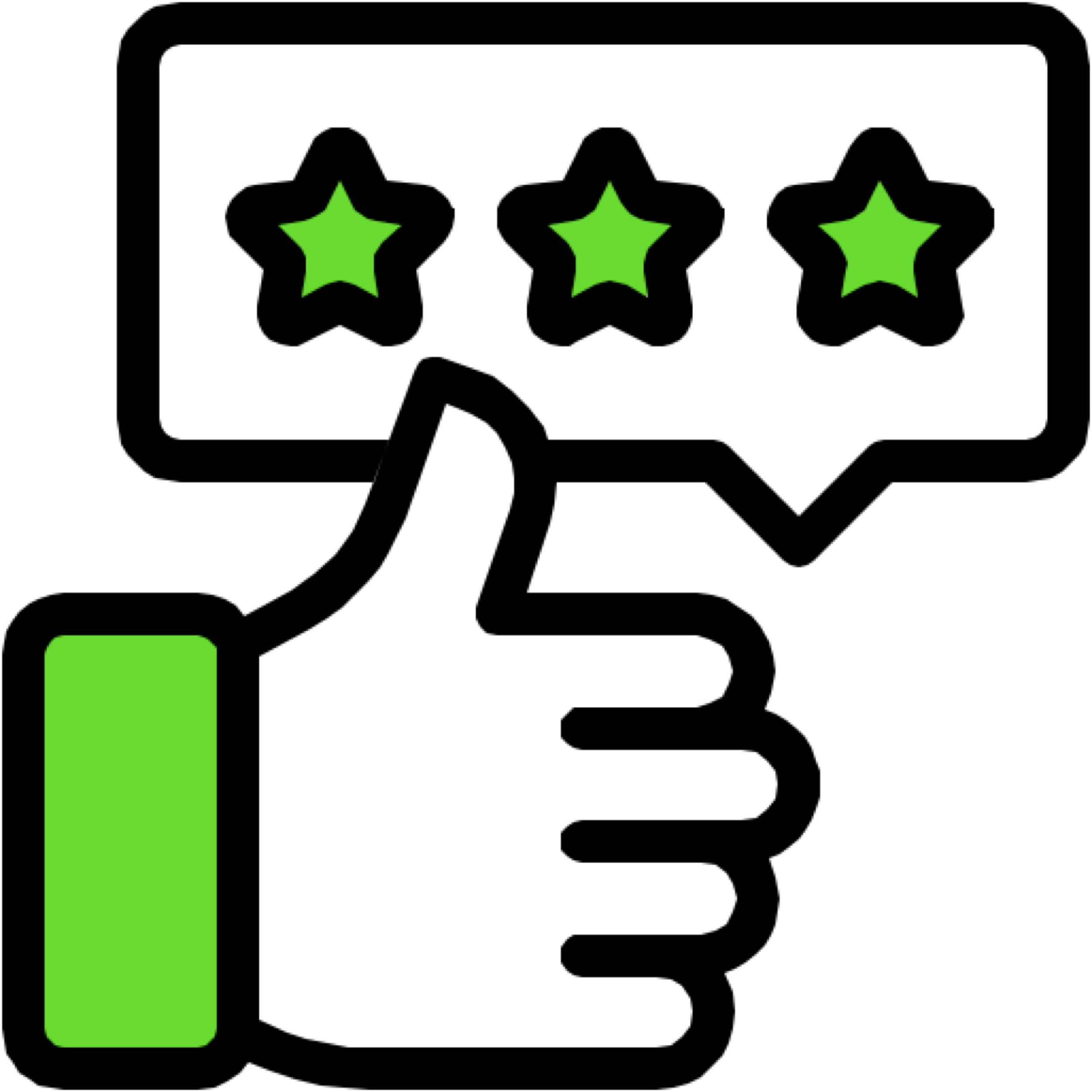 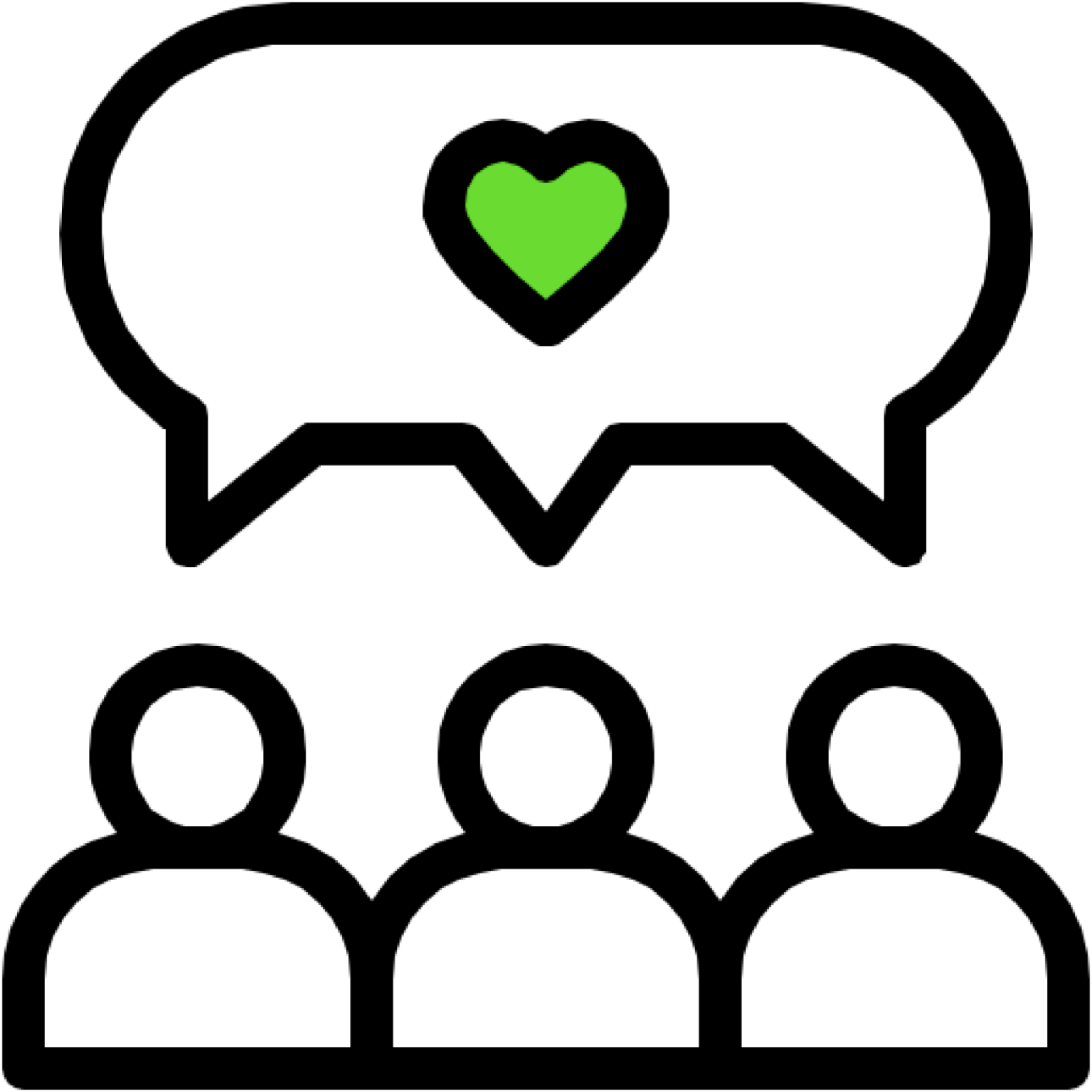 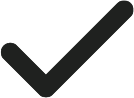 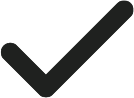 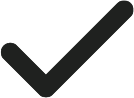 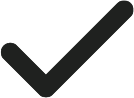 86% of consumers read reviews for local businesses.
Consumers read an average of 10 online reviews before feeling able to trust a local business.
SETUP
$0
$1280
MONTHLY
Stay on top of the online activity affecting your business reputation.
Generate more revenue by influencing the consumer decision process.
Engage prospects in conversation through professionally managed services.
[Speaker Notes: 1. 86% of consumers read reviews for local businesses. (BrightLocal, 2019)

2. Consumers read an average of 10 online reviews before feeling able to trust a local business. (BrightLocal, 2019)]
Web Essentials: Competitive
MASTER THE
WEBSITE 
ESSENTIALS
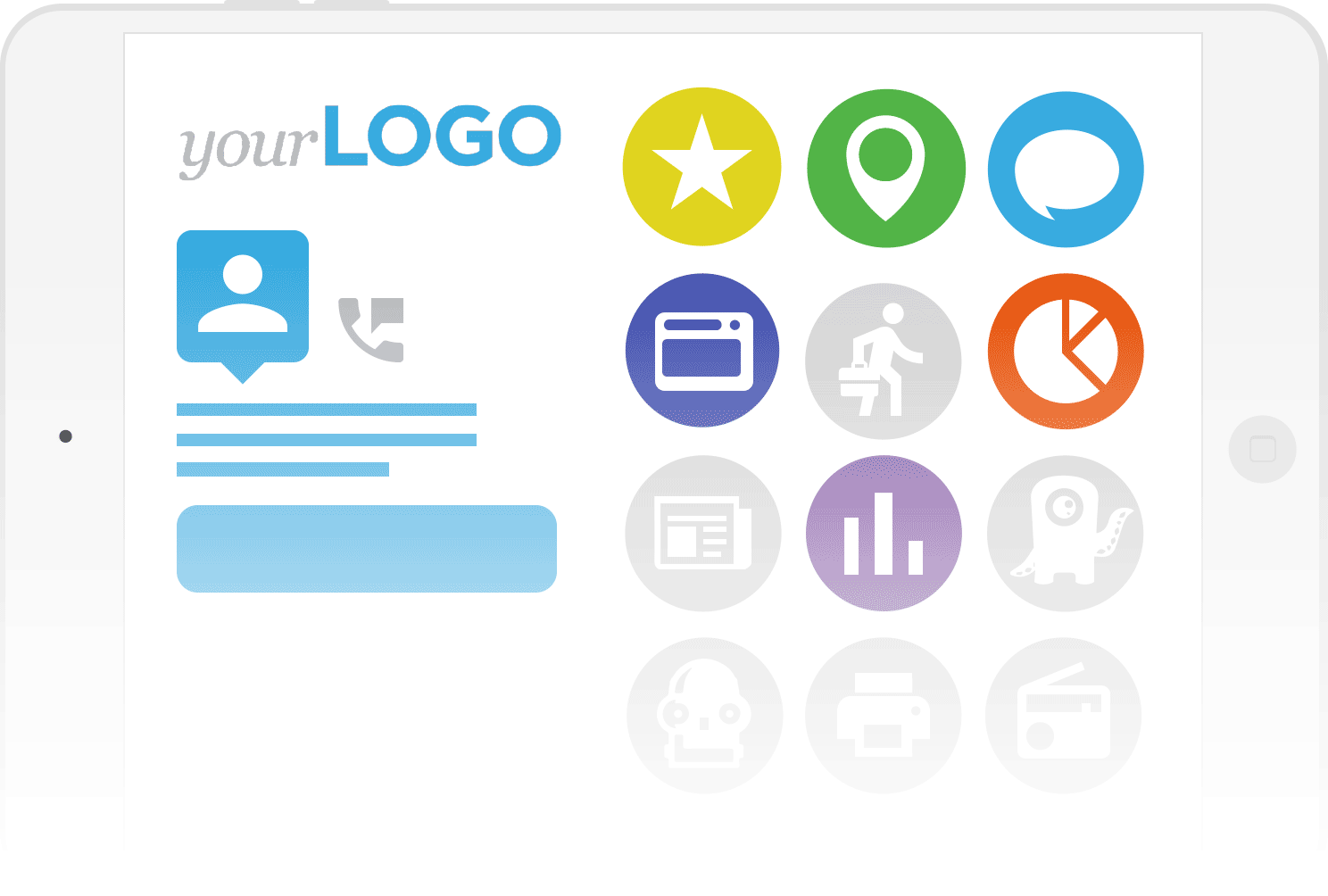 Competitive
10-15 Custom Built Pages With Call To Actions

Professionally designed mobile first (5 Page) website. Includes website maintenance and management hosted on a secure cloud

Business Center Including :  Listing Builder & Distribution, Reputation Management
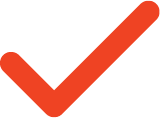 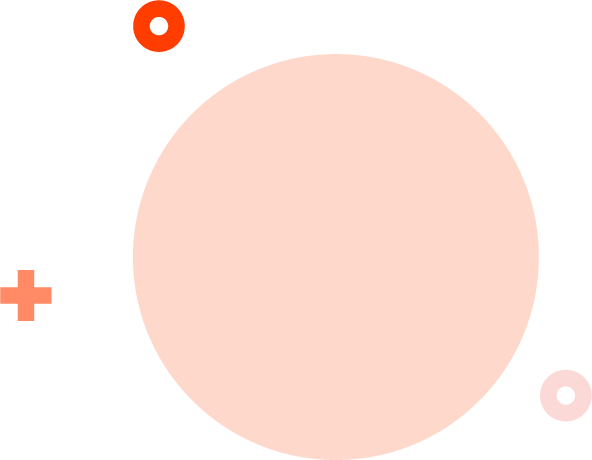 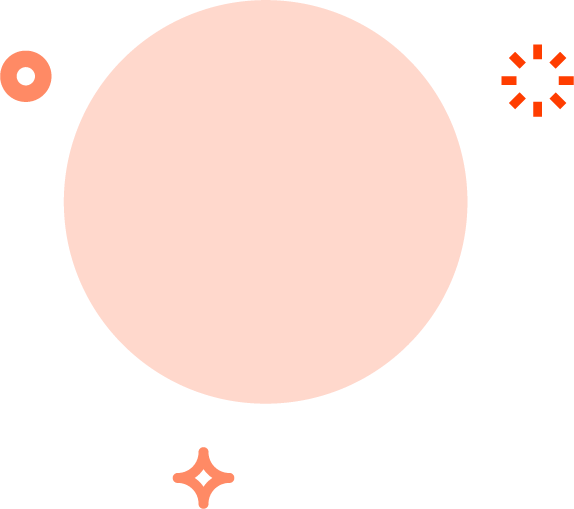 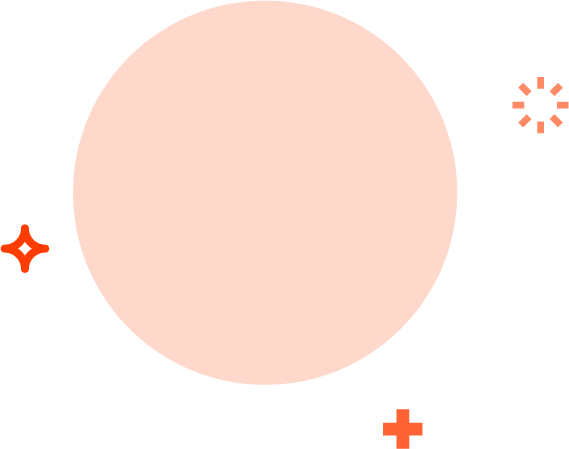 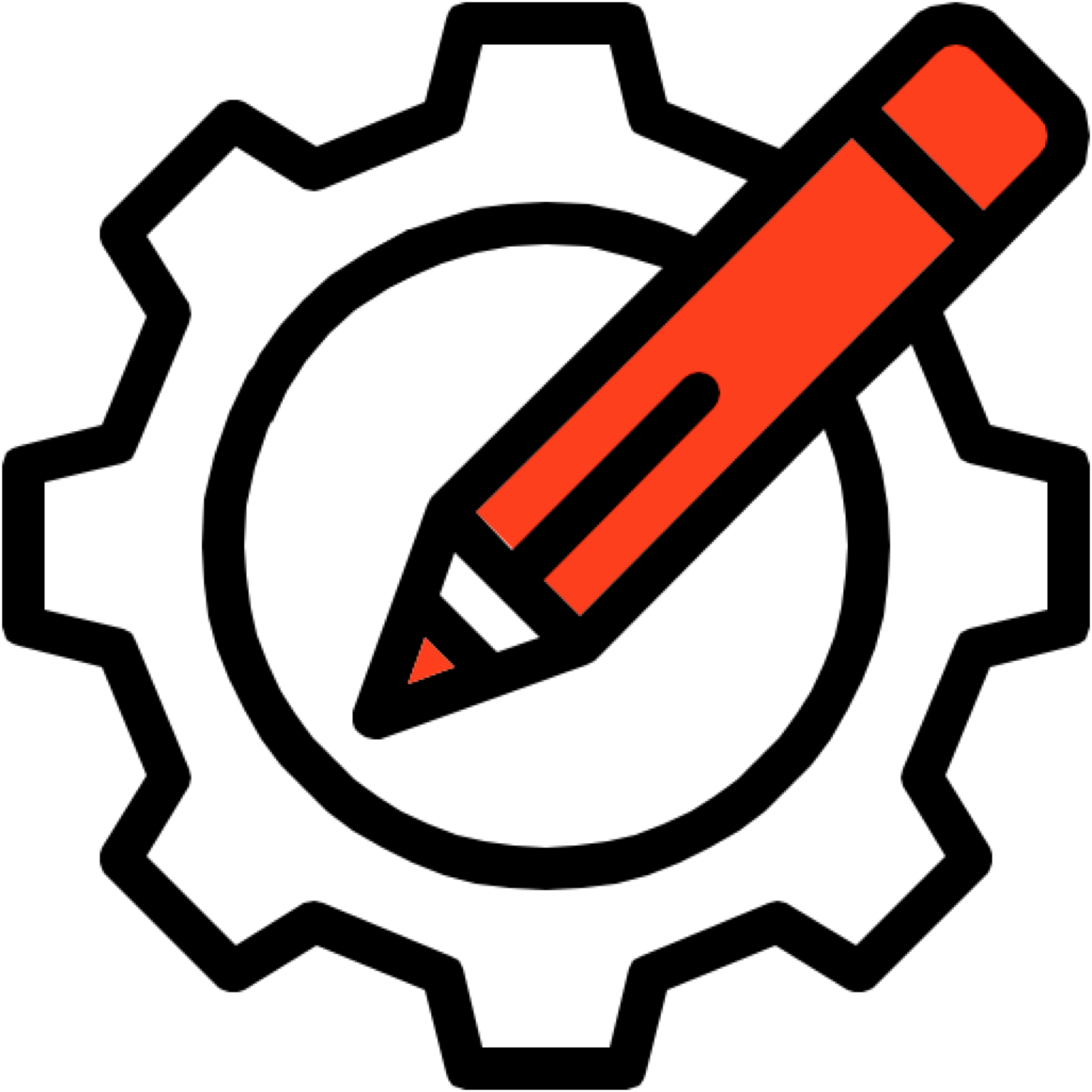 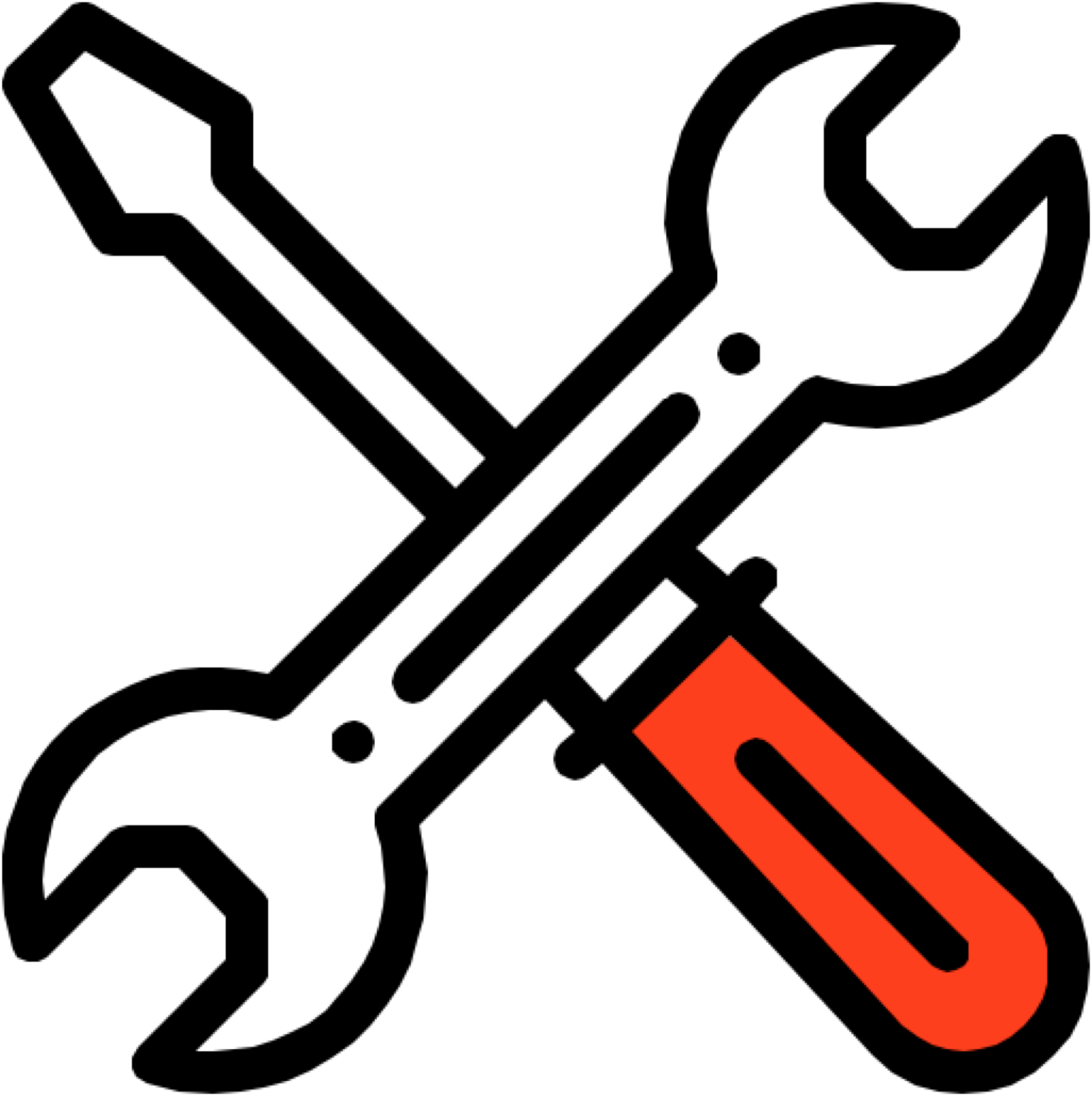 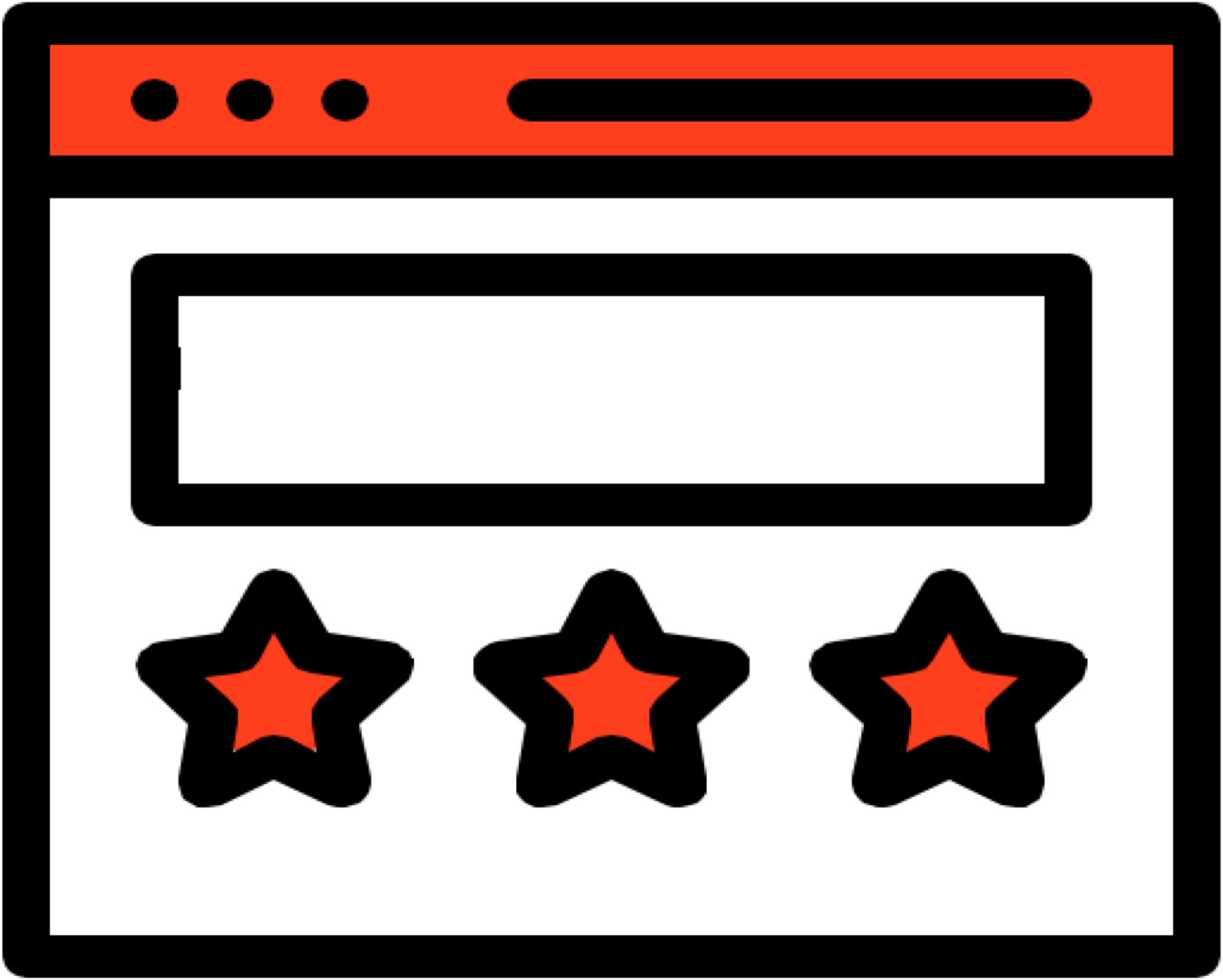 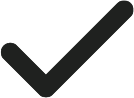 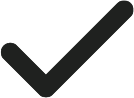 Mobile websites that load in 5 seconds or less will end in a viewing session that’s 70% longer than their slower counterparts.
61% of mobile searchers are more likely to contact a local business if they have a mobile-friendly site.
SETUP
$800
$199
MONTHLY
Custom-built websites, designed to perform.
Website maintenance and management.
Mobile and performance optimized features.
[Speaker Notes: 1. Mobile websites that load in 5 seconds or less will end in a viewing session that’s 70% longer than their slower counterparts. (Google, 2017)

2. 61% of mobile searchers are more likely to contact a local business if they have a mobile-friendly site. (Junto, 2019)]
Web Essentials: Advantage
MASTER THE
WEBSITE 
ESSENTIALS
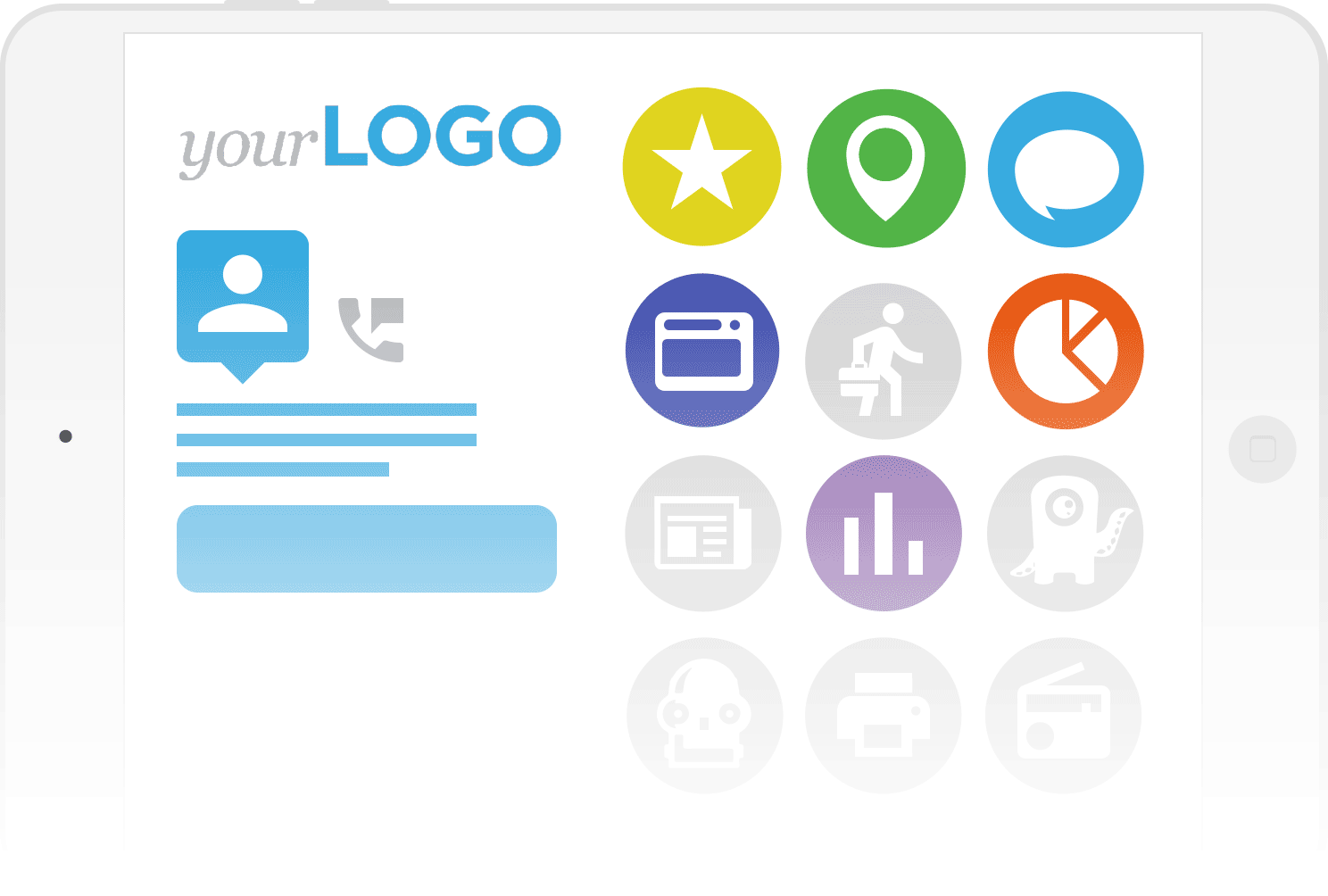 Advantage
15+ custom built pages optimized for lead conversions


Additional 5 pages focused on your specific products or services which is better for SEO. 


Professionally designed mobile website. Includes website maintenance and management hosted on a secure cloud


Business Center Including :  Listing Builder & Distribution, Reputation Management
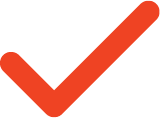 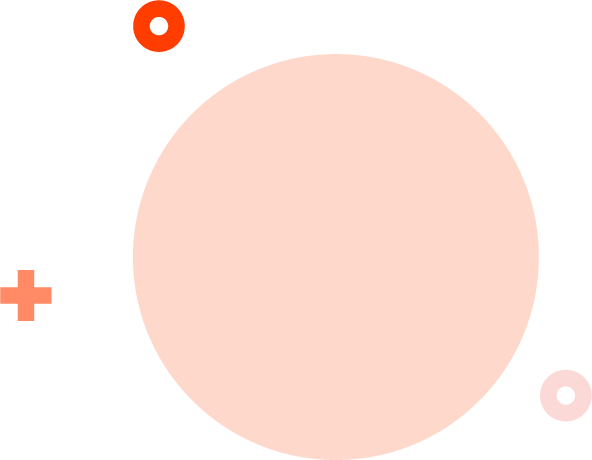 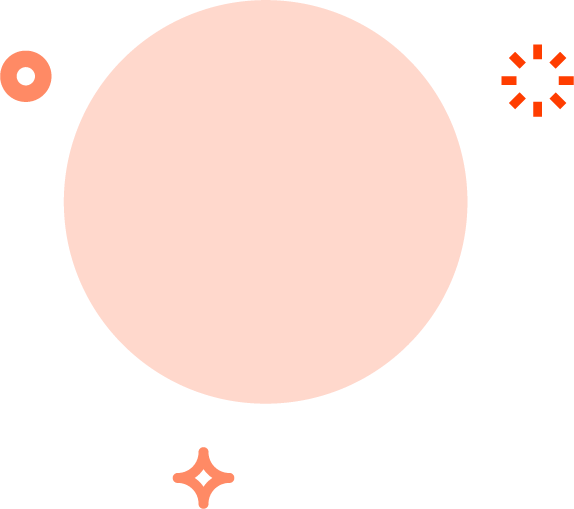 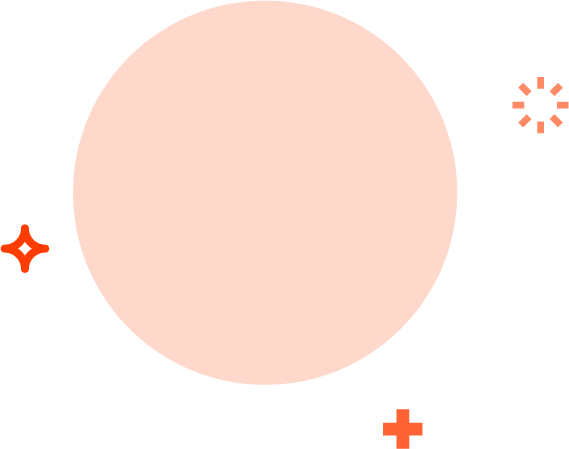 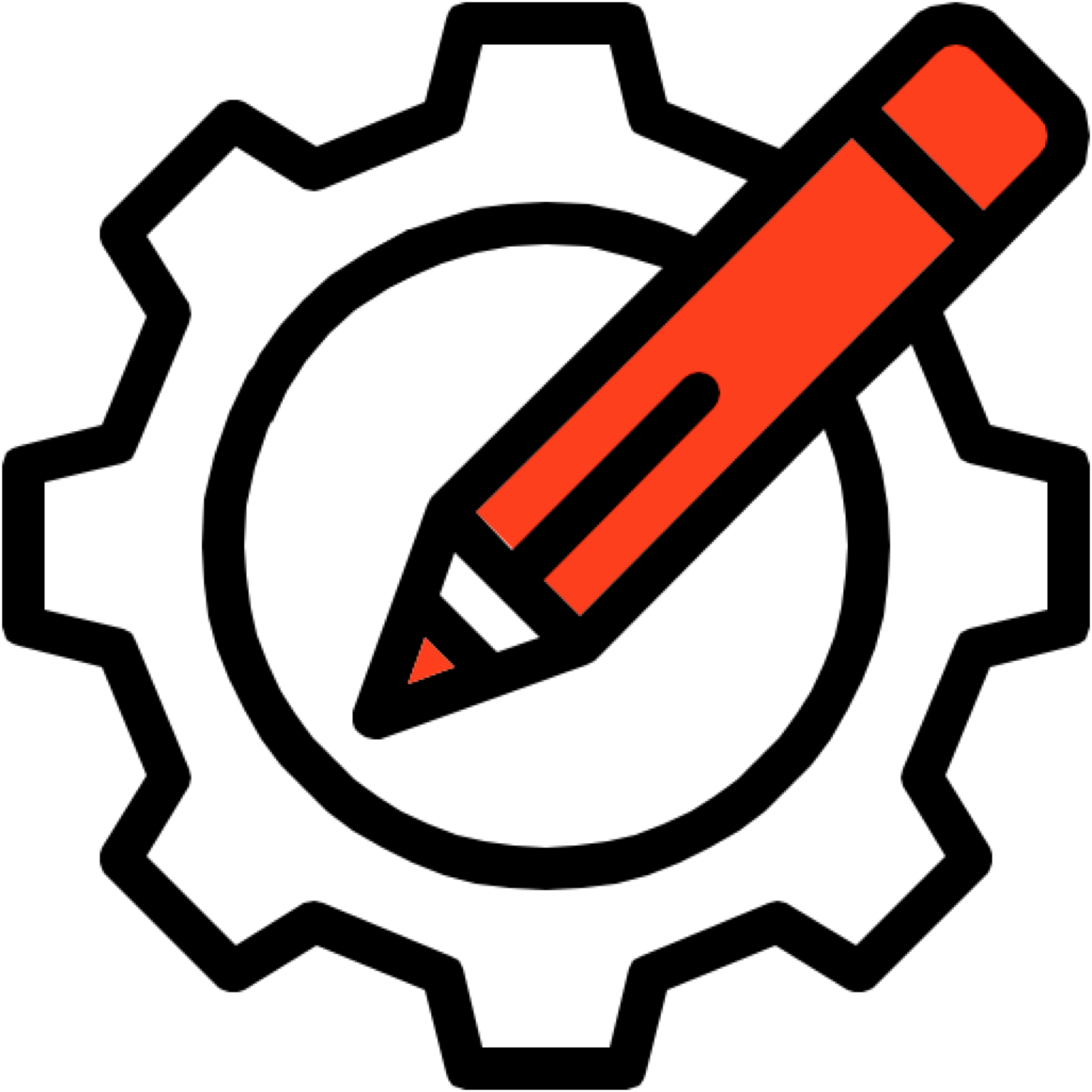 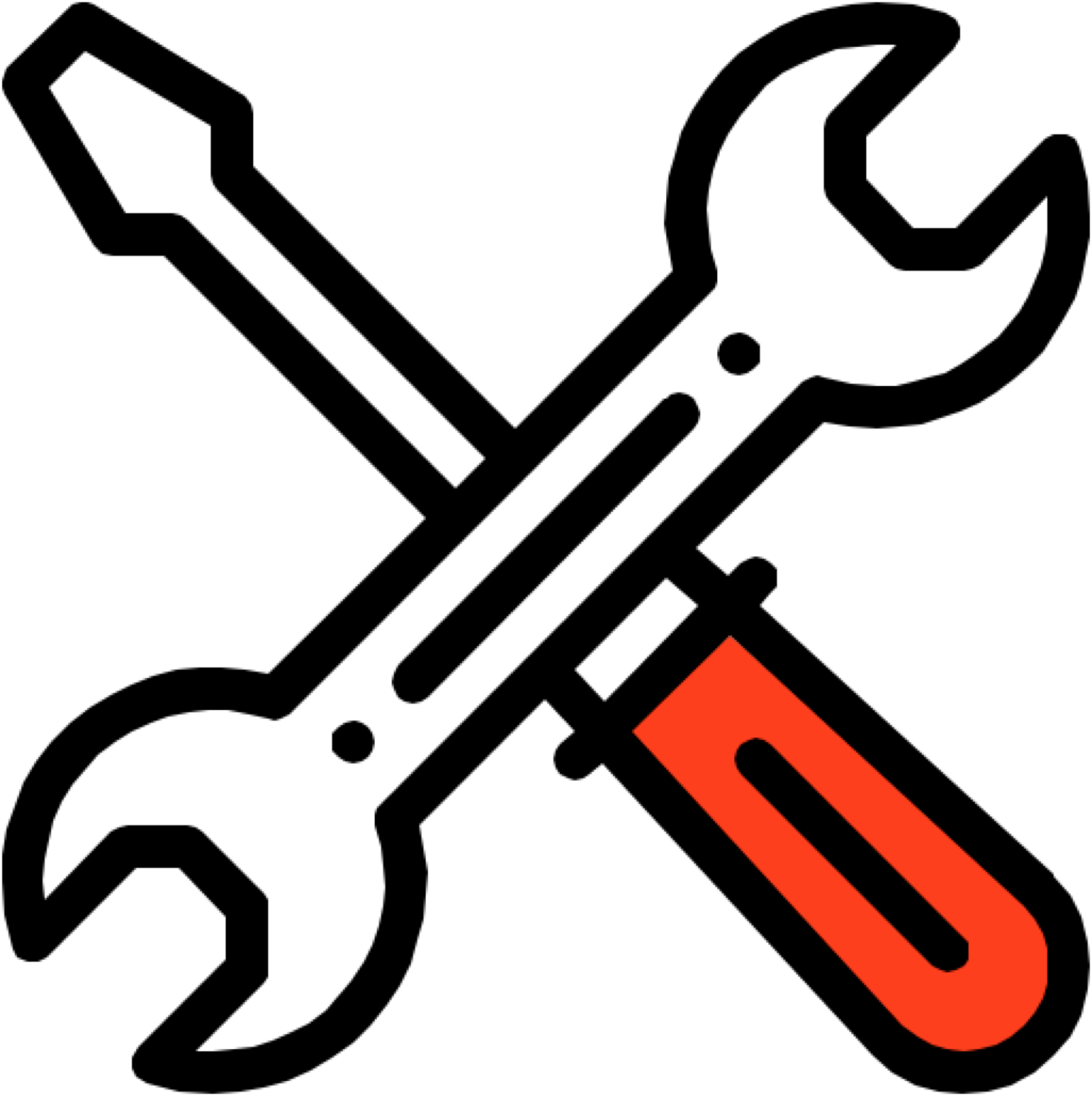 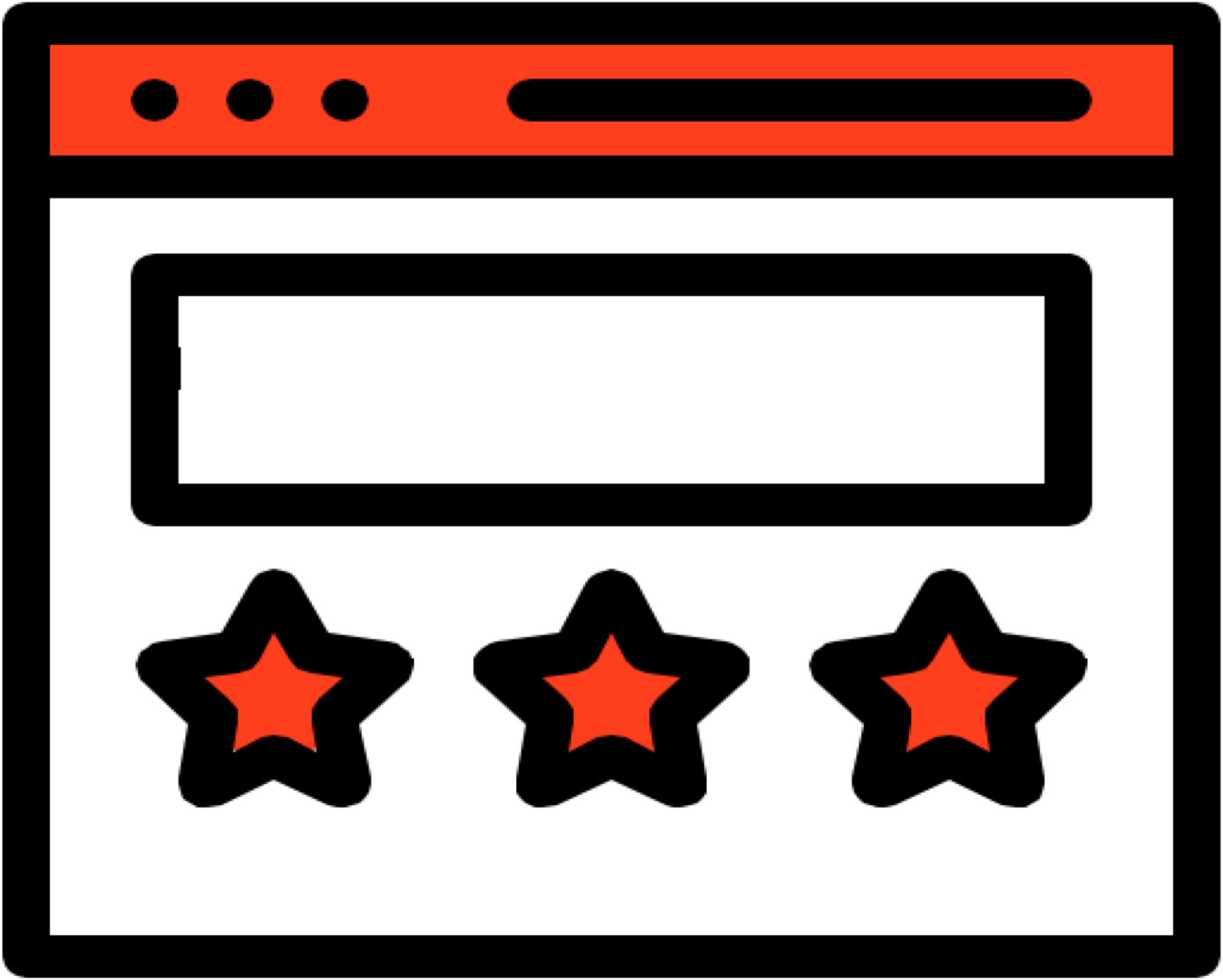 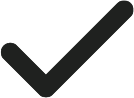 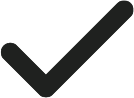 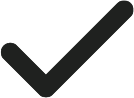 Mobile websites that load in 5 seconds or less will end in a viewing session that’s 70% longer than their slower counterparts.
61% of mobile searchers are more likely to contact a local business if they have a mobile-friendly site.
SETUP
$1000
$249
MONTHLY
Custom-built websites, designed to perform.
Website maintenance and management.
Mobile and performance optimized features.
[Speaker Notes: 1. Mobile websites that load in 5 seconds or less will end in a viewing session that’s 70% longer than their slower counterparts. (Google, 2017)

2. 61% of mobile searchers are more likely to contact a local business if they have a mobile-friendly site. (Junto, 2019)]
When can we Start?
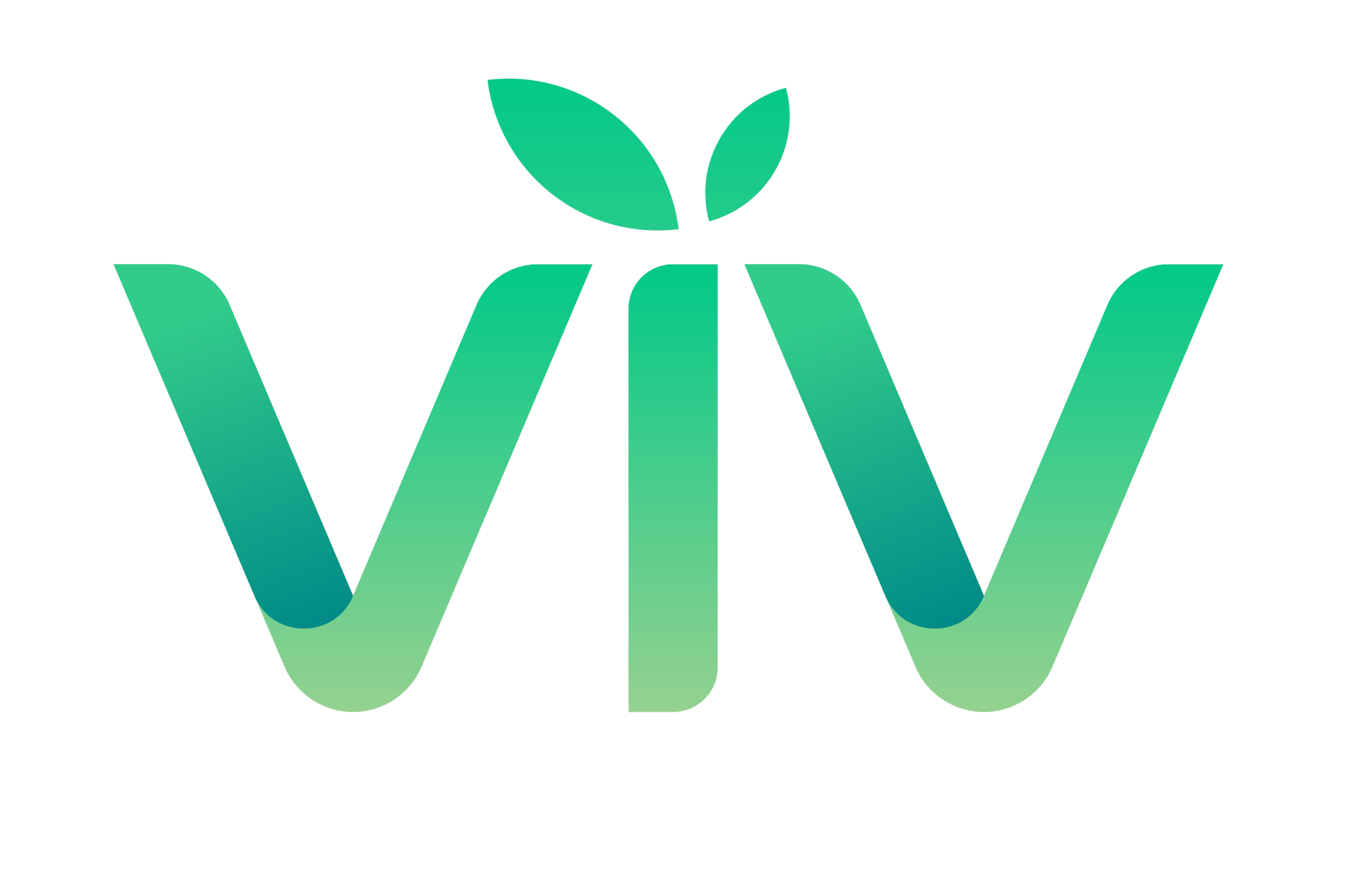 When can we start?
[Speaker Notes: There’s a lot we can do for you. Think of all these strategies like a firehose. We could turn them on slowly, or we can crank them all the way open. You let me know where you’d like to start, and what your budget is, and we’ll craft a plan that solve the most important points first, and makes really good use of your spend.]
Share Knowledge& Strategies
Sign into
Business Center together:
↗ URL-HERE.smblogin.com
[Speaker Notes: Let me show you how to keep an eye on your score, and learn how to improve it. [Show them how to Sign into Business Center on their computer / device.]
Show off LMI score, articles pertaining to their concerns.
Show off Reputation & Listing products that are enabled by default.]
What we need from you to begin
Current complete address and contact information
Business gmail address & password (Google My Business)
Be made an administrator of your Facebook page (or share email and password)
Social media logins
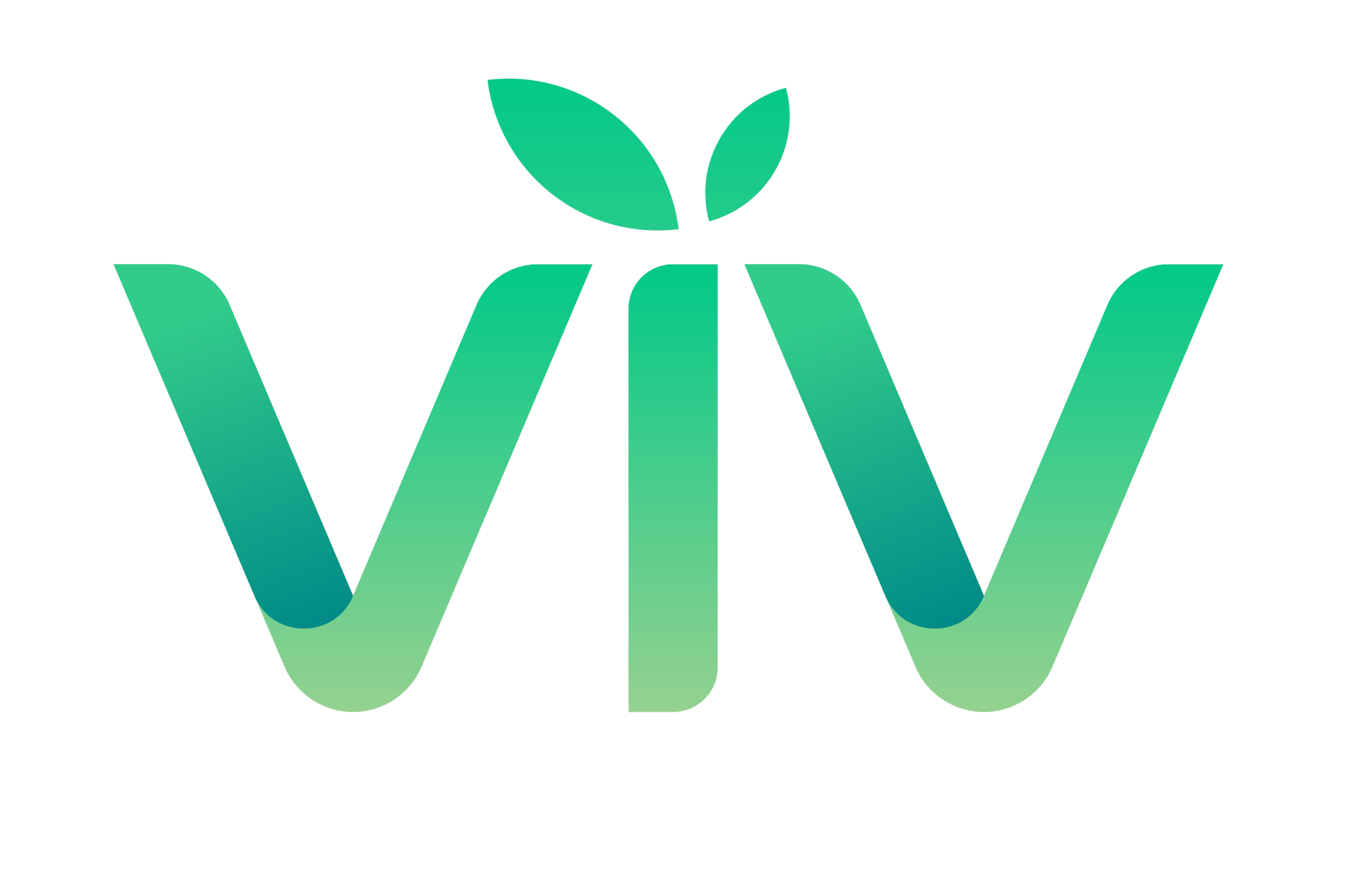 Thank you.
Noah Moss
Senior Digital Strategist
812-631-3585noah@vivabove.com